Fyziologie srdce
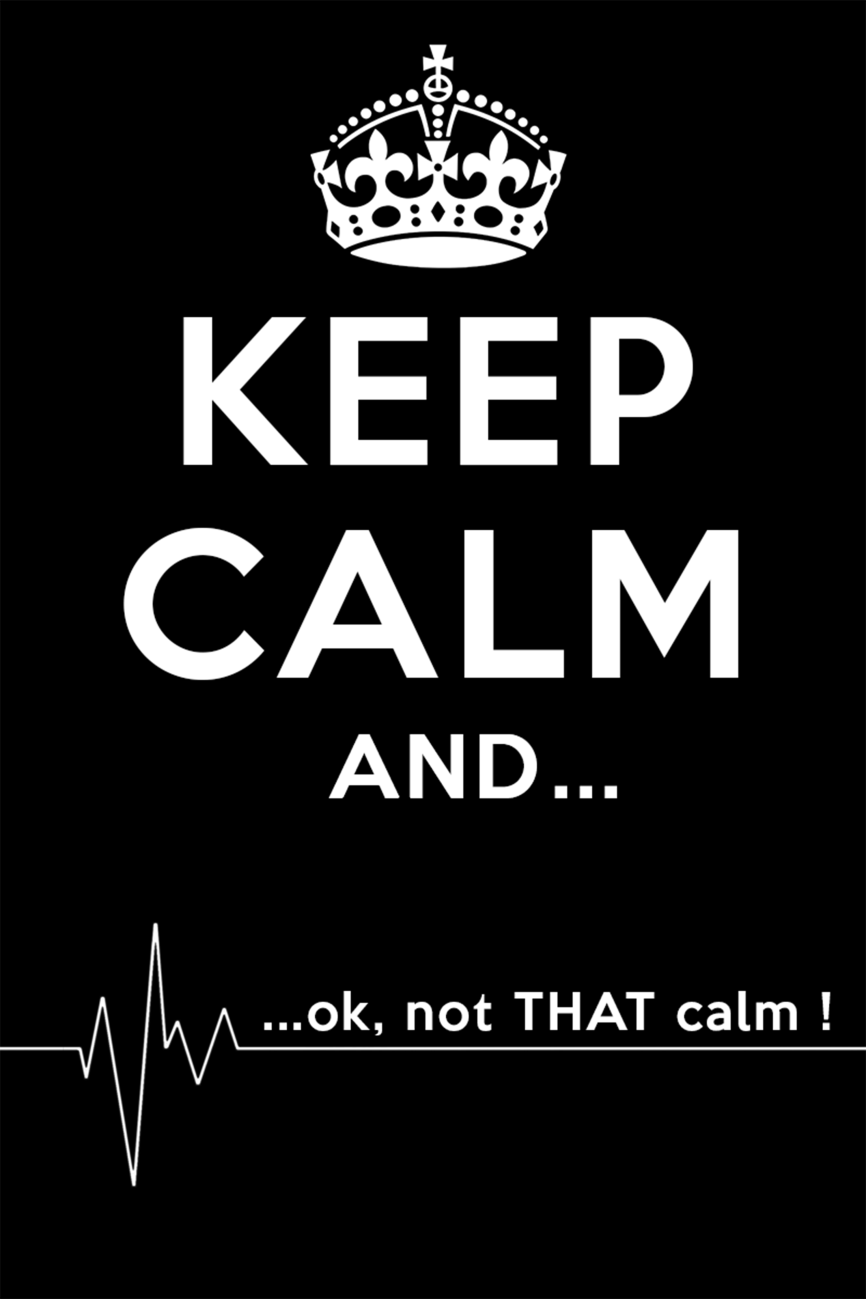 Funkce
Srdce je pumpa : 
Funkcí srdce je přečerpávání (pumpování) krve do cévního systému. Protože cévní systém je uzavřený, srdce vytváří klesající tlakový gradient na začátku a na konci cévního systému, který je hnací silou pro tok krve cévami.
Srdeční aktivita
Elektrická – srdeční buňky jsou schopné vytvářet akční potenciál a vést vzruch (EKG, VKG,…)
Mechanická – pumpa, kontrakce srdečního svalu (FKG, TK, pulzová vlna, ultrazvuk)
Morfologie
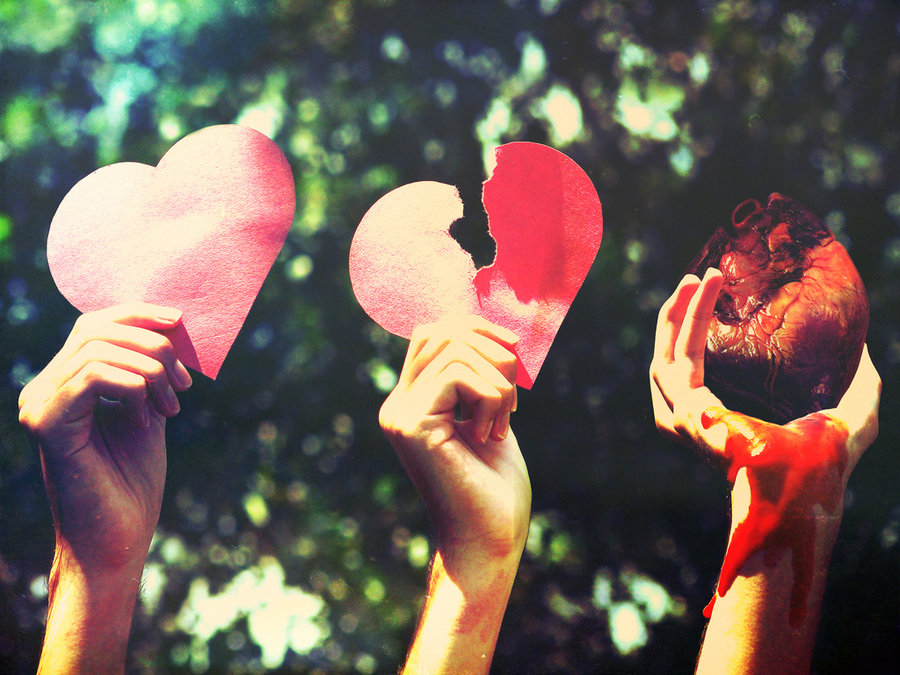 optimista
pesimista
realista
trochu komplikovanější, než se zdá….
Morfologie – stavba srdce
Pravé a levé srdce jsou sériově zapojené pumpy.
(pravé srdce – plíce – levé srdce – velký oběh –  ….)
aorta
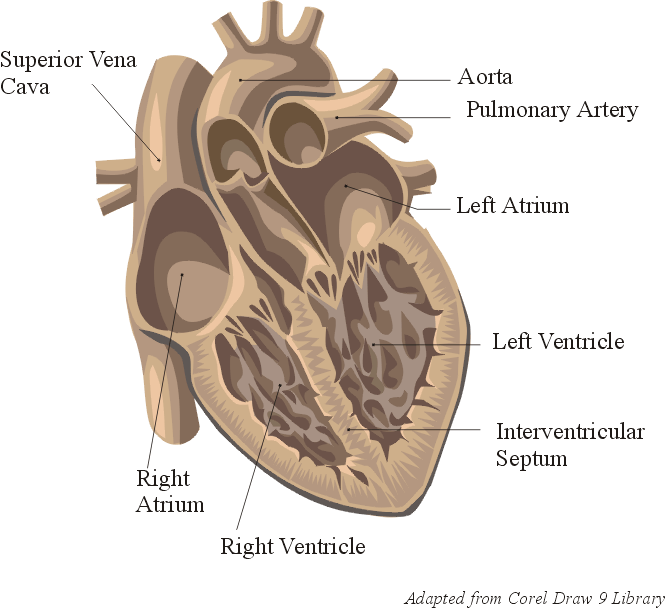 Horní dutá žíla
Pulmonální arterie
Pulmonální žíla
Levá síň
pravá síň
Levá komora
Mezikomorové septum
Dolní dutá žíla
apex
Pravá komora
http://www.fpnotebook.com/_media/CvAnatomyHeartApicalFourChamberView.gif
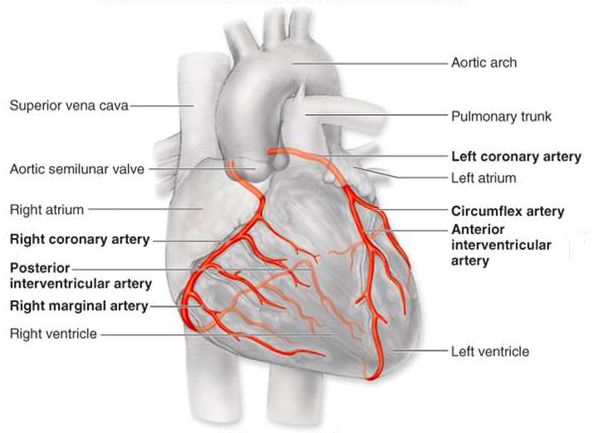 Morfologie – koronární řečiště
aorta
Levá koronární tepna
pravá koronární tepna
Věnčité (koronární) tepny vystupují z aorty (za chlopní) a zásobují srdeční sval krví. Hustá kapilarizace – poměr počtu svalových vláken ku kapilárám je cca 1:1. Žilní krev ústí do pravé síně, některá rovnou do komor.
http://4.bp.blogspot.com/-r3IsX9XBJeg/TbdnDjCoe6I/AAAAAAAAAsg/bRfw5bo6hY8/s1600/Coronary+arteries.jpg
Koronární oběh
koronárky se plní v diastolické fázi srdečního cyklu, protože během systoly jsou cévy utlačeny kontrakcí svalu
hnací silou je tedy diastolický tlak
žilní krev ústí do pravé síně (70%) nebo rovnou do komor
větší průtok je levou koronárkou
dobře vyvinutá metabolická autoregulace (dilatace cév při zvýšené zátěži)
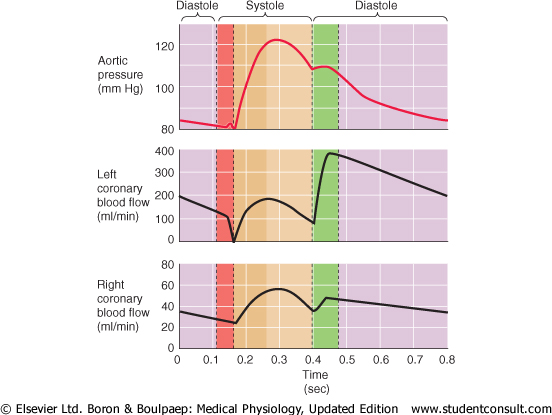 aortální tlak
průtok krve levou koronární arterií
průtok krve pravou koronární arterií
Méně výhodné perfúzní poměry pro subendokardiální vrstvy
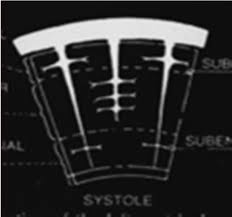 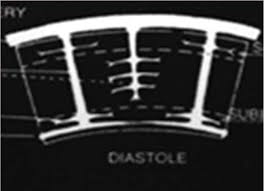 Epikardiální tepny
Transmurální tepny
Arterioly
Subendokardiální plexus
diastola
systola
http://www.kardio-cz.cz/data/clanek/699/dokumenty/27-patofyziologie-srdecni-ischemie.pdf
Metabolické nároky srdce
Jen oxidativní fosforilace – maximalizace tvorby ATP
Vysoké množství mitochondrií (zdroj 90 % ATP)
Spotřeba
Svalová kontrakce - 60 – 70 % ATP 
Ca-ATPáza sarkoplazmatického retikula, další pumpy – 30 – 40 %
Srdce je jako domácí prasátko, zpracuje, co se mu dává
V klidu 
60 % volné mastné kyseliny, triglyceridy
35 % sacharidy
5% ketolátky
60 – 90 % acetyl_CoA z beta oxidace (zbytek glykolýza)
Substráty pro glykolytickou dráhu (glukosa a glykogen) pocházejí z exogenních zdrojů
Za normálních okolností (mimo ischenii a max výkon) metabolizuje laktát

Za anaerobních podmínek (ischémie) se pyruvát redukuje na laktát – anaerobní glykolýza.
Srdce během hladovění nebo špatně léčeného diabetu využívá a oxiduje ketolátky (stávají se hlavním substrátem)
Metabolické nároky srdce - ischemie
Za anaerobních podmínek (ischémie) se pyruvát redukuje na laktát – anaerobní glykolýza
Stačí malá ischemie pro narušení metabolismu
Ztráta kontraktilní funkce, arytmie, smrt buněk
Pokles pomeru ATP/ADP,
Hromadění AMP, produkty metabolismu nejsou odstraňovány (laktát, NADH+, H+), acidóza poškozuje metabolismus a kontraktilitu
Uvolnění troponinu z cytoplazmy myocytů – marker IM
Další markery
Kreatinin kynaza (CK)
Izoenzym glykogenfosforylasy (GPBB)
myoglobin
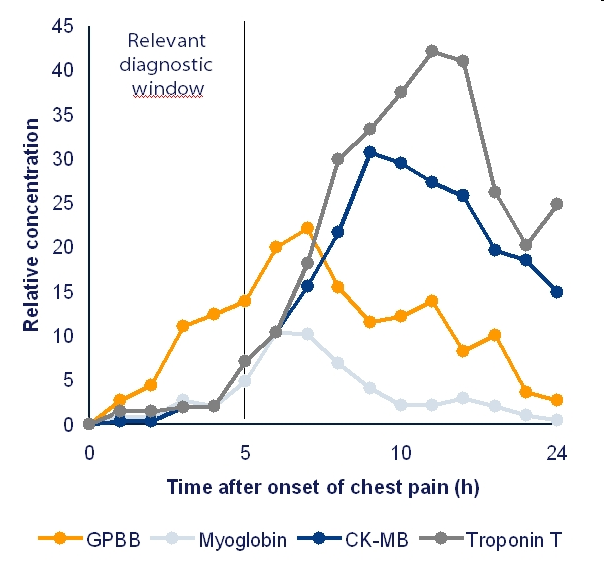 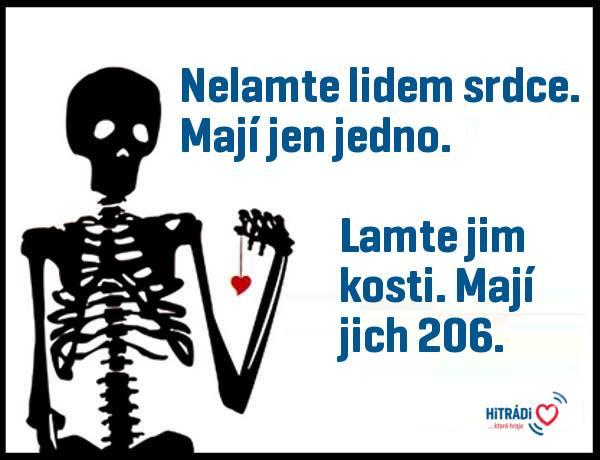 Přesněji asi 210 kostí

… ale srdce stále jedno
Morfologie – převodní systém srdeční
Tvorba a přednostní vedení akčního potenciálu
Synchronizace a koordinace vedení vzruchu srdcem
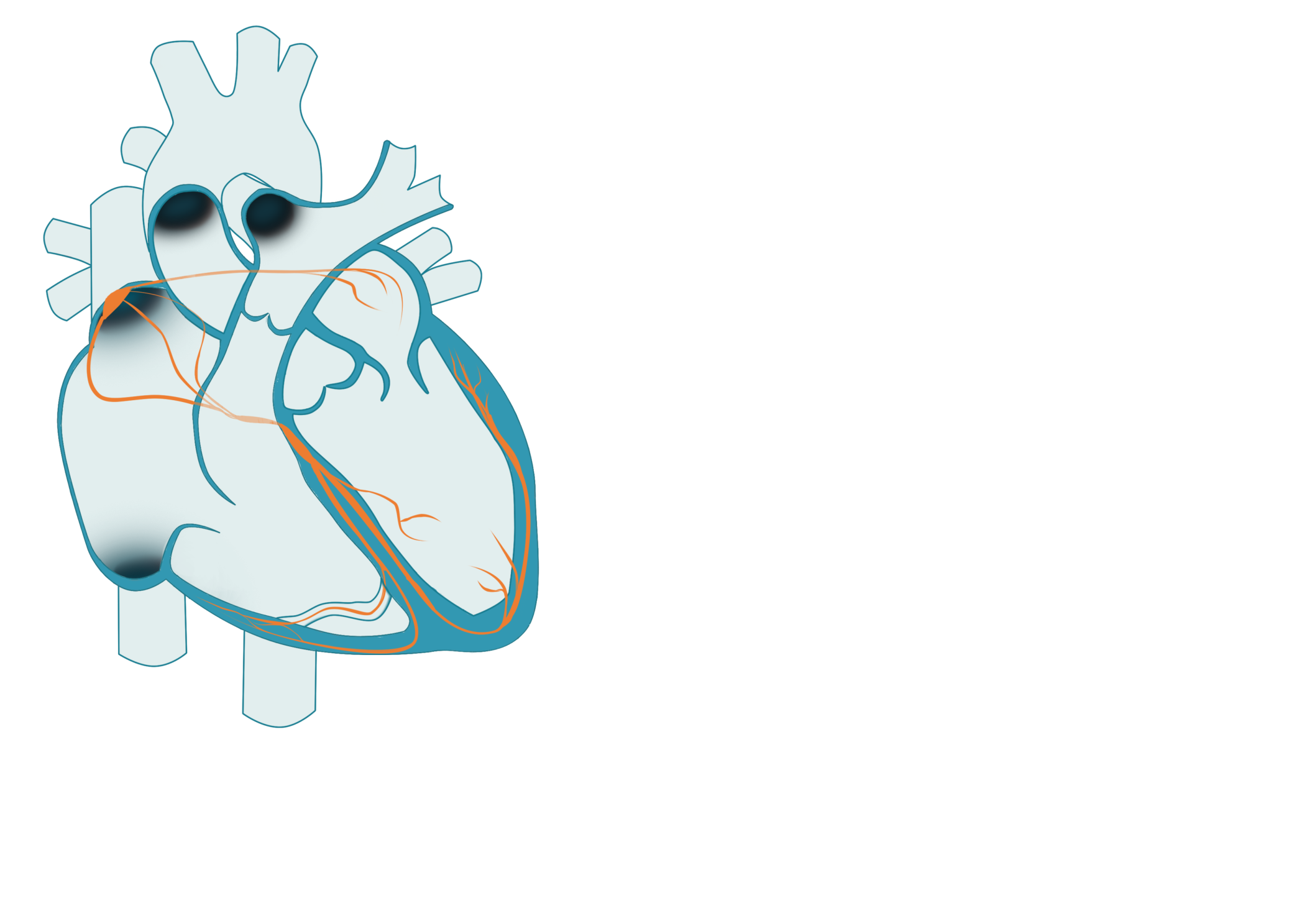 Sinoatriální uzel (SA)
Hisův svazek
Tawarova raménka
Preferenční síňové dráhy
Purkyňova vlákna
Atrioventrikulární uzel (AV)
Histologie
Vlastnosti srdečních buněk: excitabilita, kontraktilita, vodivost, automatičnost, rytmičnost
Buňky převodního systému (primárně tvorba a vedení AP, sekundárně kontrakce)
Buňky pracovního myokardu síňového a komorového (primárně kontrakce, sekundárně vedení AP)
Další pojivové tkáně, vlákna (kolagenní, elastická), cévy,…
Myokard
Příčně pruhovaný srdeční sval (aktin a myozin, mnoho mitochondrií, sarkoplazmatické retikulum – zásobník Ca2+)
Interkalární disky - spojení svalových vláken
Nexy (gap junction) – kanály mezi buňkami, průtok iontů, vedení vzruchu - funkční syncytium
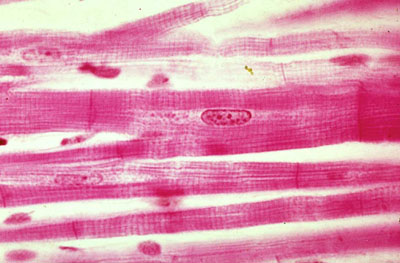 Interkalární disk
http://medcell.med.yale.edu/histology/muscle_lab/images/quiz5.jpg
Akční potenciál – pracovní myokard
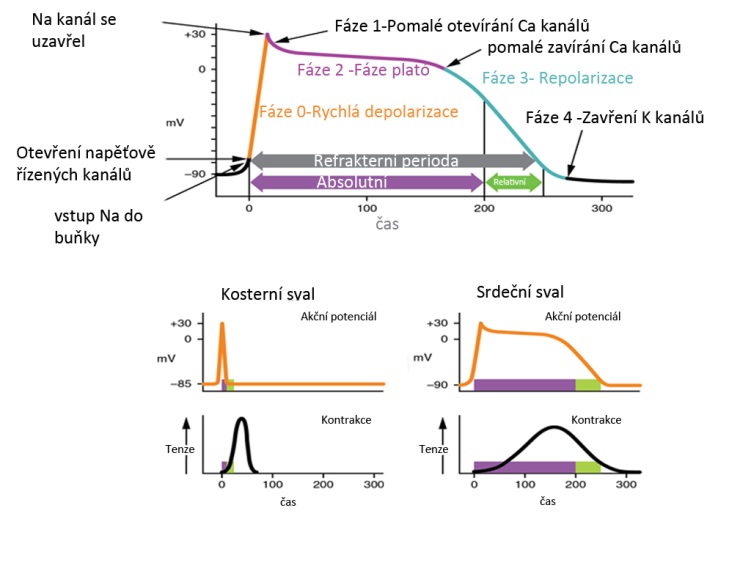 Klidový potenciál – záporné napětí na membráně (cca – 90 mV)
Jedině v tomto období je možné vyvolat depolarizaci a AP
Akční potenciál (AP) 
V průběhu AP nelze vyvolat další depolarizaci, buňka je v refrakterní fázi, čímž brání vzniku tetanického stahu
Má několik fází
Depolarizace 
Fáze plató – její hlavní funkcí je prodloužení refrakterity buňky (absolutní refrakterita, nelze vyvolat další AP)
Repolarizace – relativní refrakterita (další příchozí AP může vyvolat následnou depolarizaci, která je však patologická)
Trest smrti injekcí v USA - podání chloridu draselného
Zástava srdce
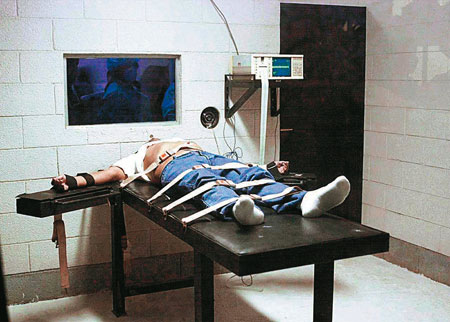 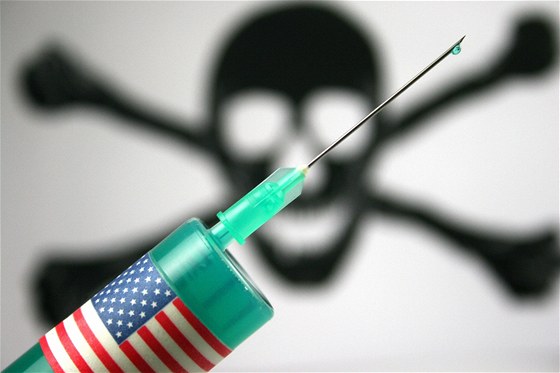 Akční potenciál – pracovní myokard
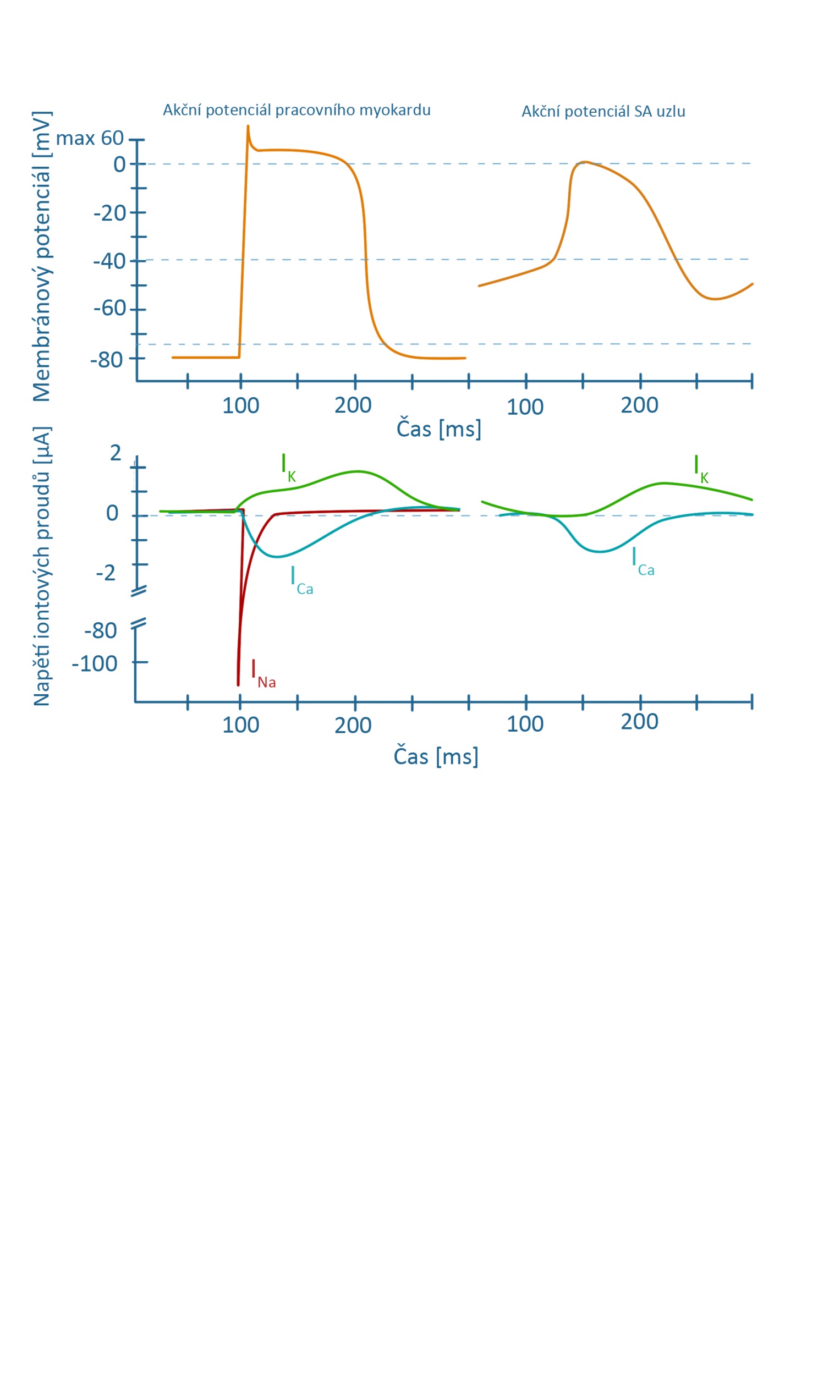 Akční potenciál (AP)
Depolarizace – vstup Na+ do buňky (Na je depolarizačním iontem, rychlý)
Fáze plató – vstup Ca2+ do buňky a výstup K+ z buňky (zároveň pumpování Na+ a Ca2+ z buňky)
Repolarizace – výstup K z buňky (zároveň pumpování Na+ (Na/K - ATPáza) a Ca2+ z buňky (Ca-ATPáza))

Pozn: Ionty vstupují a vystupují kanálem pasivně po konc. a el. gradientu. Pumpování iontů je aktivní děj, většinou proti gradientu
+20
plató
repolarizace
depolarizace
výstup
vstup
Akční potenciál – pacemakerová buňka (sinoatriálního uzel)
Nemá stabilní klidový  potenciál (prepotenciál)
dochází k pomalé depolarizaci způsobené vstupem Ca2+ a Na+ do buňky pomalými kanály
Akční potenciál (AP)
k vlastní rychlé depolarizaci dochází, když prepotenciál překročí práh (- 40 mV)
Depolarizace – vstup Ca2+ do buňly (vápník je depolarizačním iontem, je pomalejší)
Repolarizace – výstup K z buňky (zároveň pumpování Na+ (zároveň pumpování Na+ (Na/K - ATPáza) a Ca2+ z buňky (Ca-ATPáza))

Pozn: Ionty vstupují a vystupují kanálem pasivně po konc. a el. gradientu. Pumpování iontů je aktivní děj, většinou proti gradientu

Pomalý depolarizační prepotenciál umožňuje rytmické vznikání AP v SA uzlu - pacemaker
Podobný tvar AP má buňka AV uzlu
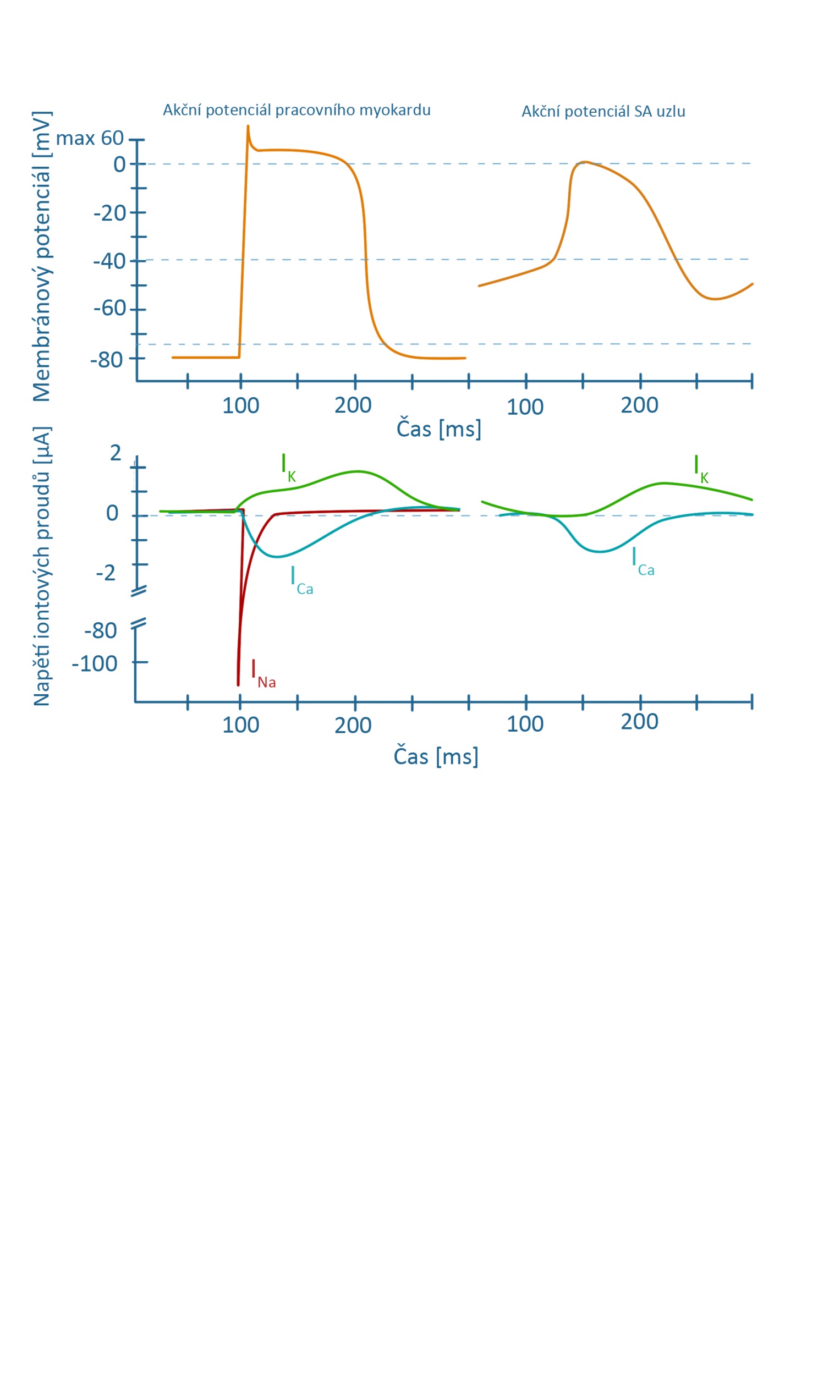 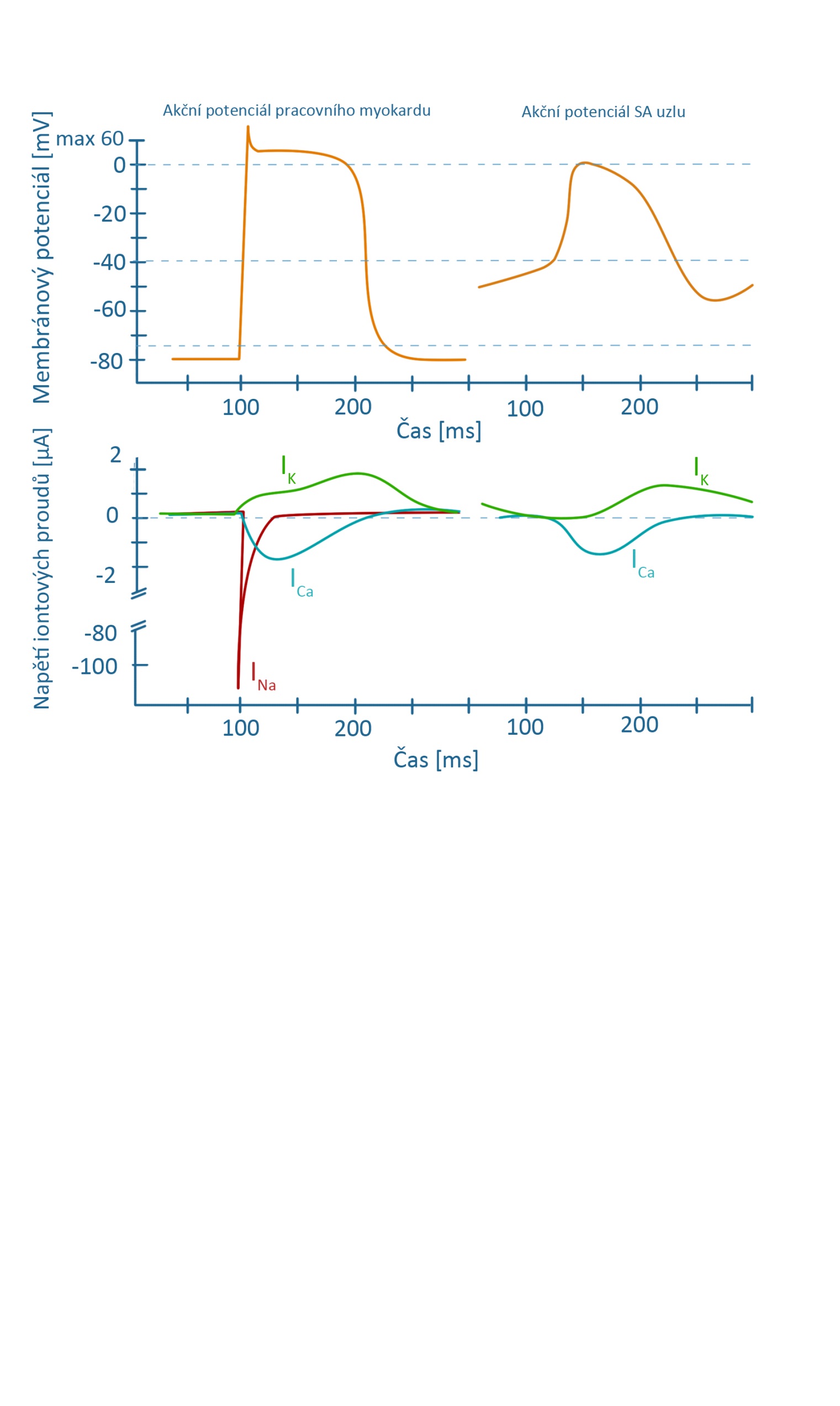 +20
nestabilní kl. pot.
depolarizace
repolarizace
práh
výstup
vstup
Akční potenciál pracovní a pacemakerové buňky
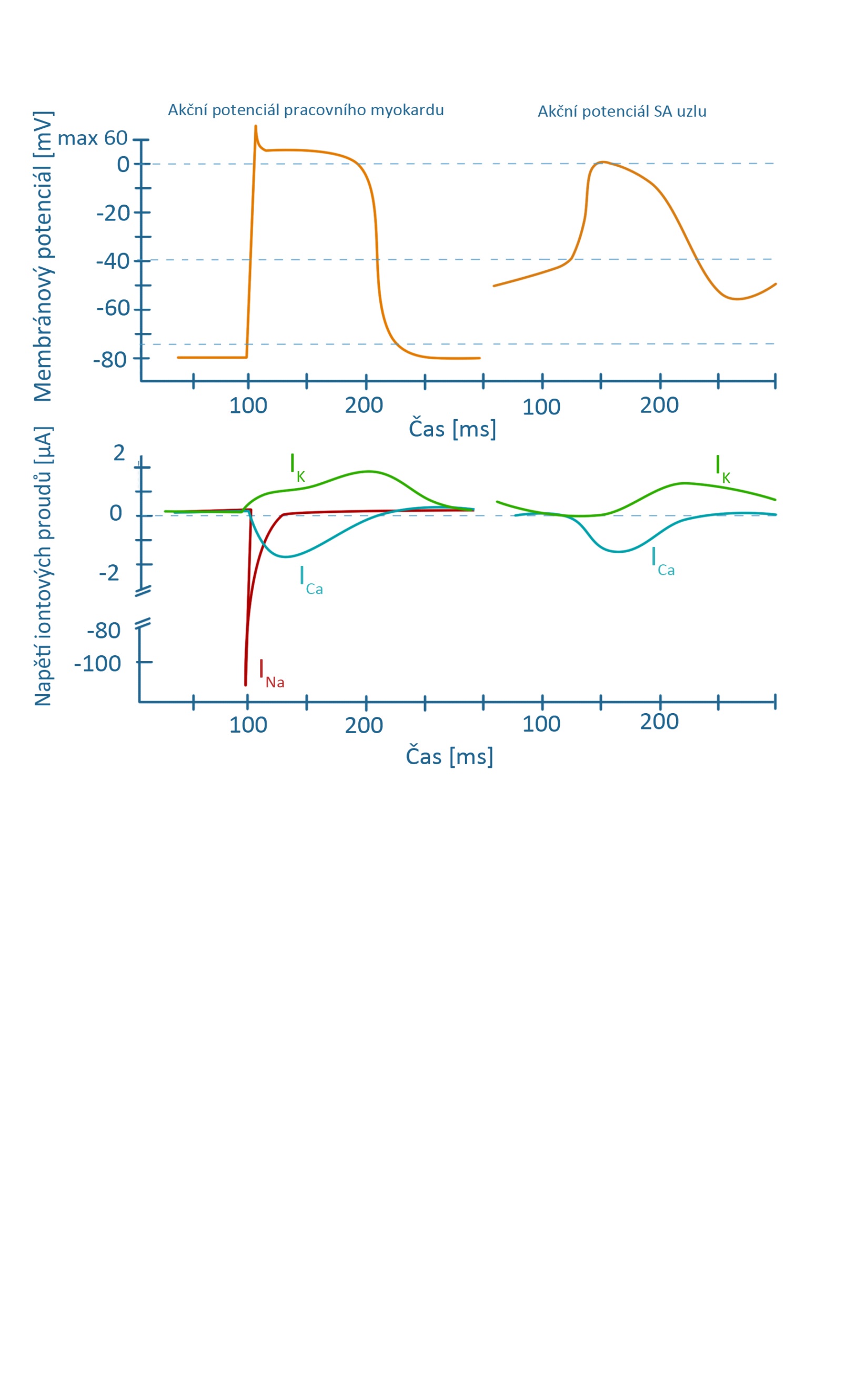 +20
Pracovní myokard
Stabilní klidový potenciál (-90 mV)
Sodíkový depolarizační proud
Pacemakerová buňka
Nestabilní klidový potenciál (-60 až -40 mV)
Vápníkový depolarizační proud
Převodní systém srdeční – gradient srdeční automacie
Rytmické vytváření AP a preferenční vedení vzruchu
Síně jsou od komor oddělené nevodivou vazivovou přepážkou
Sinoatriální uzel (SA) –  vlastní frekvence 100 bpm (většinou pod tlumivým vlivem parasympatiku), rychlost vedení vzruchu 0,05 m/s
Preferenční internodální síňové spoje – rychlost vedení vzruchu 0,8 – 1 m/s
Atrioventrikulární uzel – jediný vodivý spoj mezi síněmi a komorami, vlastní frekvence 40 – 55 bpm, rychlost vedení 0,05 m/s
Hisův svazek – rychlost vedení 1 – 1,5 m/s
Tawarova raménka – rychlost vedení 1 – 1,5 m/s
Purkyňova vlákna – rychlost vedení 3 – 3,5 m/s
vlastní frekvence
 20 – 40 bpm
Sinusový rytmus – vzruch začíná v SA uzlu
Junkční rytmus – vzruch se tvoří v AV uzlu

Aktivace komorového myokardu – z vnitřní strany k vnější
Repolarizace komorového myokardu – opačným směrem

Pozn: vlastní frekvence je frekvence vzniku AP  neovlivněná nervovým a hormonálním řízením
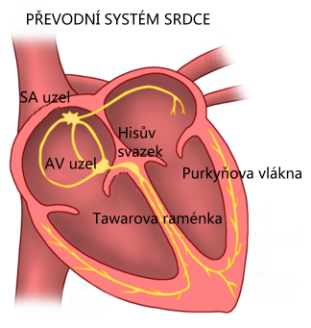 https://www.prirodovedci.cz/storage/images/410x/1611.png
Gradient akčního potenciálu
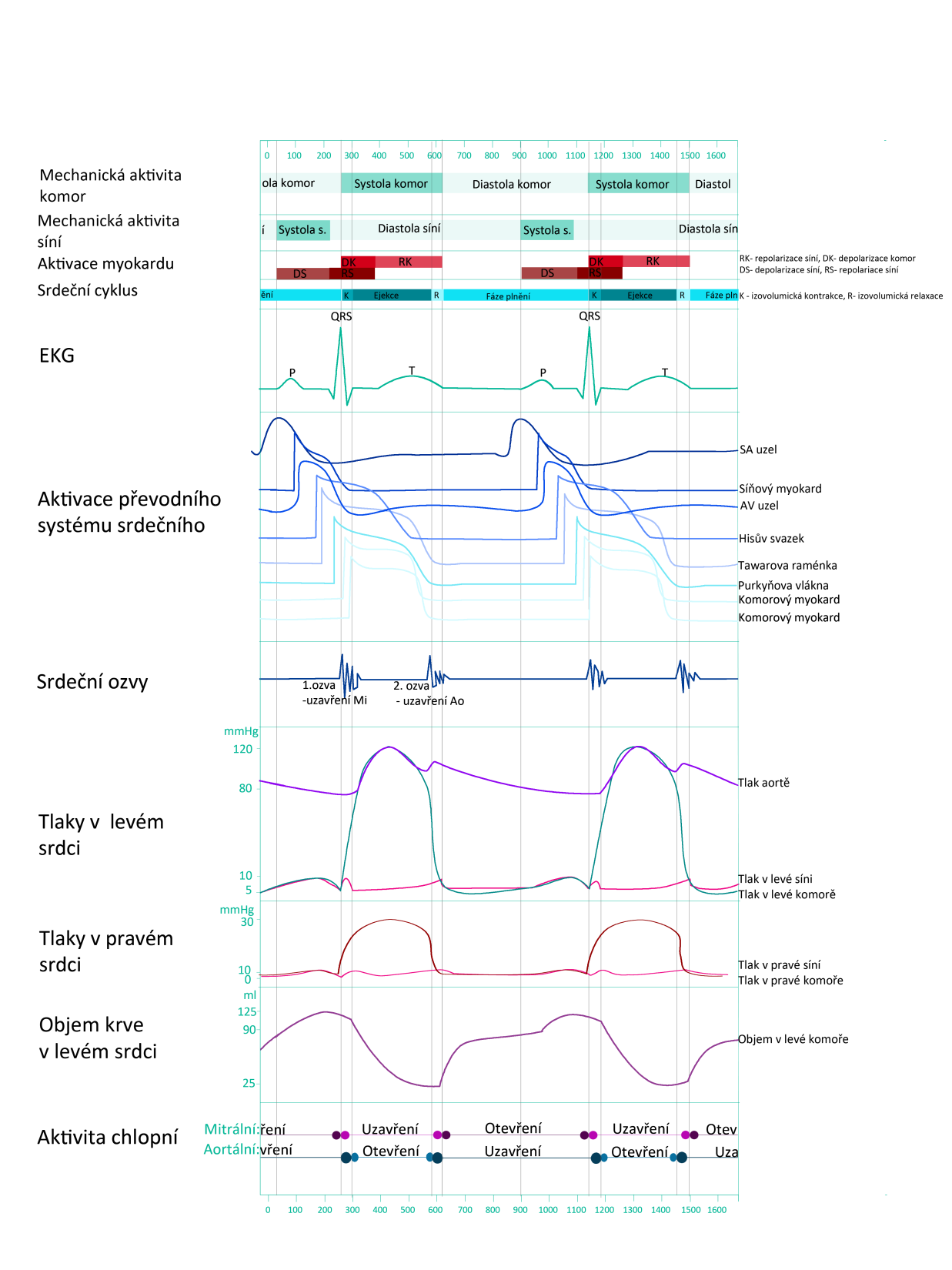 Následná depolarizace - vznik AP v relativní refrakterní fázi – patologické (netřeba znát ke zkoušce z fyziologie)
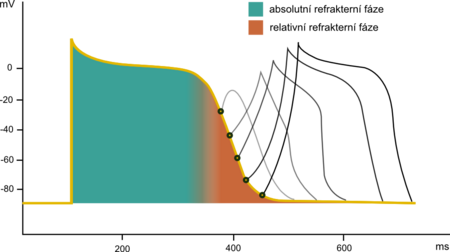 Elektrokardiografie
Trochu od konce…. 
Nejdříve si ukážeme křivku EKG…
…..a pak jak vzniká
QRS:
Q:  první negativní kmit
R:  první pozitivní kmit
S:  negativní kmit, kterému předchází pozitivní kmit
Malý kmit (pod 0,5 mV) je malým písmenem
Velký kmit je velkým písmenem
Druhý takový kmit je s ‘
depolarizace komor - QRS
R
repolarizace komor
RS
Například:
depolarizace síní
T
P
qRs
Q
rSr‘
S
Elektrický dipól
EKG: Elektrická aktivita srdce měřená z povrchu těla
depolarizovaná buňka
+
Elektrický vektor
–
–
+
Depolarizační vlna
nedepolarizovaná buňka
Elektrický dipól
depolarizovaná tkáň
+
+
–
–
+
–
–
+
–
–
+
Depolarizační vlna
+
nedepolarizovaná tkáň
Elektrický vektor
Depolarizační vlna
+
+
+
+
–
–
–
–
+
+
–
–
–
–
+
+
Dílčí elektrický vektor pro daný úsek tkáně
–
–
–
–
+
+
Dílčí elektrický vektor pro daný úsek tkáně
+
+
Výsledný elektrický vektor
Elektrický dipól
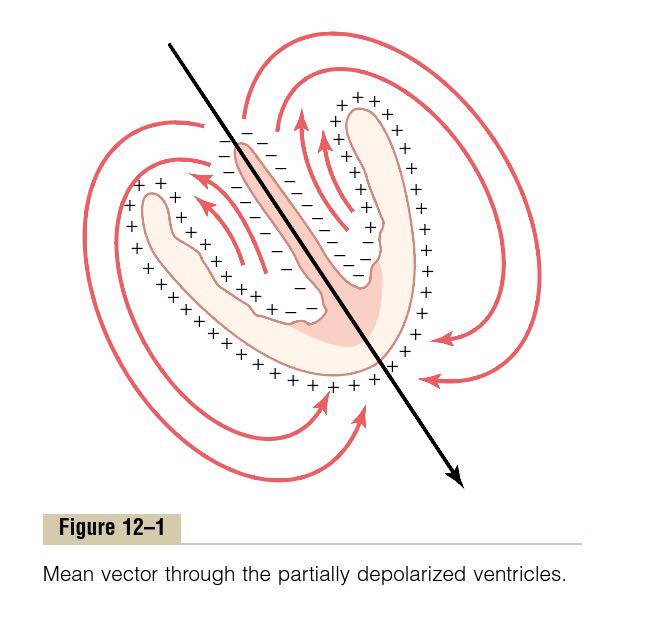 Elektrický dipól – kde je plus a kde mínus?
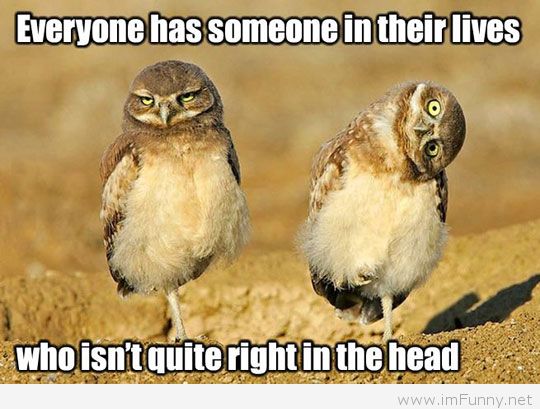 heart
Elektrokardiografie
EKG: Elektrická aktivita srdce měřená z povrchu těla
Elektrický vektor srdeční vzniká součtem dílčích elektrických vektorů v srdci
Elektrický vektor má v daném čase
Velikost – určená počtem buněk, které mění svoji polaritu v daném směru
Směr -  kolmý na depolarizační vlnu
Depolarizační vlna
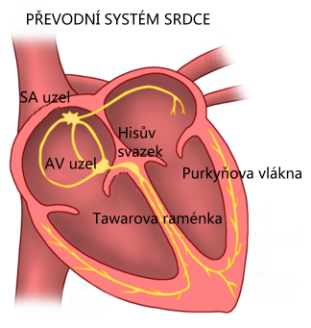 Elektrokardiografie
Elektrický vektor srdeční vzniká součtem dílčích elektrických vektorů v srdci
Elektrický vektor má v daném čase
Velikost – určená počtem buněk, které mění svoji polaritu v daném směru
Směr -  kolmý na depolarizační vlnu

El. vektor je proměnlivý v čase
(tak, jak se šíří depolarizační nebo repolarizační vlna)
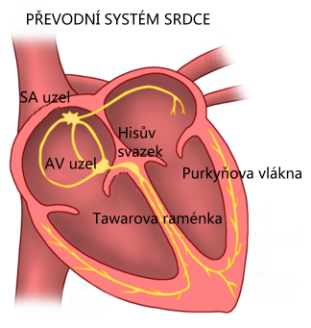 Elektrický vektor srdeční vzniká součtem dílčích elektrických vektorů v srdci
Vyznačuje se
Velikostí – určená počtem buněk, které mění svoji polaritu v daném směru
Směrem -  kolmý na depolarizační vlnu
+
+
Kladná elektroda
EKG svody
El. svod
–
–
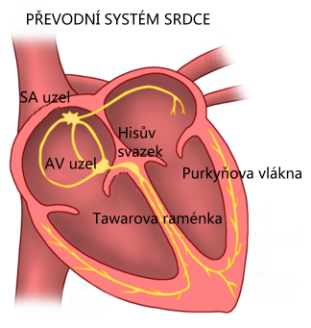 Záporná elektroda
1
Svod měří rozdíl el. potenciálů na elektrodách – napětí mezi elektrodami
Napětí snímané na svodu
V = 2 - 1
Kolmý průmět elektrického vektoru na svod
2
Vektokardiografie
Elektrický střed srdce
Kmit S ve II svodu
Repolarizace komor (vlna T)
Depolarizace komor (QRS)
Kmit Q ve II svodu
Elektrický vektor srdeční
Depolarizace síní (vlna P)
Kmit R ve II svodu
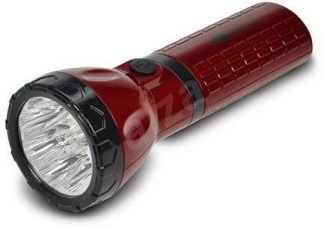 Vektokardiografie
Elektrický střed srdce
Kmit S ve II svodu
Repolarizace komor (vlna T)
Kmit Q ve II svodu
Depolarizace komor (QRS)
II svod
–
Depolarizace síní (vlna P)
Kmit R ve II svodu
+
aVL
+
Elektrický střed srdce
Kmit S ve II svodu
Repolarizace komor (vlna T)
Kmit Q ve II svodu
Depolarizace komor (QRS)
–
Depolarizace síní (vlna P)
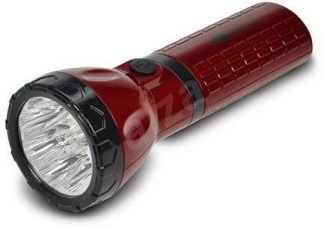 Kmit R ve II svodu
+
aVL
Kmit R ve svodu aVL
R kmit
aVL
Kmit S ve II svodu
–
Q kmit
Repolarizace komor (vlna T)
Kmit Q ve II svodu
R kmit
Kmit Q ve svodu aVL
–
II svod
II svod
+
Depolarizace síní (vlna P)
Q kmit
EKG ze dvou svodů, které jsou na sebe kolmé  - dívají se na srdce z různých, na sebe kolmých, úhlů
Kmit R ve II svodu
Co z toho vyplývá? – To, co je ve dvou svodech popsané jako kmit R, je odrazem depolarizace dvou různých míst srdeční svaloviny.
(Aneb jak to dopadá, když lékař popisuje něco, o čem nemá nejmenší ponětí, co to znamená. A lékařská věda má problém opustiti tradice.)
Svodový systém ve frontální rovině
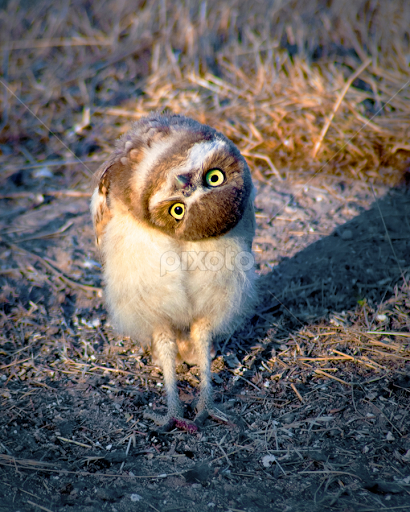 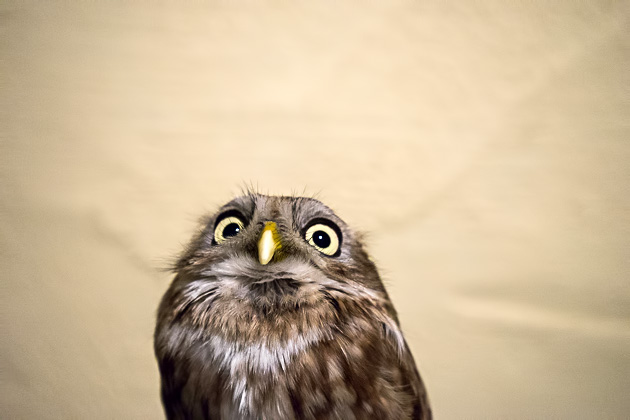 EKG – základní, bipolární  (Einthovenovy svody)
I
+
–
L
R
–
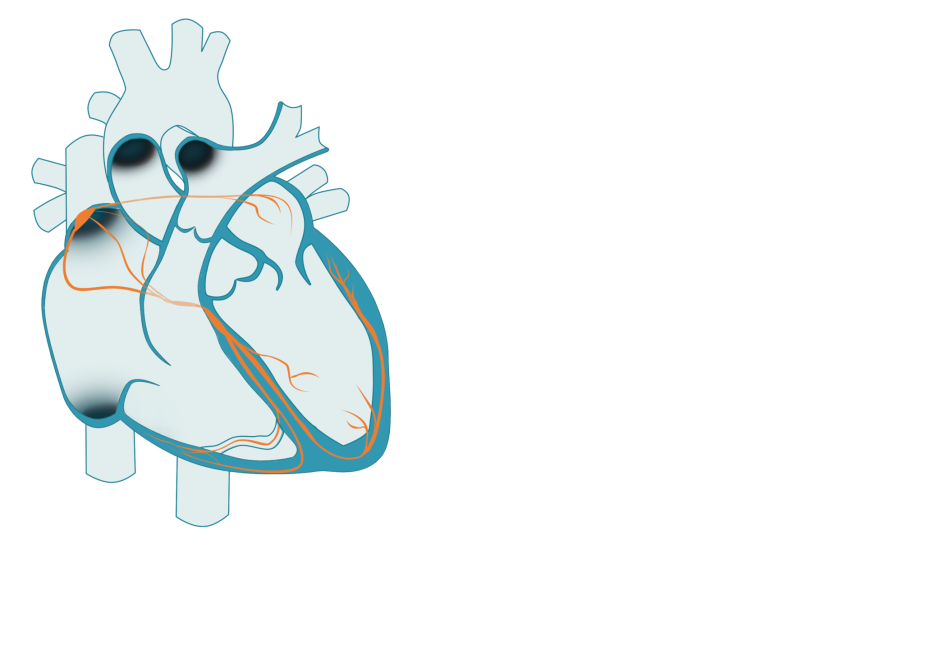 –
II
III
Elektrokardiogram vzniká promítáním elektrického srdečního vektoru na svod v čase
Bipolární svody: obě elektrody jsou aktivní
+
+
F
EKG – základní, bipolární (Einthovenovy svody)
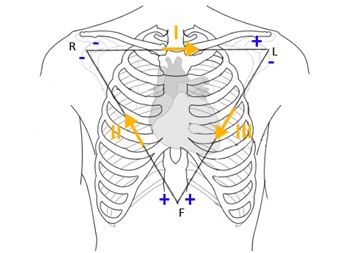 I
+
–
L
R
–
–
S
T
Q
R
P
II
III
EKG vzniká promítáním elektrického srdečního vektoru na svod v čase
Elektrický vektor v čase opisuje tři smyčky:
vektokardiogram
+
+
F
EKG – základní (Einthovenovy svody)
video
EKG – základní (Einthovenovy svody)
I
+
–
L
R
–
–
II
III
+
+
F
EKG - historie
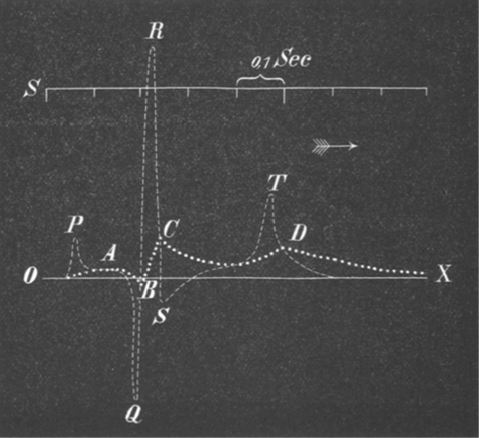 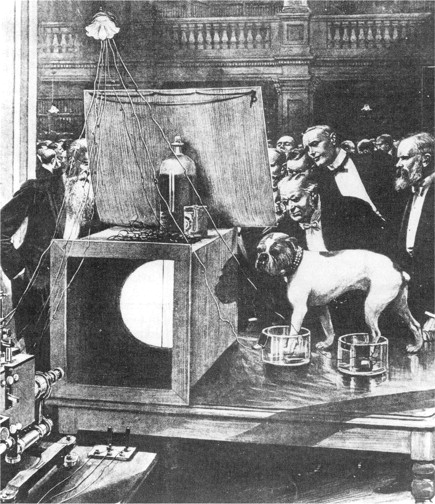 EKG - historie
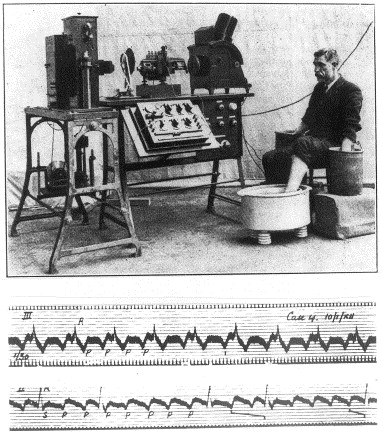 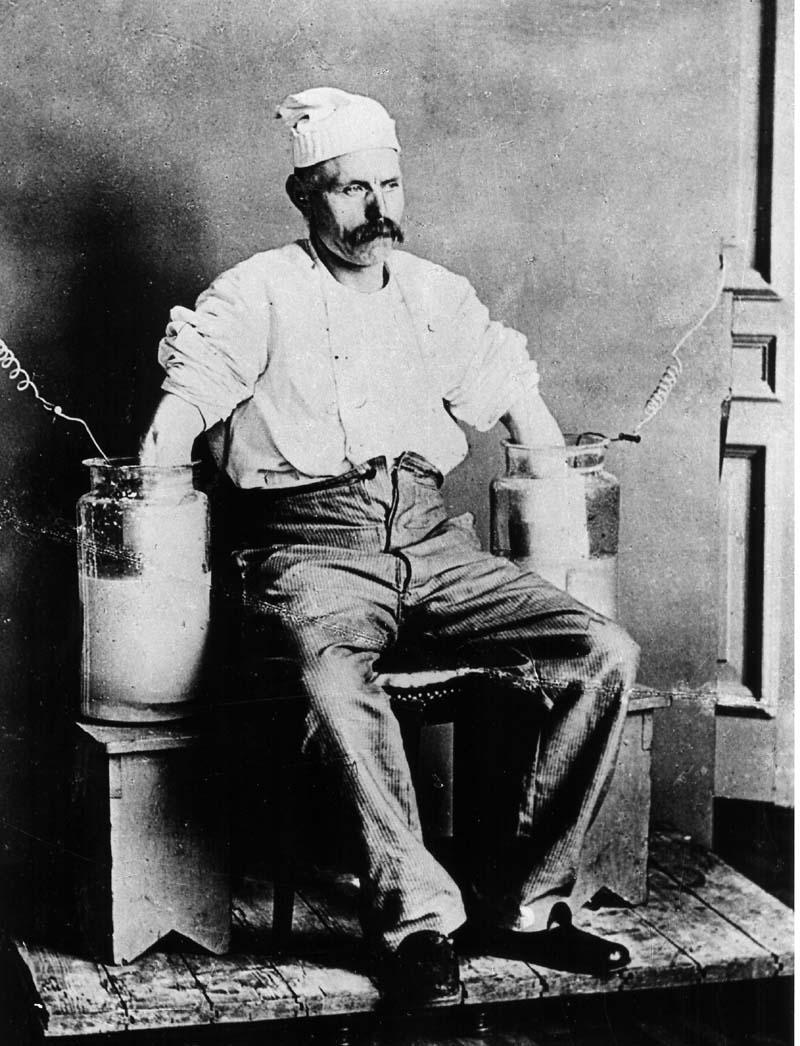 +
+
+
EKG – Wilsonova svorka
-
Wilsonova svorka: 
Vzniká spojením končetinových elektrod přes odpory
elektricky představuje střed srdce (reálně je vyvedena stranou nebo dopočítána)
Pasivní elektroda (konstantní potenciál)
Wilsonova svorka
Aktivní elektroda: proměnný potenciál
Pasivní elektroda (neaktivní): konstantní potenciál
+
+
+
EKG – Wilsonova svorka
-
-
Wilsonova svorka: 
Vzniká spojením končetinových elektrod přes odpory
elektricky představuje střed srdce (reálně je vyvedena stranou nebo dopočítána)
Pasivní elektroda (konstantní potenciál)
Wilsonova svorka
Wilsonova svorka
reálně
+
+
+
EKG – Wilsonovy svody (unipolární)
L
R
-
VR
Wilsonovy svody: 
Spojeni Wilsonovy svorky s aktivní končetinovou elektrodou
Aktivní elektrody mají vždy kladný náboj
VL
Wilsonova svorka
VF
F
+
+
+
EKG – augmentované Golbergerovy svody (unipolární)
aktivní elektroda
L
R
-
aVR
augmentované svody: 
Svod aVR vzniká spojením aktivní končetinové elektrody (zde R) s elektrodou vzniklou spojením zbývajících dvou končetinových elektrod (F a L) přes odpory
Neaktivní elektroda
F
+
+
+
EKG – augmentované Golbergerovy svody (unipolární)
L
R
-
-
-
aVR
aVL
aVF
F
+
+
+
EKG – Wilsonovy a augmentované svody
L
R
-
VR
aVR
Augmentované svody mají sice stejný směr, jako Wilsonovy svody („dívají se na srdce ze stejného směru“), ale poskytují zesílený signál
F
+
+
+
Končetinové svody – frontální rovina
I
–
+
L
R
-
-
-
aVR
aVL
–
–
III
II
aVF
+
+
F
I, II, III, aVL, aVR, aVF
Vektokardiografie
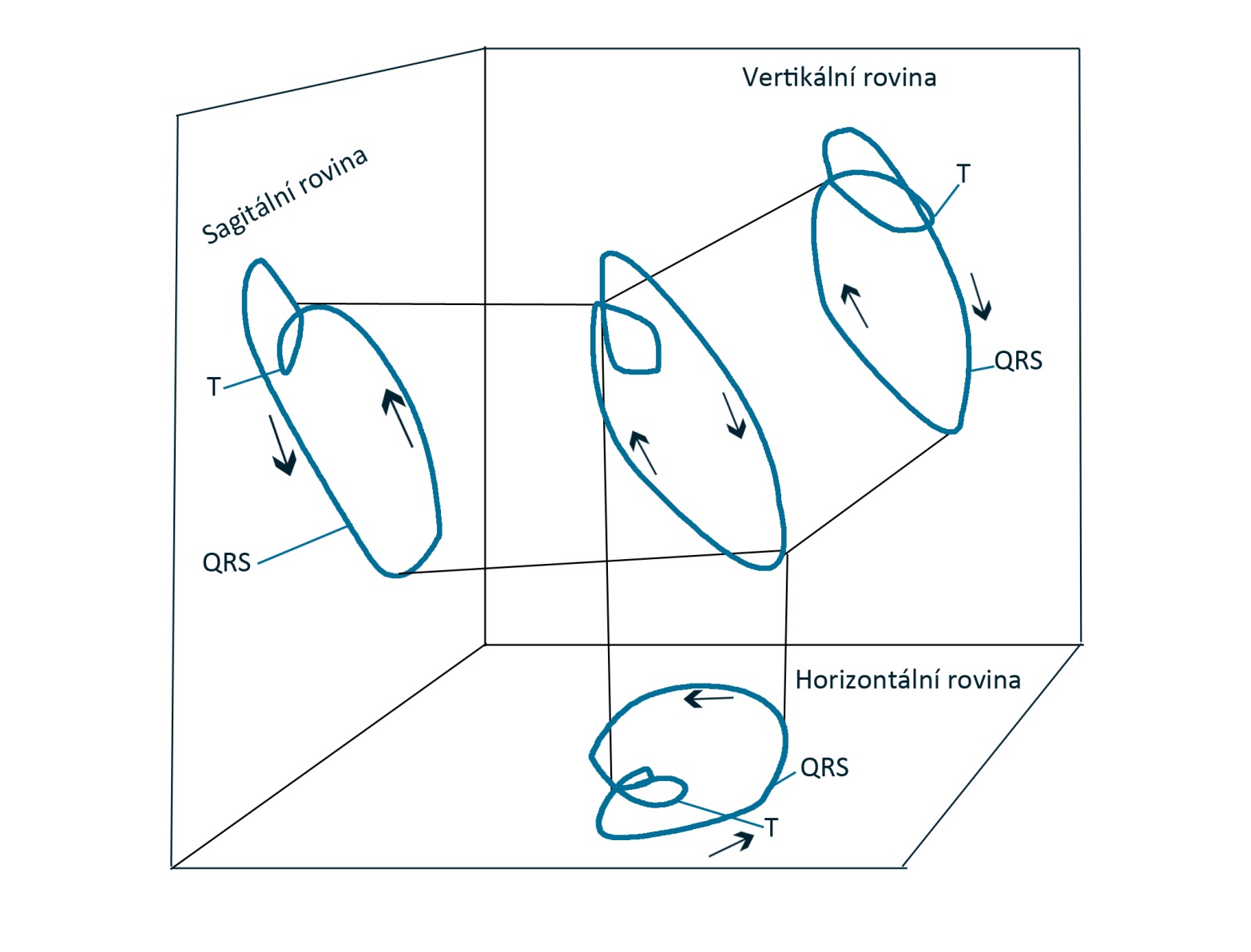 Elektrický vektor se pohybuje ve třech rozměrech. Křivka EKG záleží na směru svodu, na který se vektor promítá.

Končetinové svody se „dívají“ na srdeční elektrickou aktivitu jen ve frontální rovině. 
Ale co ostatní roviny?
 hrudní svody
Spatiokardiografie – záznam pohybu el. vektoru ve 3D
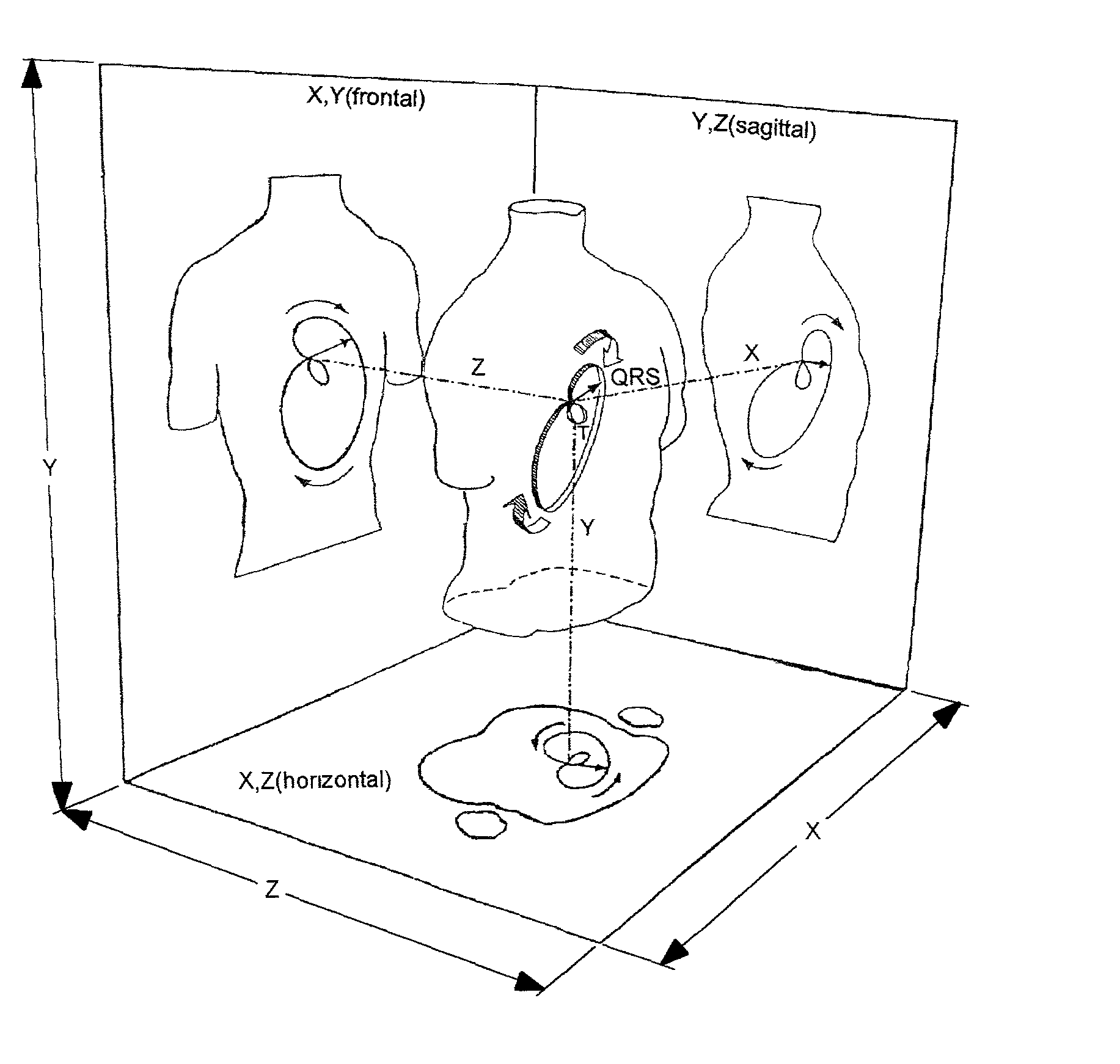 EKG v jednom svodu je jedním úhlem pohledu na 3D elektrickou srdeční aktivitu. Je to kolmý zápis 3D el. aktivity srdce do 1D svodu.

Triviální, ne?
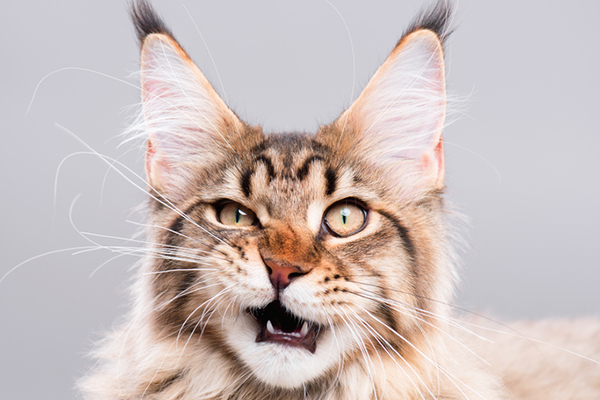 EKG – hrudní svody (unipolární)
Spojení hrudní elektrody (aktivní, kladné) s Wilsonovou svorkou (záporná, neaktivní)
6 hrudních svodů – V1,… V6
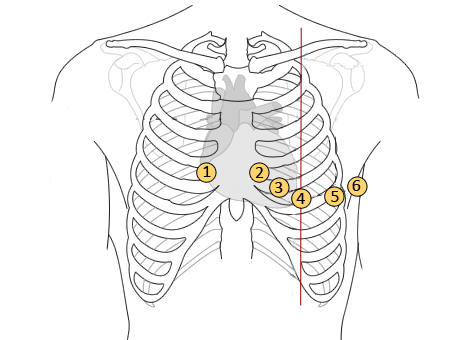 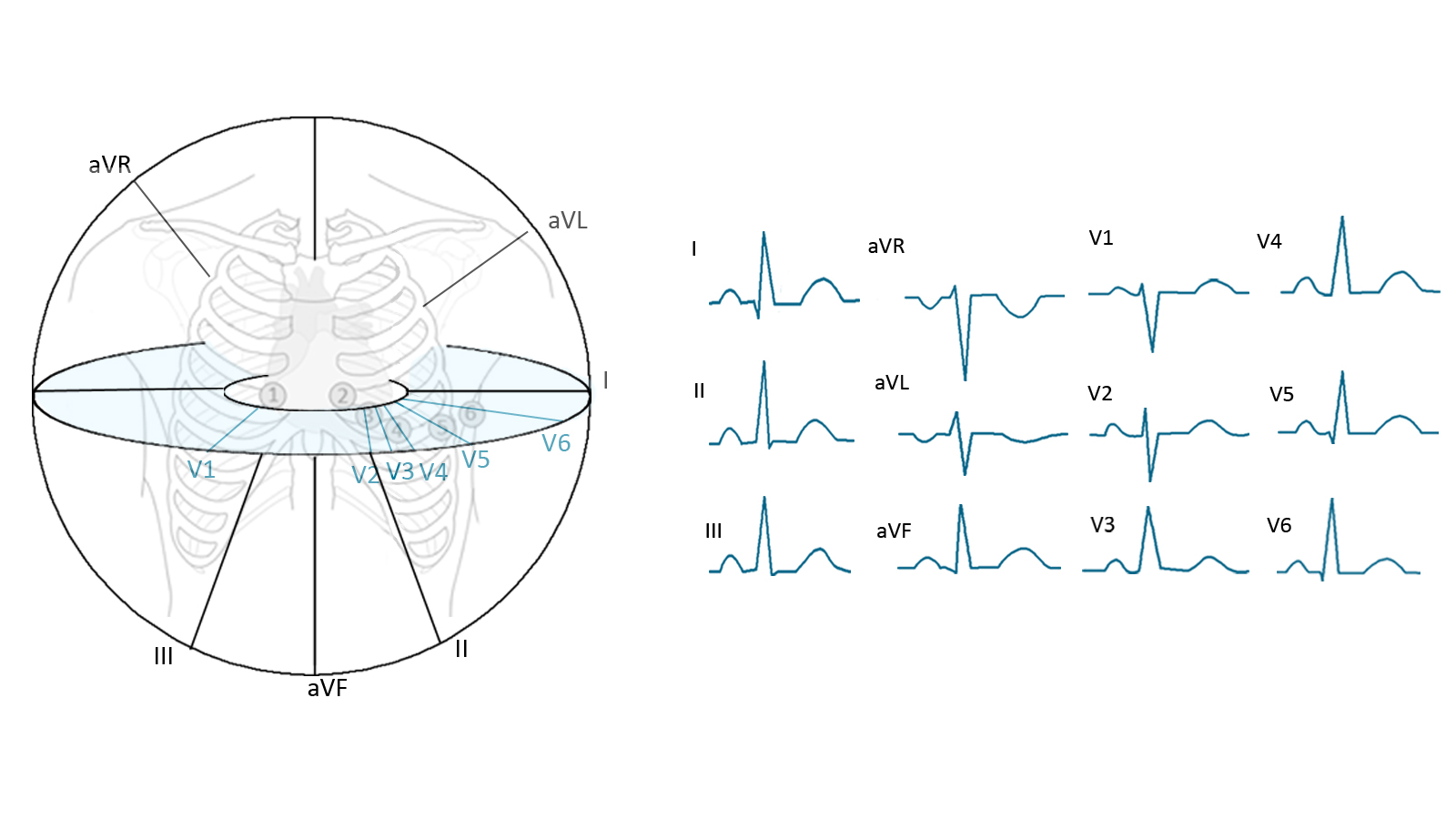 EKG – 12 svodové EKG
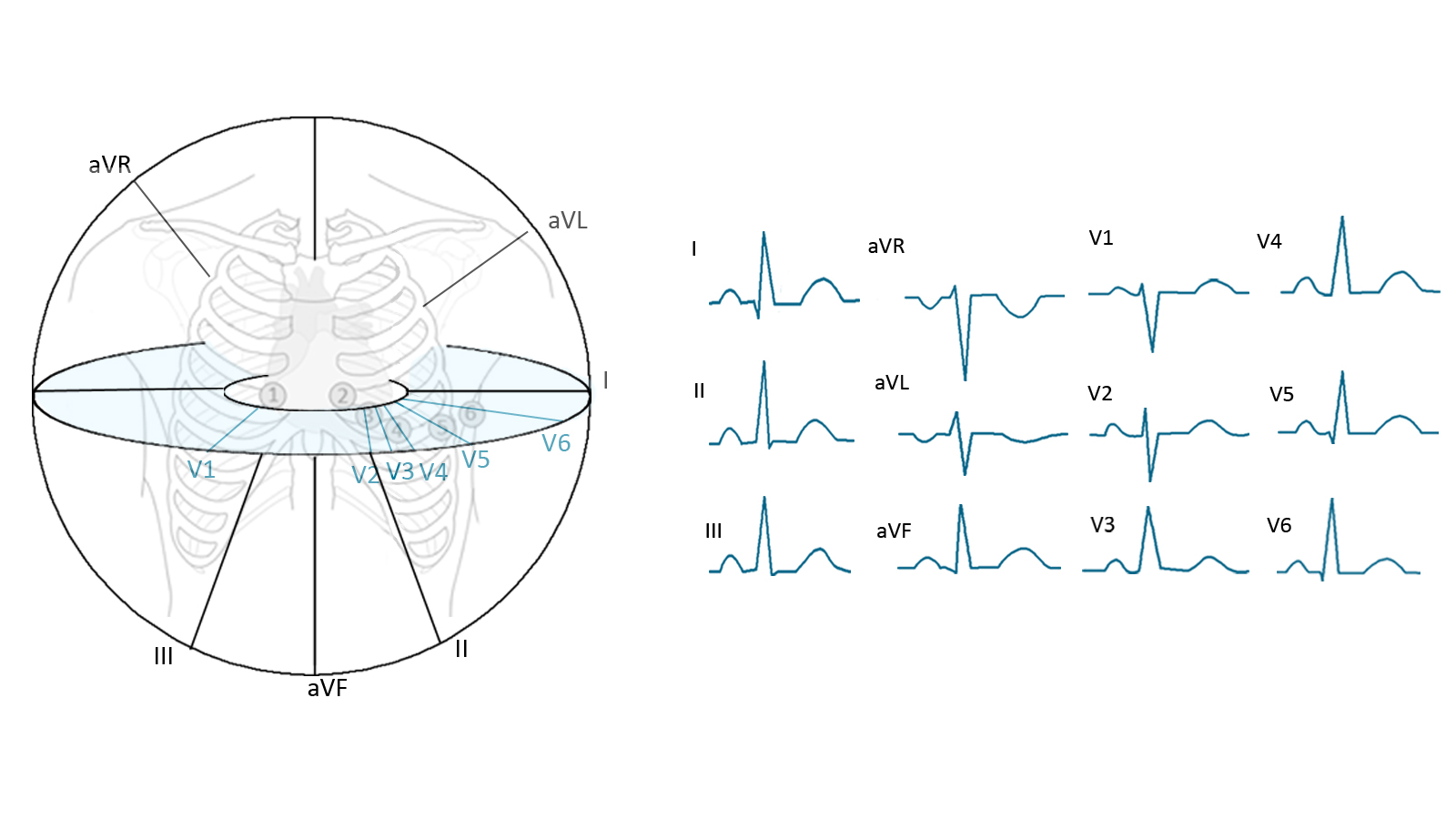 3 Einthovenovy svody (bipolární) – I, II, III
3 Golgbergerovy augmentované svody (unipolární) – aVL, aVR, aVF
6 hrudních svodů (unipolární)
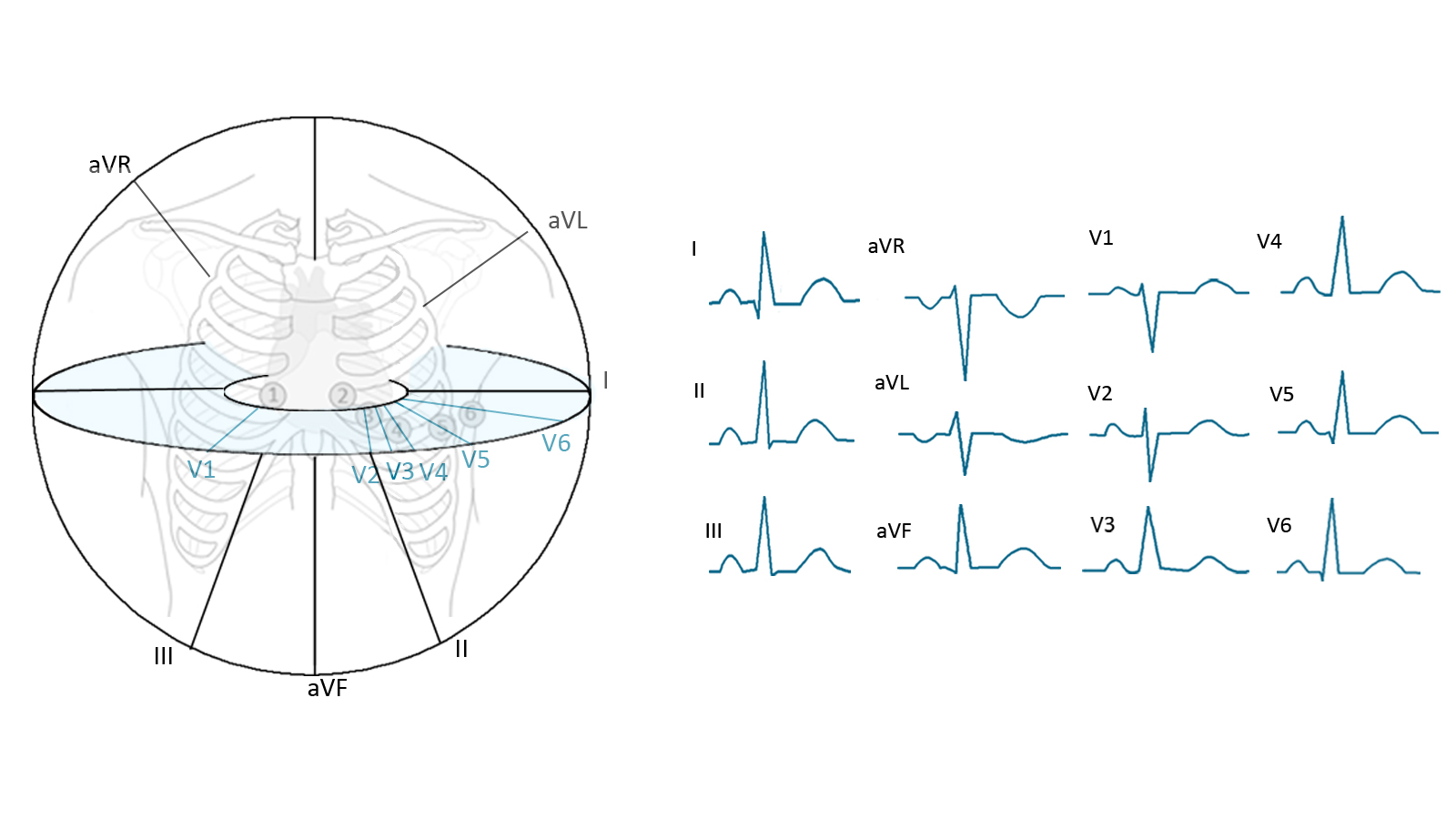 –
+
V6
+
+
+
V5
+
+
V4
V3
V2
V1
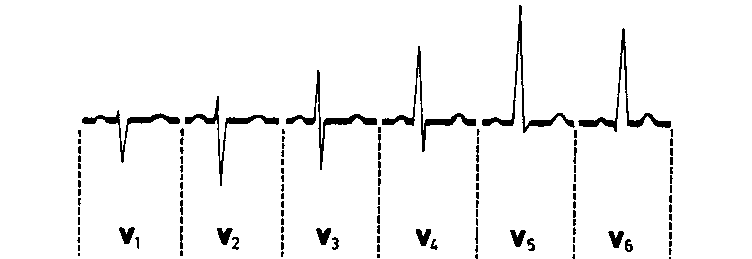 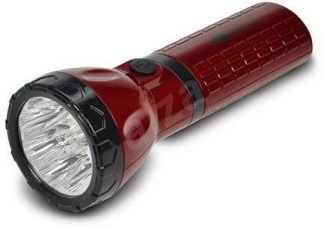 –
+
V6
+
+
+
V5
+
+
V4
V3
V2
V1
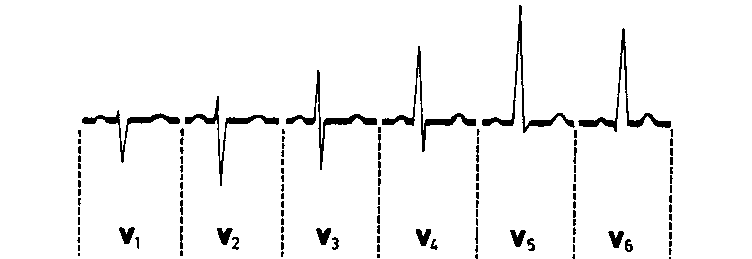 –
+
V6
+
+
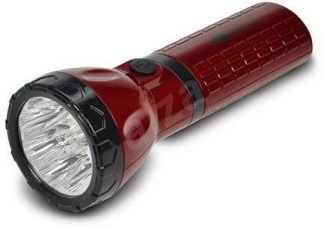 +
V5
+
+
V4
V3
V2
V1
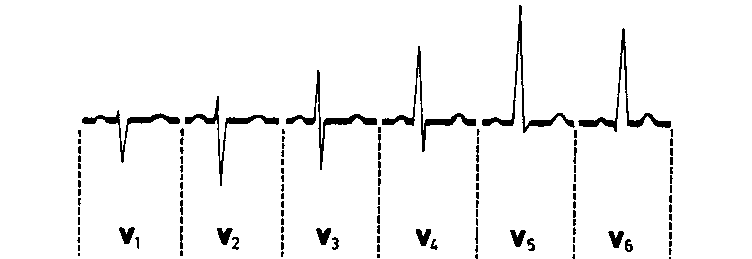 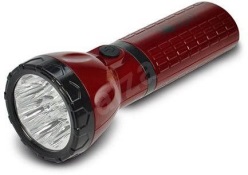 –
+
V6
+
+
+
V5
+
+
V4
V3
V2
V1
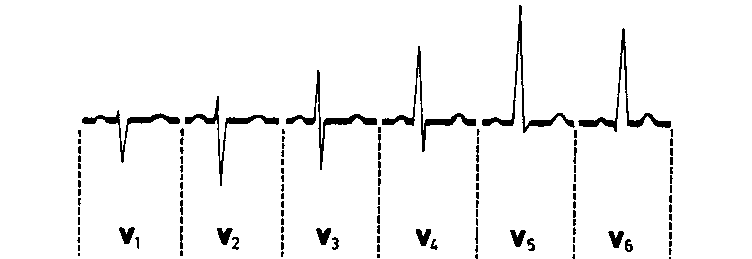 EKG – 12 svodové EKG
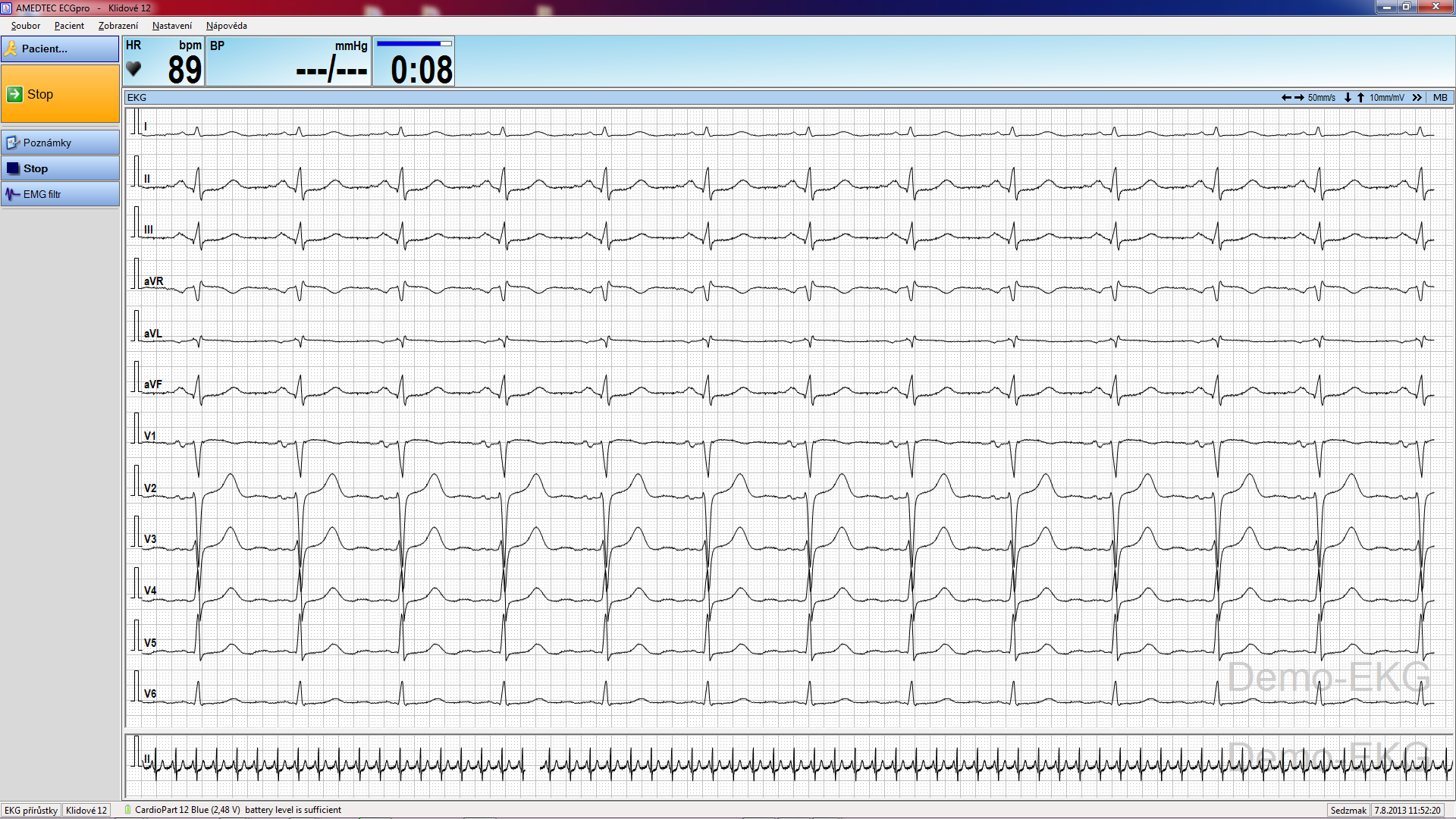 +
+
+
EKG svody podle Cabrery
I
–
+
–
L
R
–
-
-
-
–
aVR
aVL
–
–
+
+
-30°
aVL
–
+
0°
I
III
II
Směry končetinových svodů jsou zachované. Jsou pouze přeskládané tak, aby se protínaly ve středu.
–
aVF
–
aVR
+
30°
+
+
+
II
III
+
aVF
60°
F
120°
90°
Elektrická osa srdeční
Elektrická osa srdeční: průměrný směr elektrického vektoru srdečního v průběhu depolarizace komor : QRS komplexu (lze odhadnout podle velikosti kmitu R)
–
–
–
Srdeční osa fyziologicky směřuje dolu, doleva, dozadu
+
-30°
aVL
+
S
–
+
Rozmezí fyziologické:
Střední typ 0° – 90°
Levý typ -30° - 0°
Pravý typ 90° - 120°

Deviace doprava: > 120 °
(hypetrofie LK, dextrokardie)
Deviace doleva: < -30° 
(hypetrofie LK, těhotenství, obezita)
0°
I
T
Q
R
P
–
–
aVR
+
30°
+
+
II
III
aVF
60°
120°
90°
Všimněte si vzhledu EKG ve svodu II a aVR. Oba svody se dívají na elektrickou srdeční aktivitu z podobného úhlu (odchylka jen 30°), ale aVR má opačnou polaritu (dívá se na srdce vzhůru nohama v porovnání s II). 
Proto jsou svody II a aVR podobné, jen vůči sobě zrcadlově obrácené.
Elektrická osa srdeční
–
–
–
+
-30°
aVL
+
–
+
0°
I
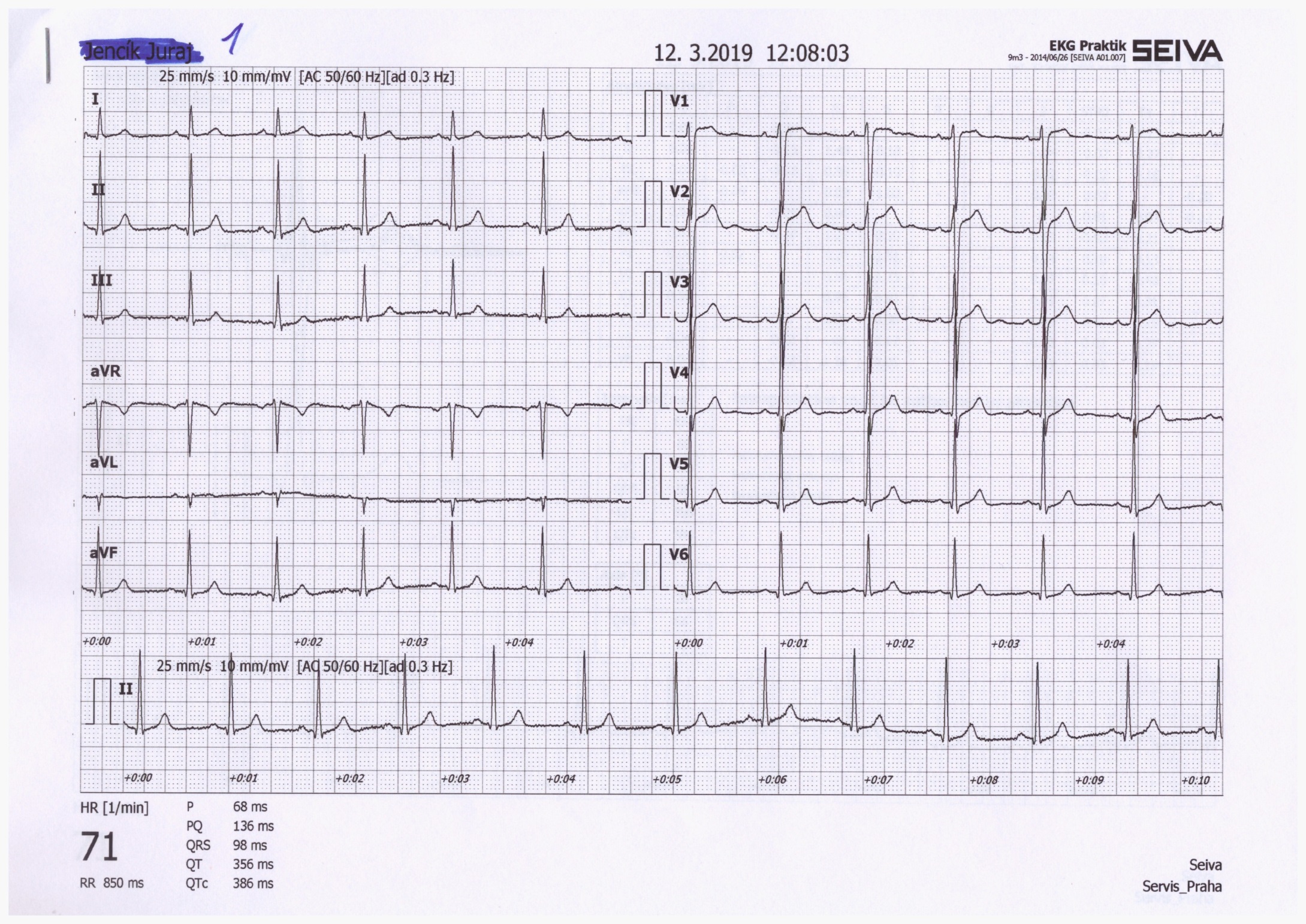 qRs
–
–
aVR
+
30°
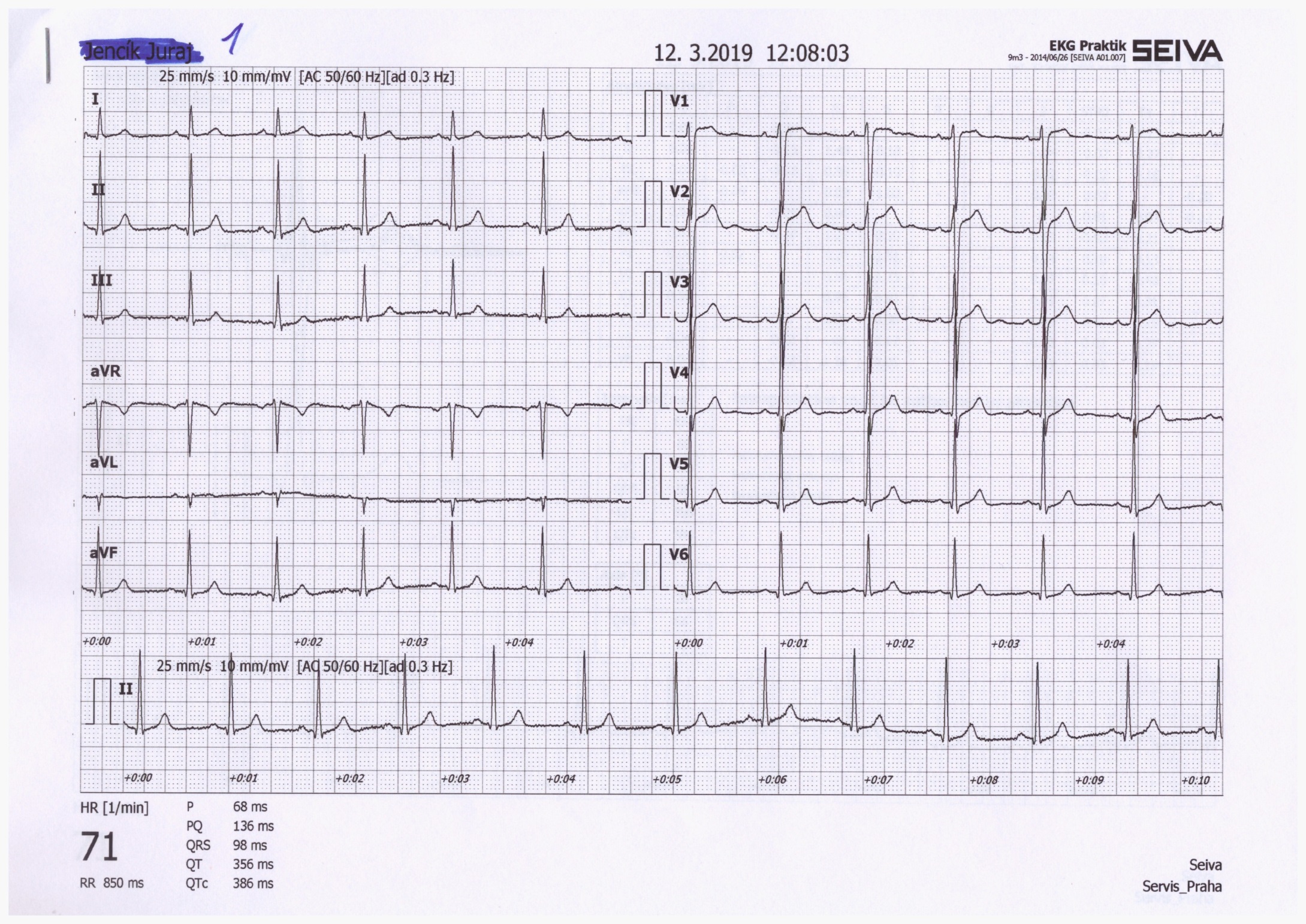 +
rSr‘
+
II
III
aVF
60°
aVR má obvykle negativní T a P
120°
90°
Díky jinému vzhledu má QRS v aVR a II svodu různý zápis. Čili, stejný elektrický děj v srdci má různý zápis jen díky tomu, že si kdysi elktrokardiologové řekli, že se jim líbí takováhle polarita svodů (a nebo způsob zápisu).
Určení elektrické osy srdeční
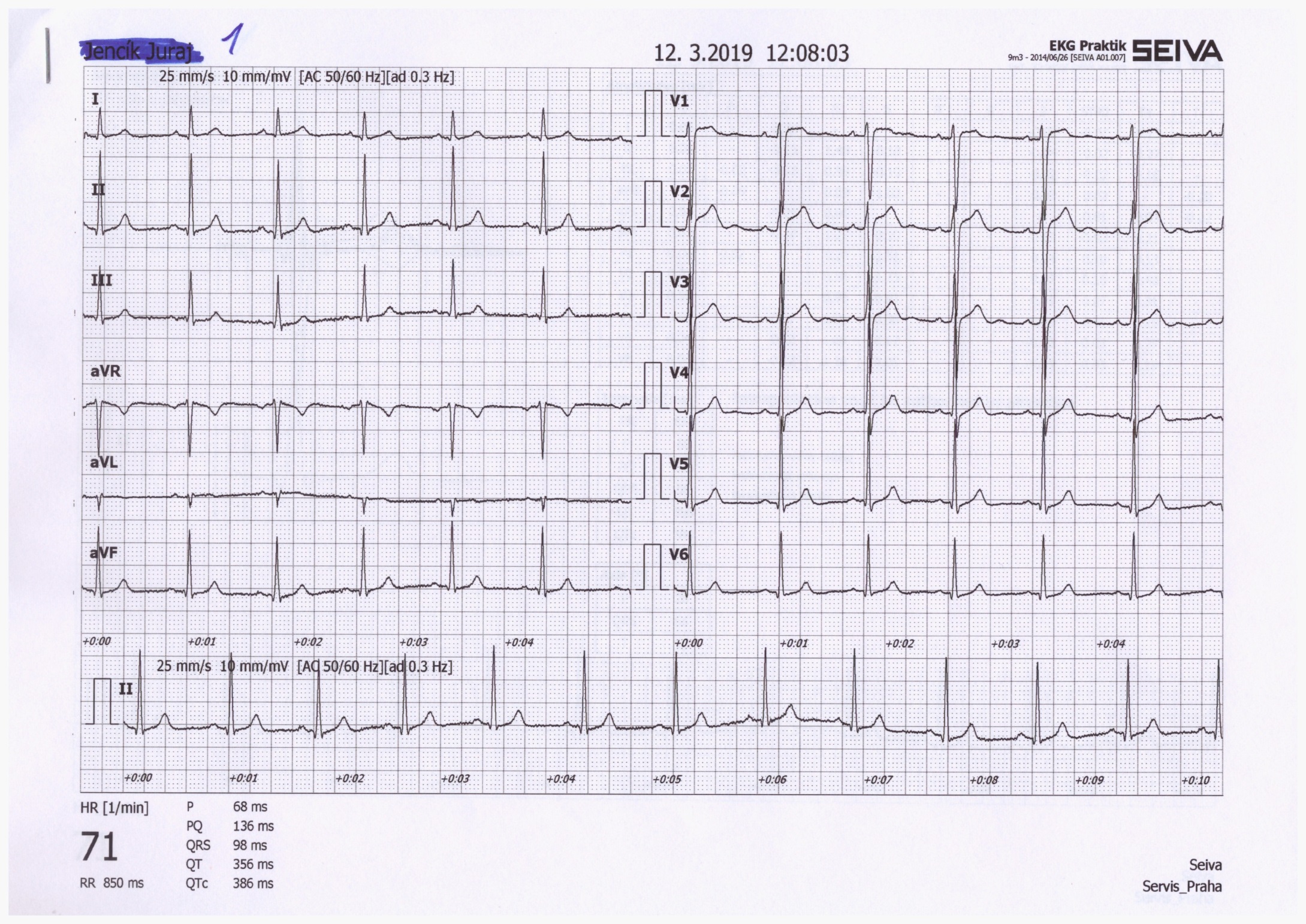 Určení elektrické osy srdeční 
(frontální rovina, pro depolarizaci komor)
součet výchylek QRS
výchylky QRS
Zápis QRS
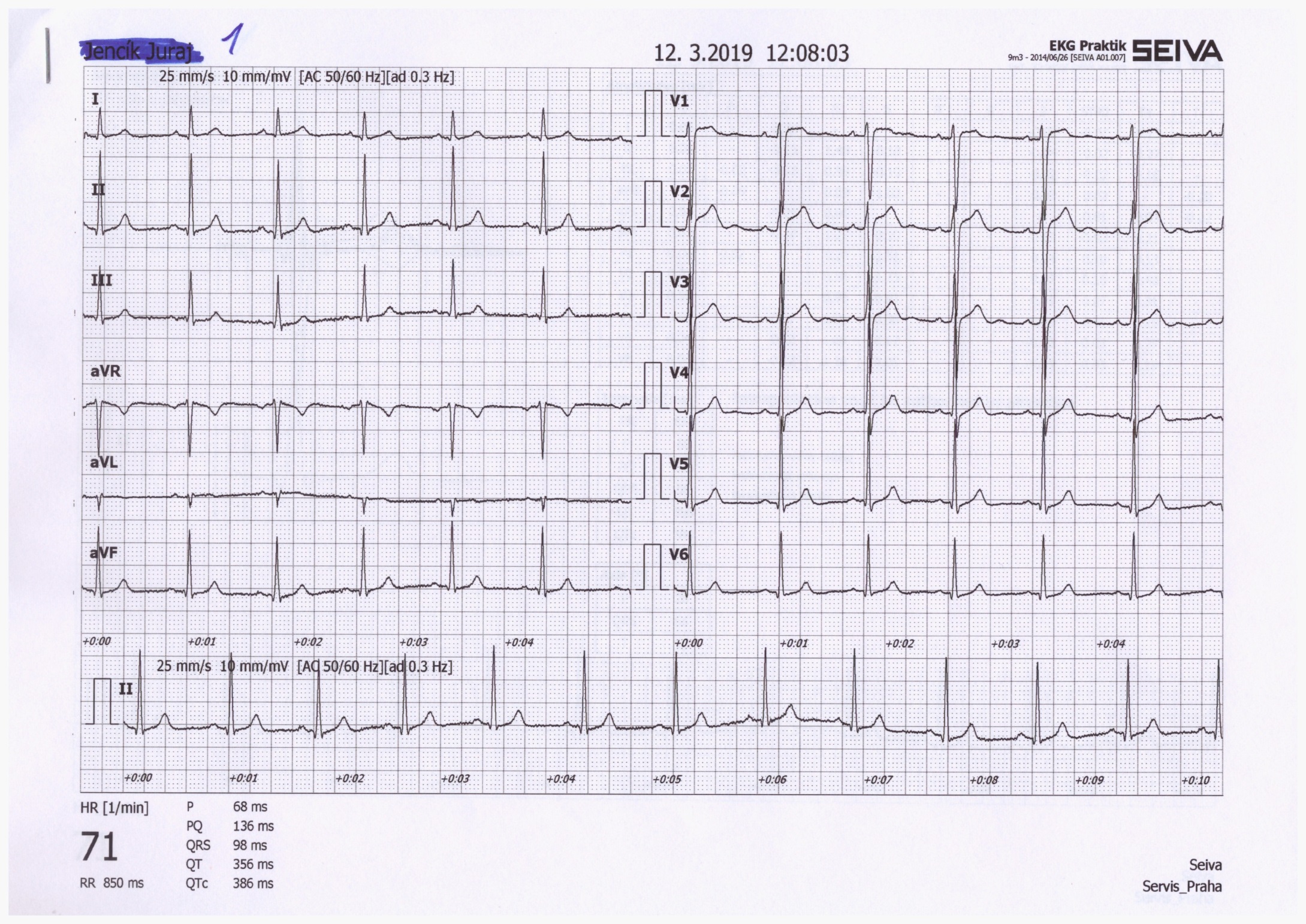 Q = -1
R = 6
S = 0
qR
QRS = 5
Q = -1
R = 17
S = -1
qRs
QRS = 15
Q = 0
R = 10
S = -1
qRs
QRS = 9
Q = 1
R = -11
S = 0
rSr‘
QRS = -10
Q = 0
R = -3
S = 0
qr‘
QRS = -3
Q = -1
R = 13
S = -1
qRs
QRS = 11
Pro zjednodušení výpočtu výchylek je Q první kmit, R druhý kmit a S třetí kmit
Určení elektrické osy srdeční – postup z praktik
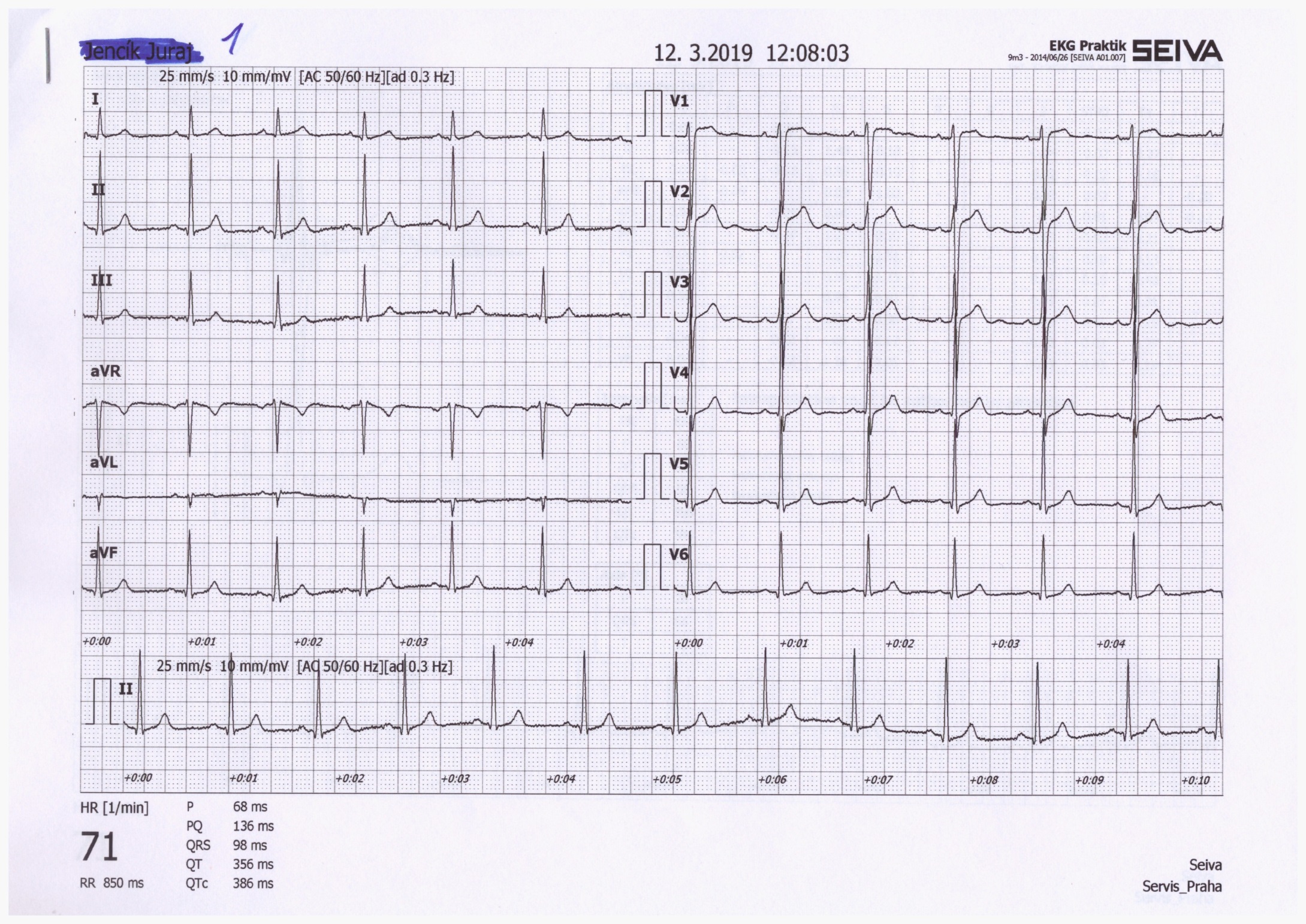 I
5
0
+
–
-30°
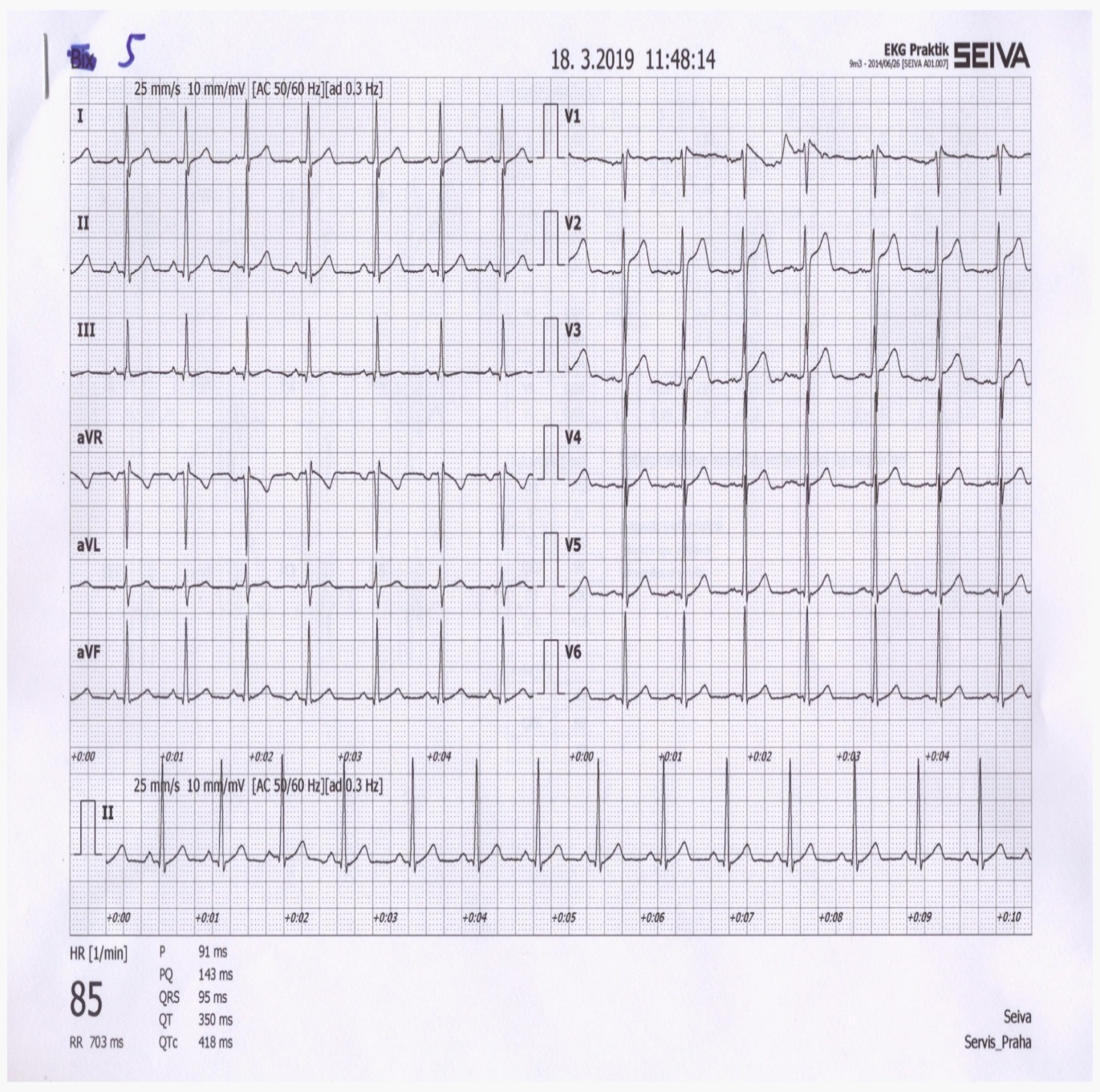 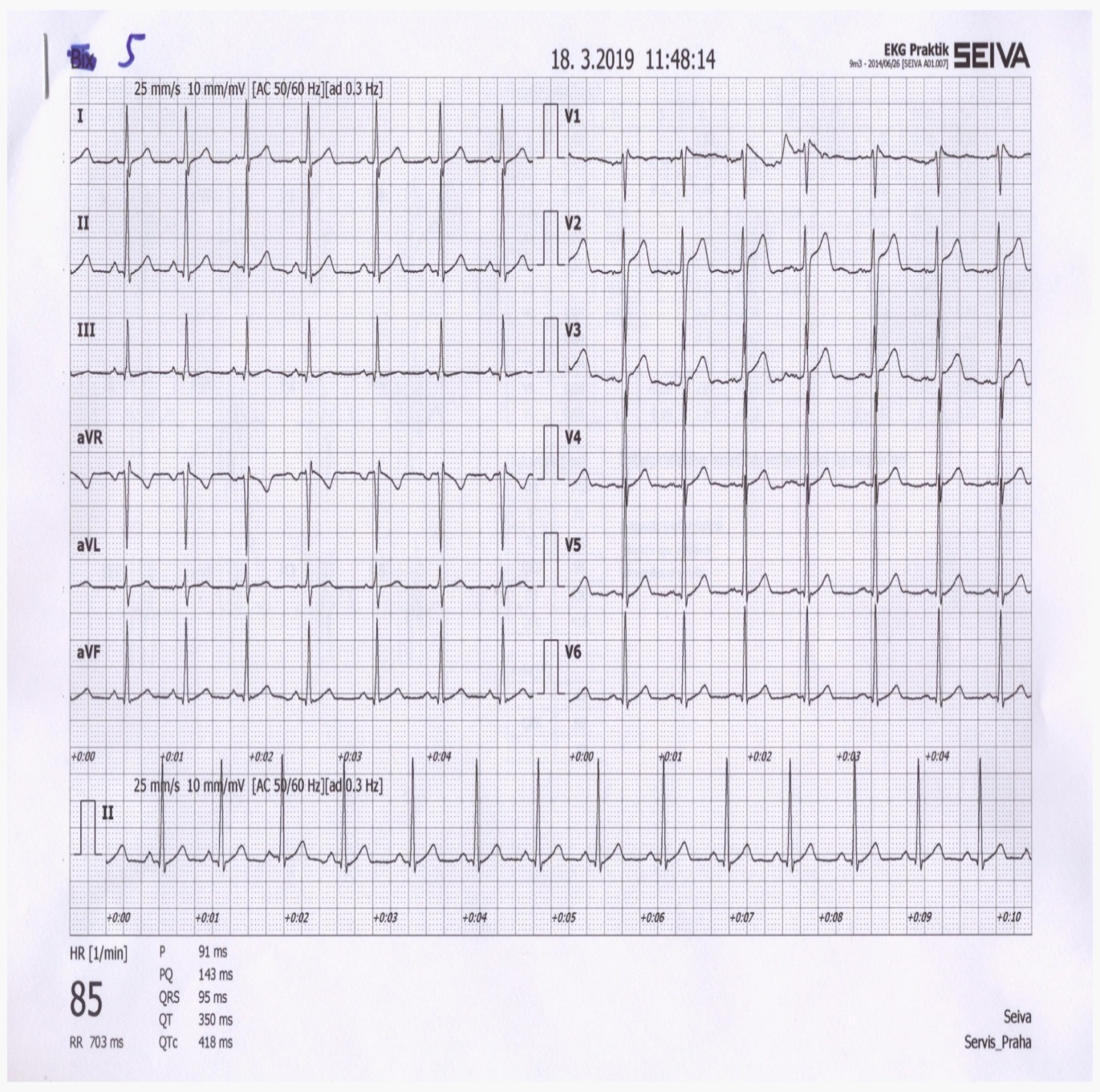 –
–
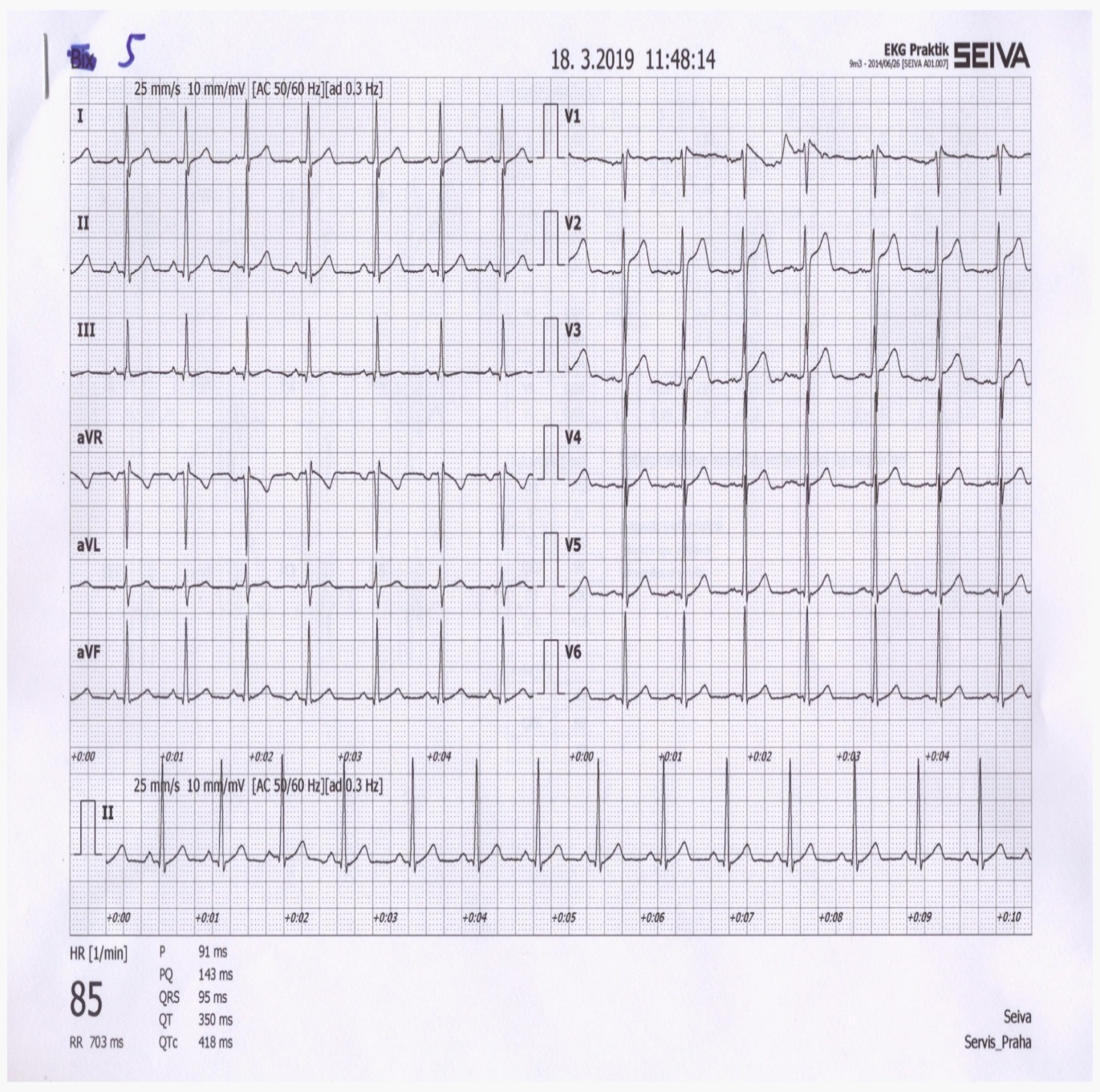 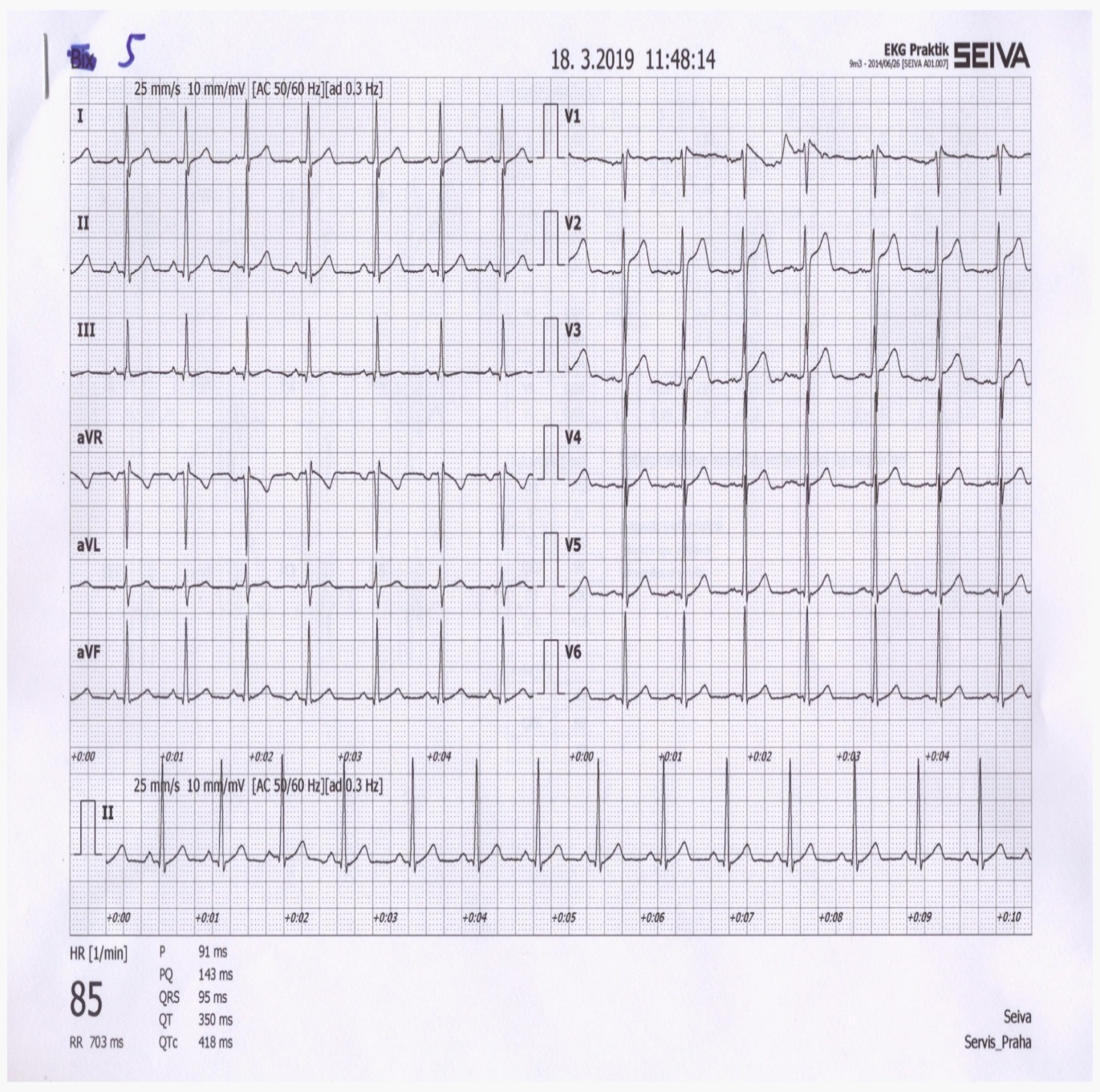 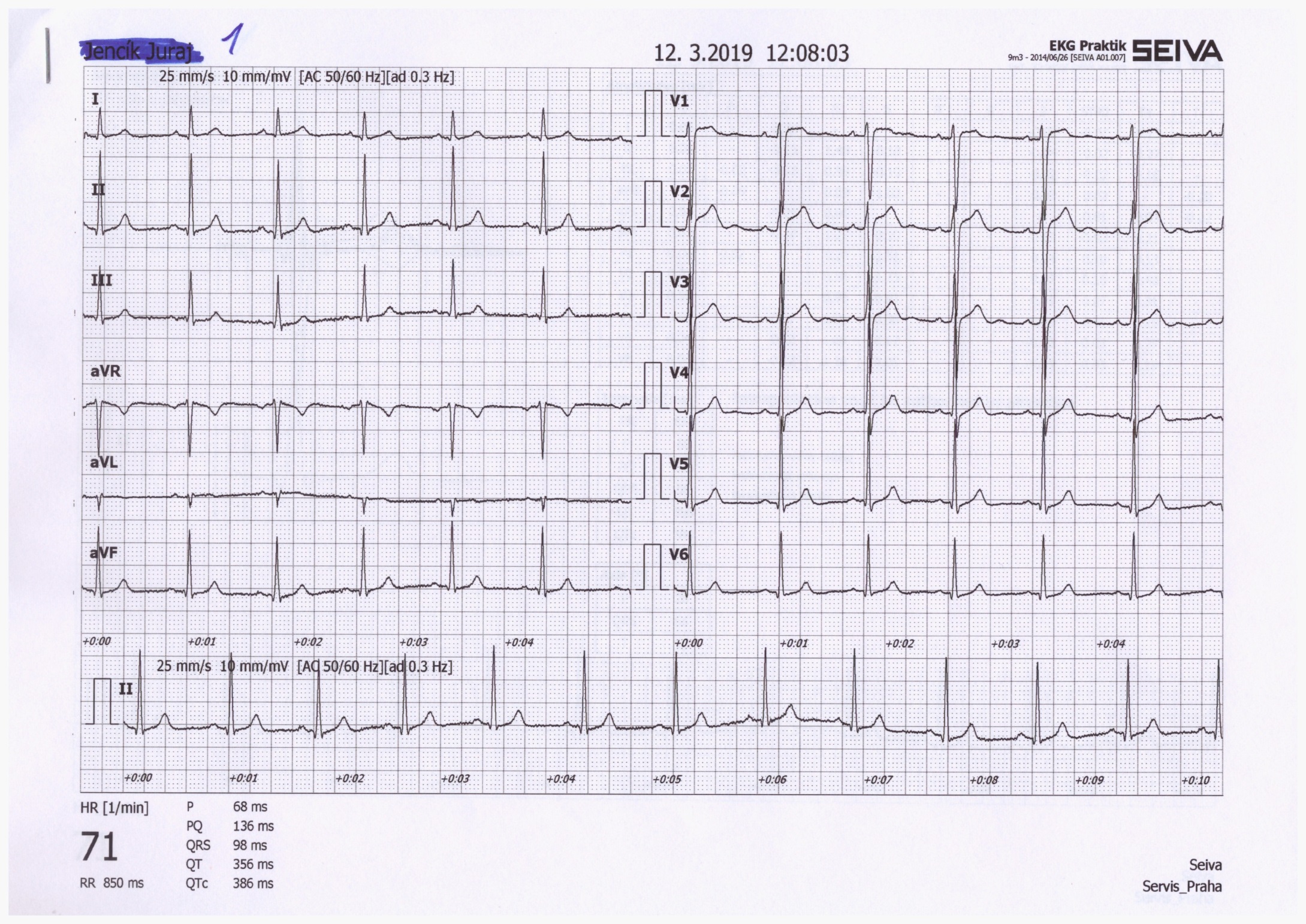 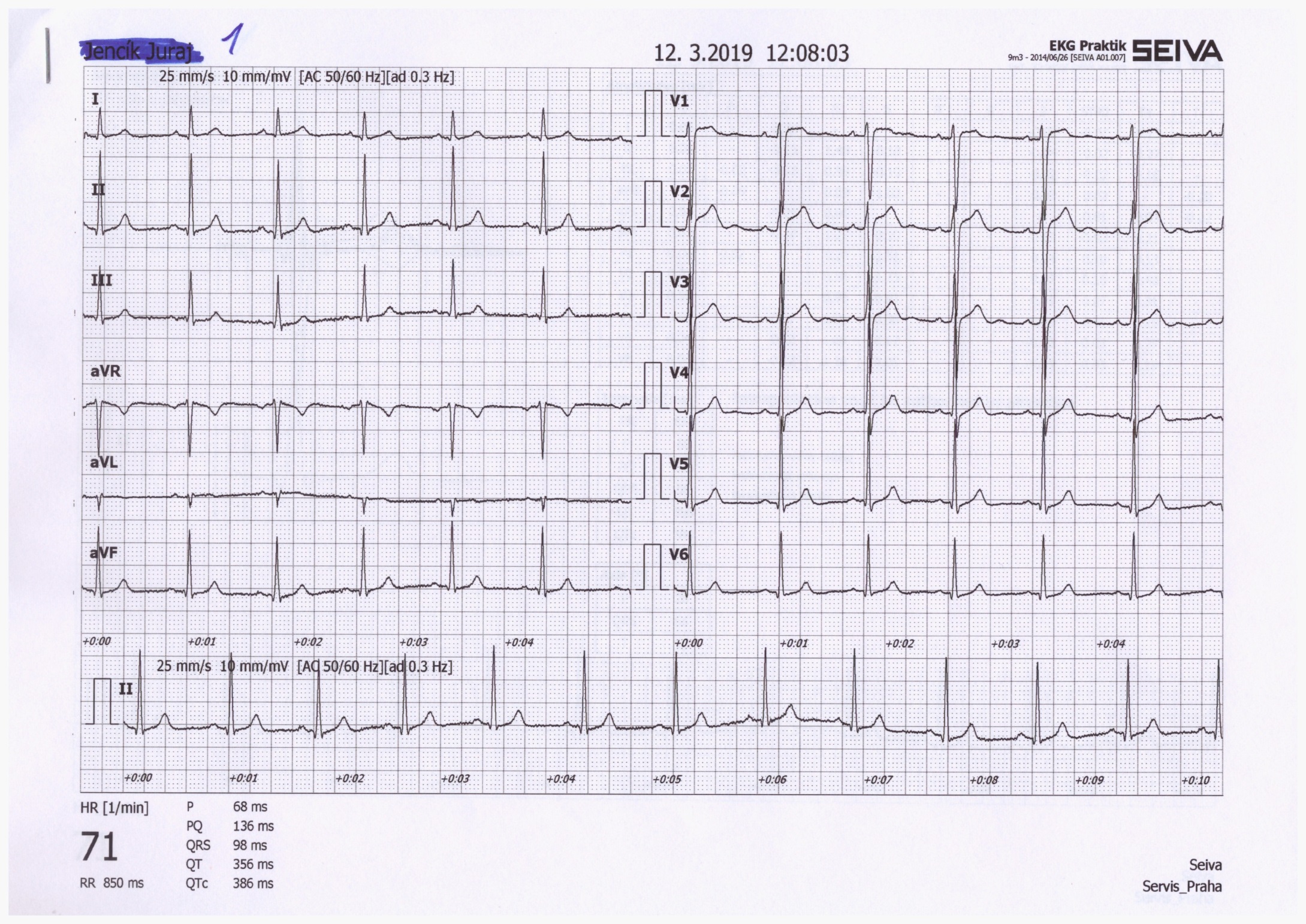 0
0
0°
9
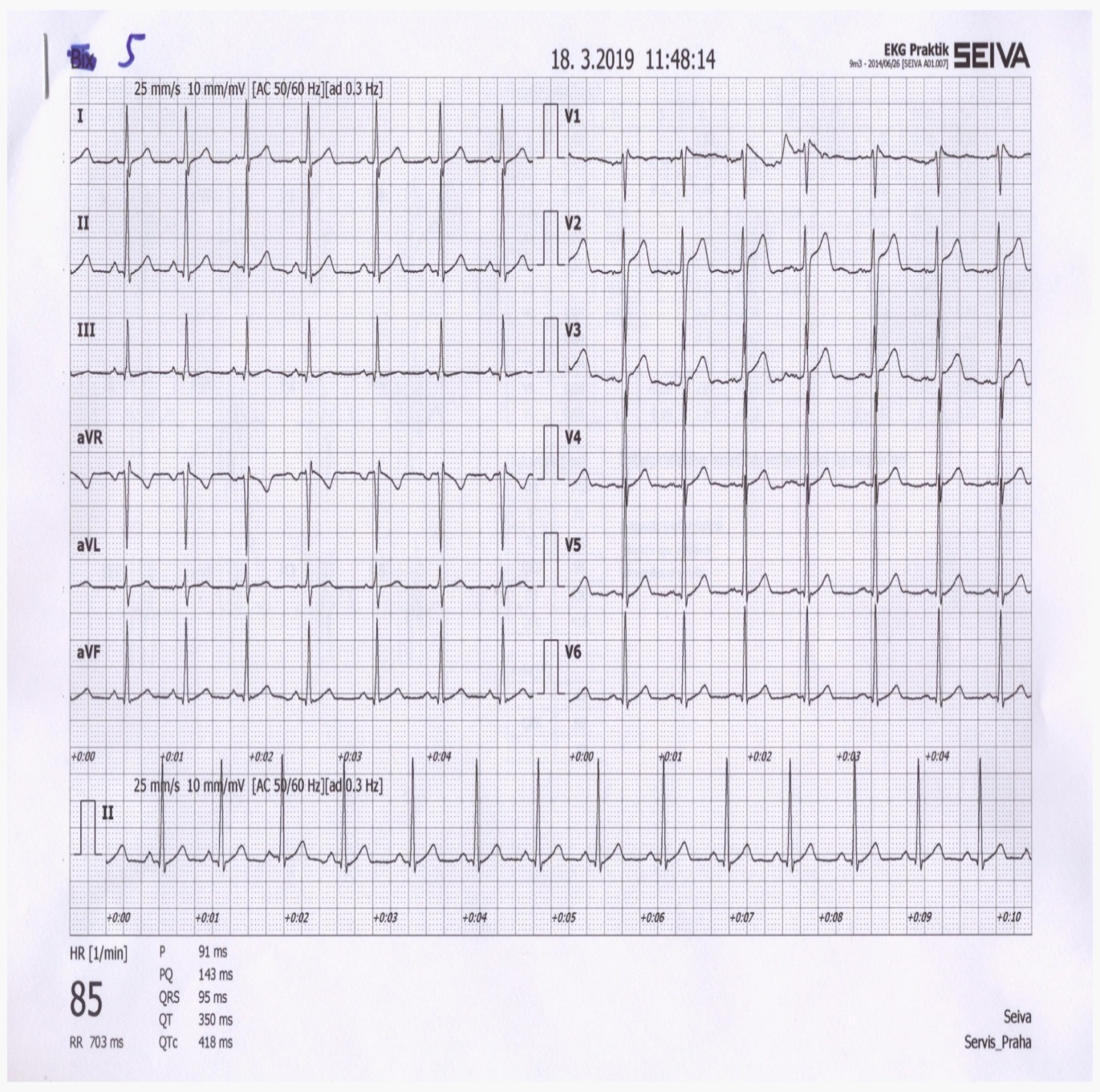 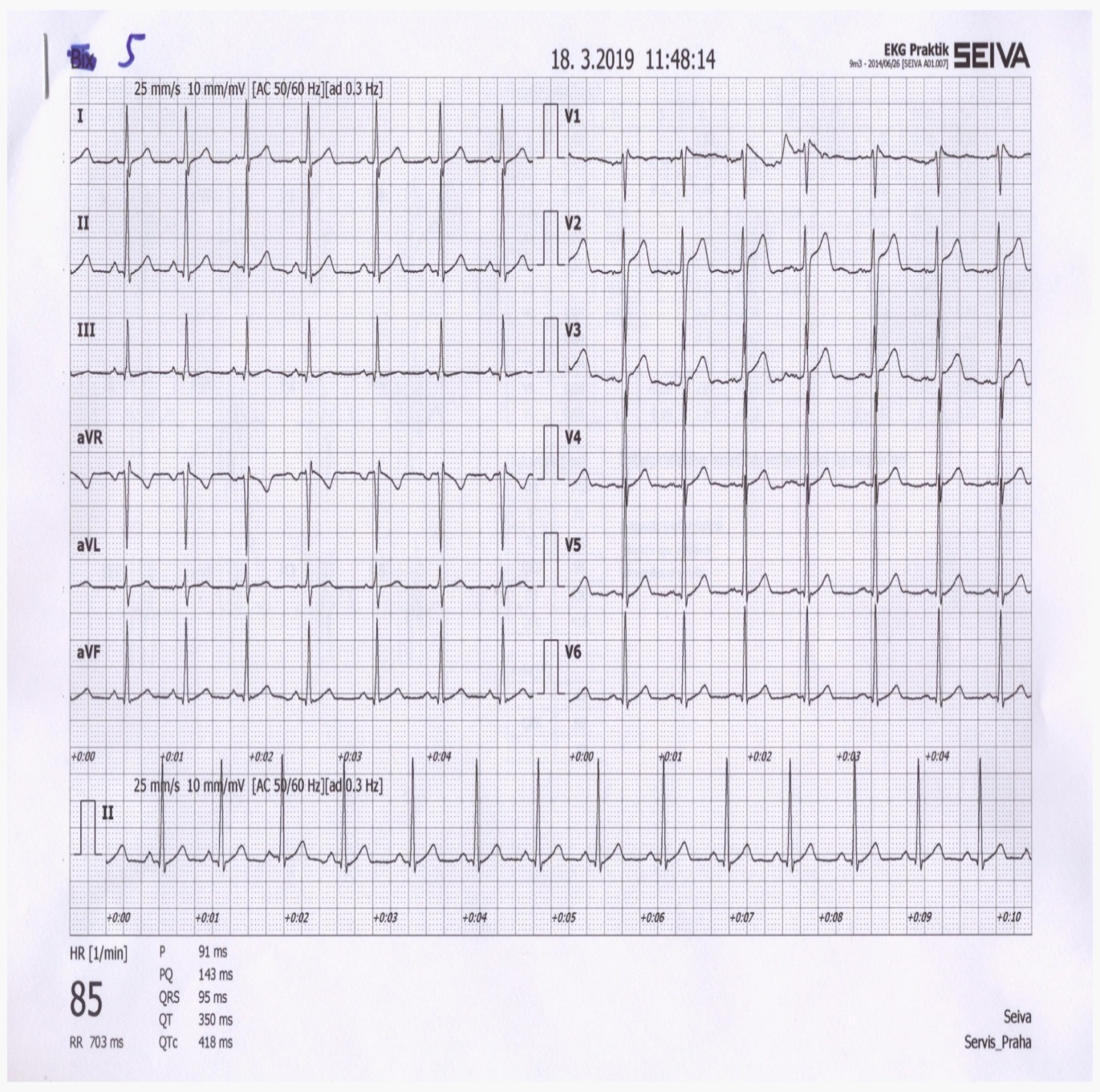 II
15
Elektrická osa srdeční pro depolarizaci komor  ve frontální rovině je 70°
+
+
III
30°
60°
120°
90°
Určení elektrické osy srdeční – jiný postup
–
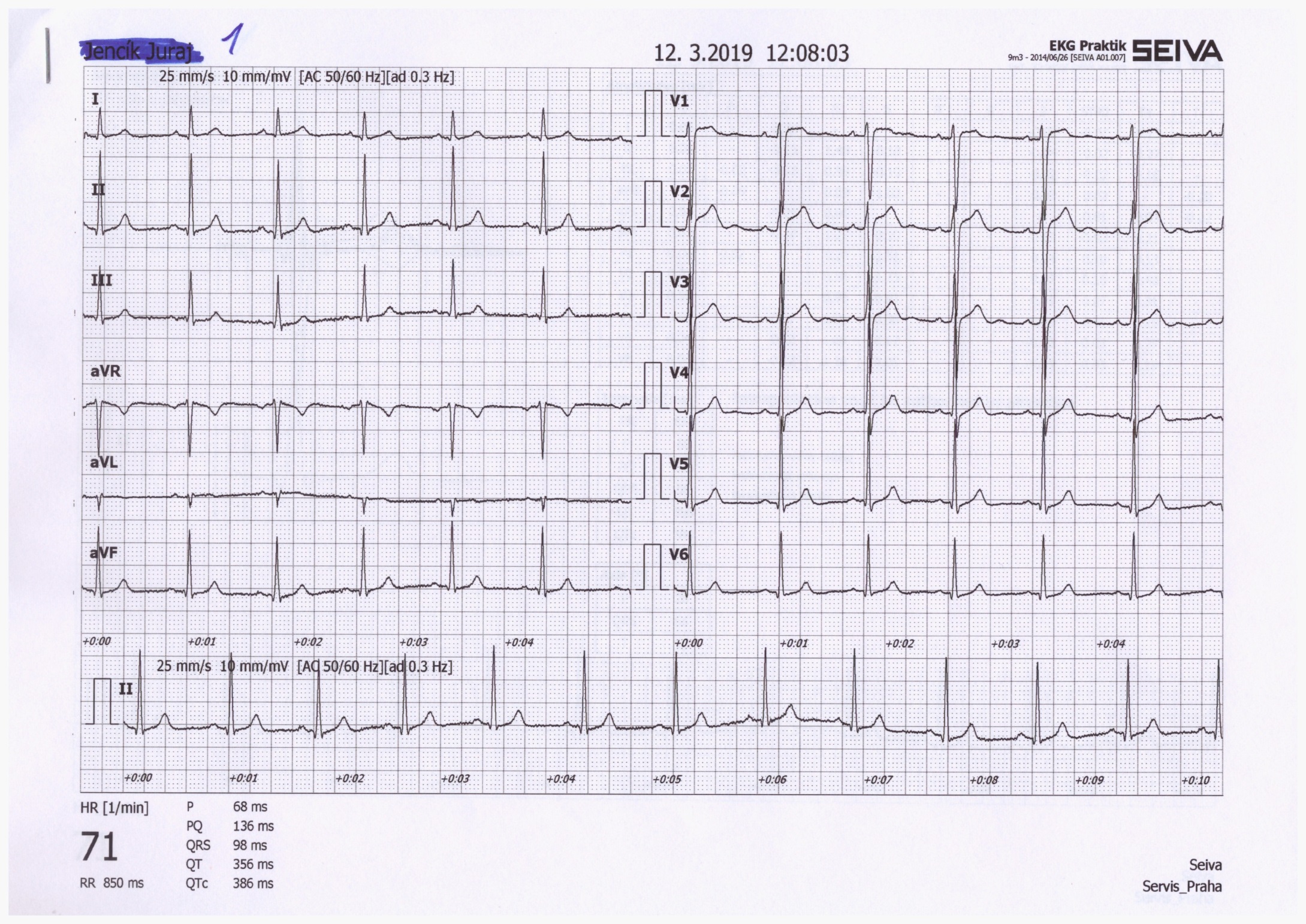 –
–
-30°
+
+
aVL
Součty QRS
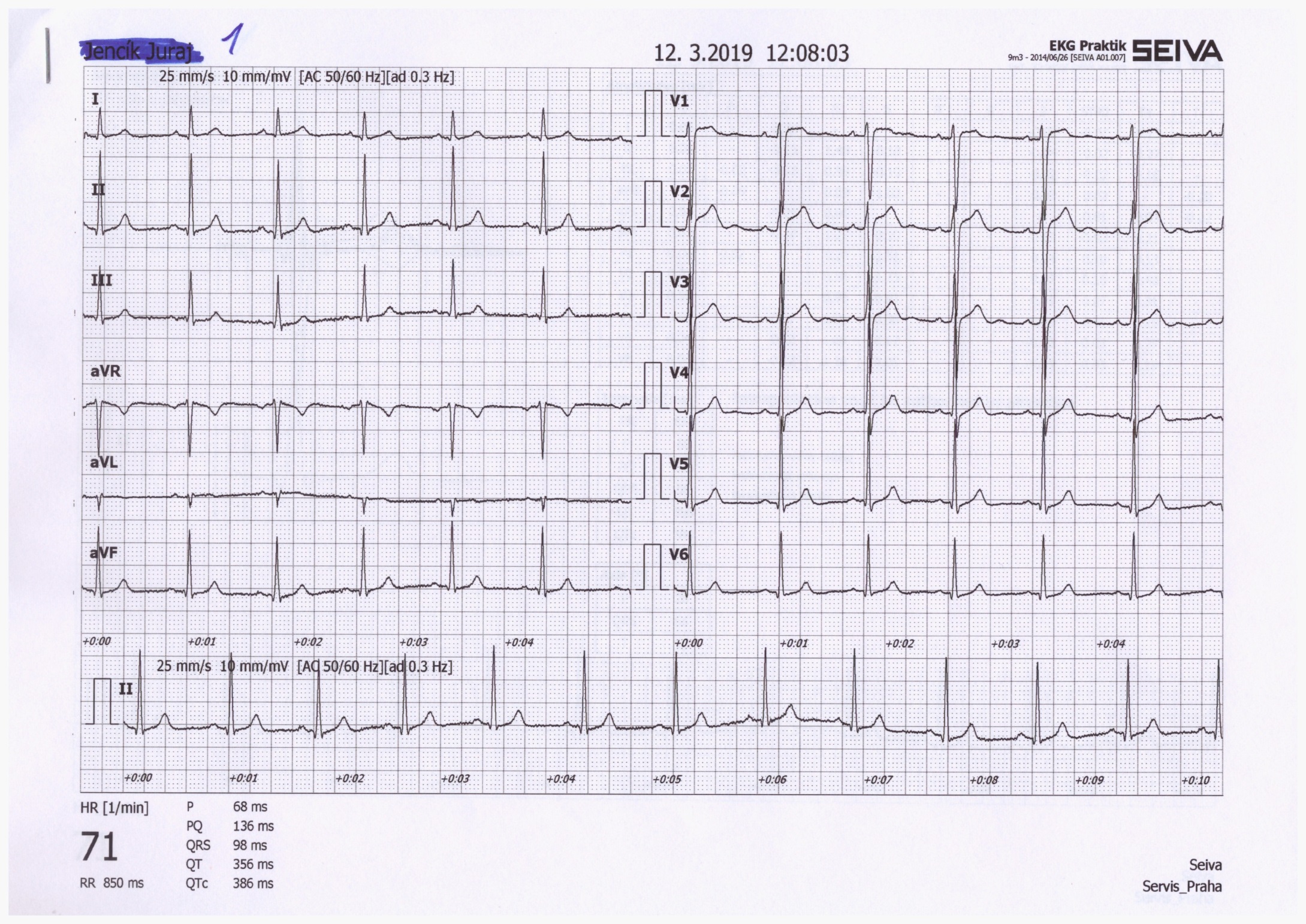 0°
5
+
–
-3
-10
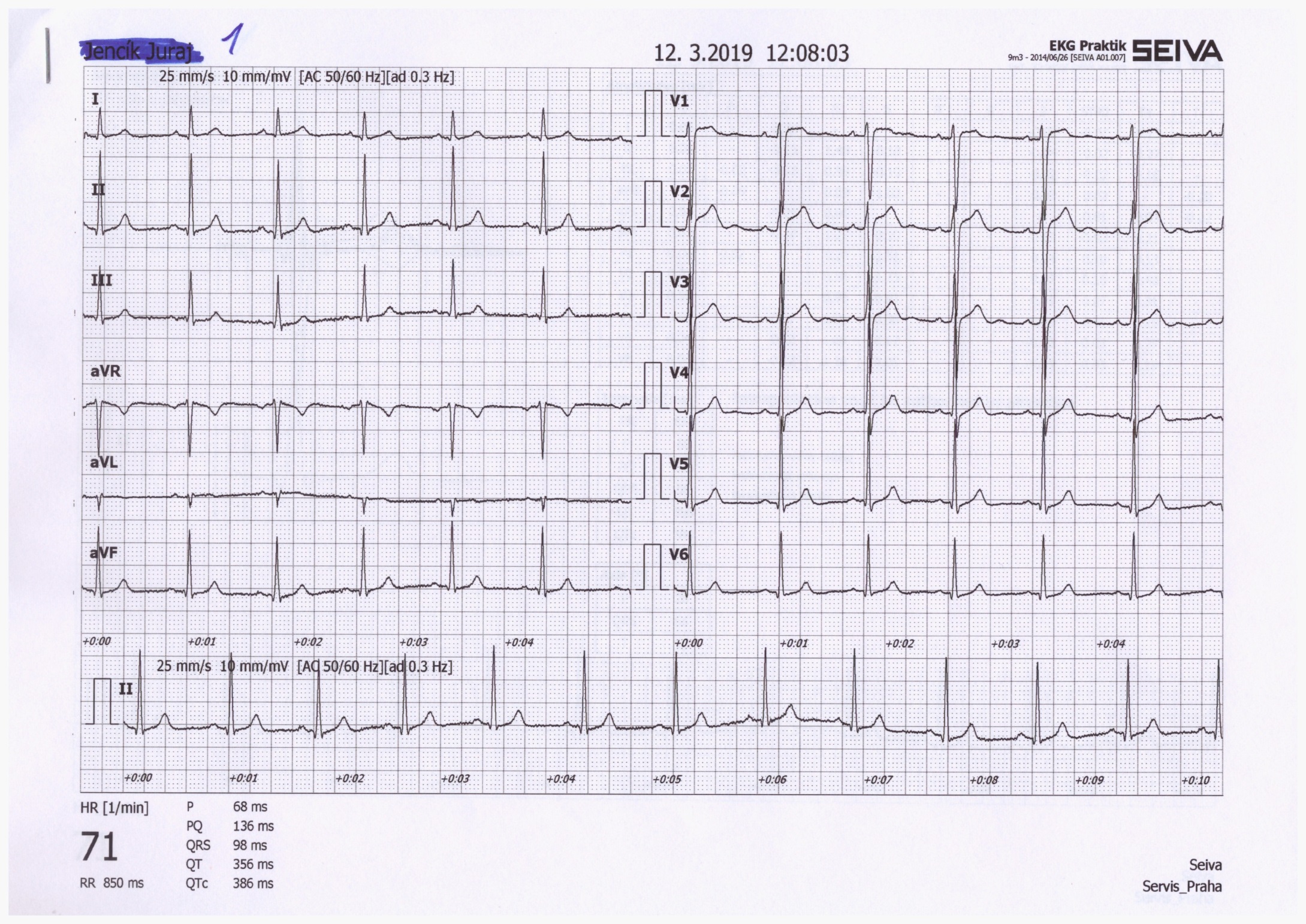 –
9
–
30°
11
15
I
+
+
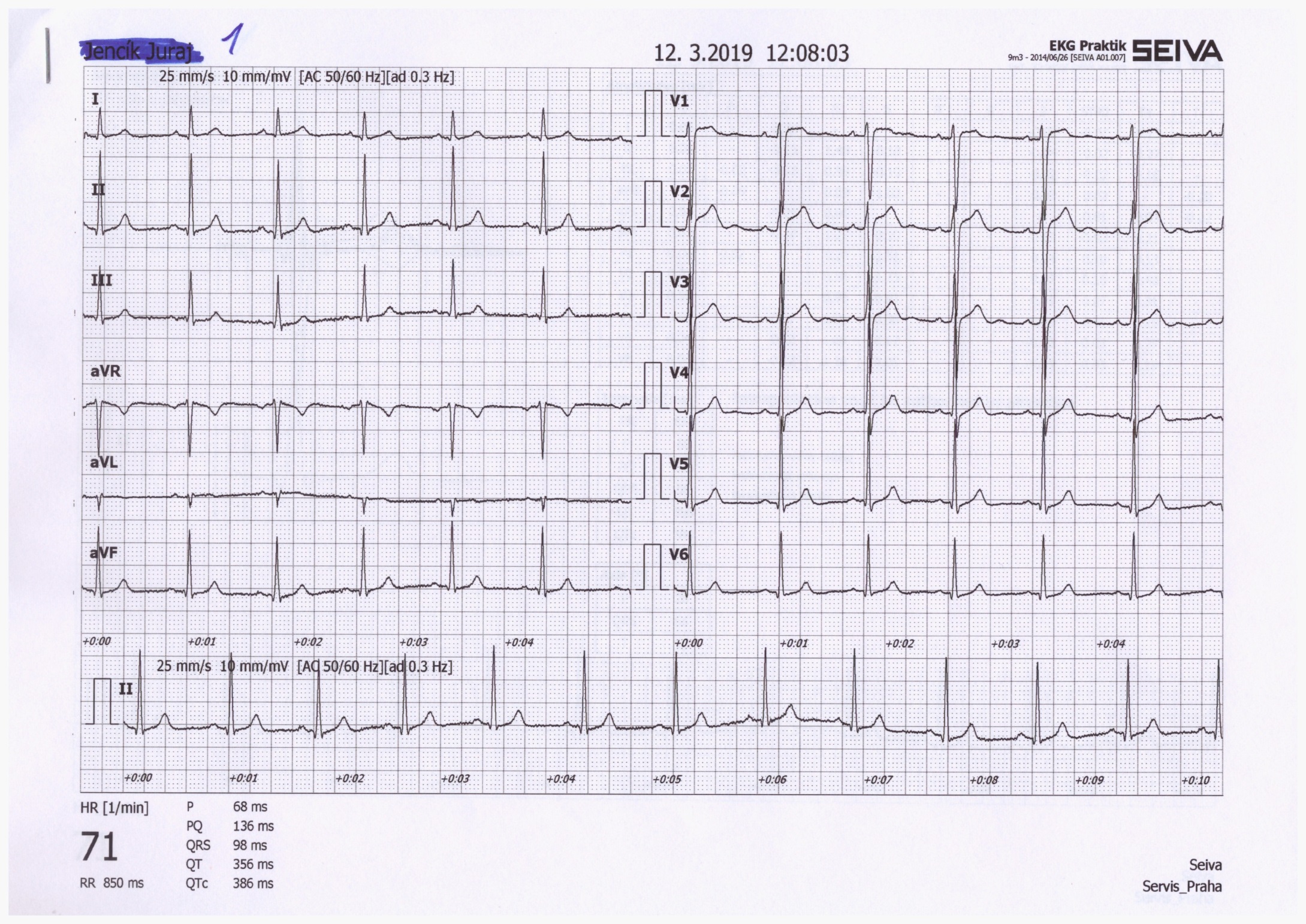 +
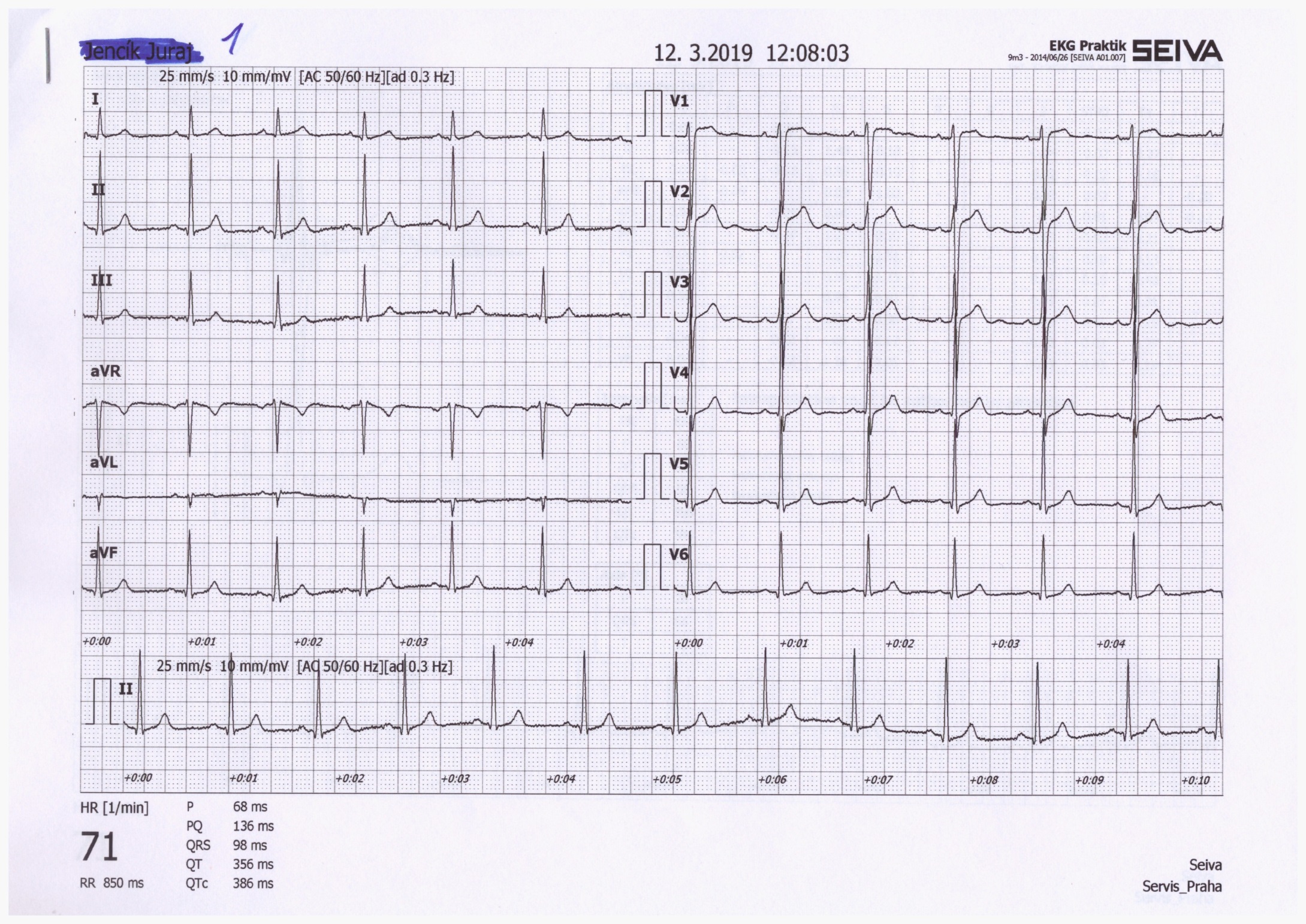 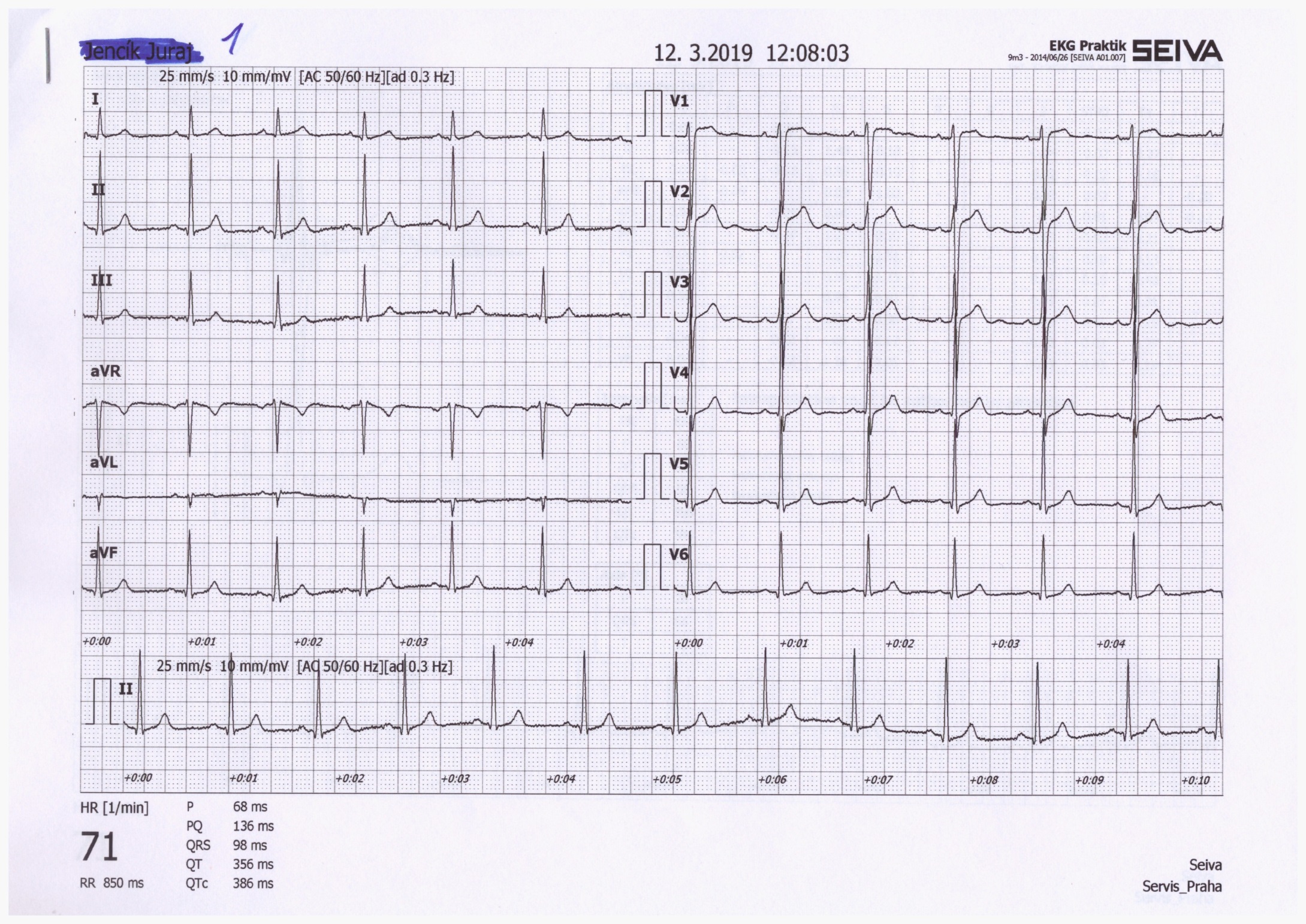 60°
120°
90°
aVR
II
III
aVF
Určení elektrické osy srdeční – jiný postup
Do růžice svodů si zakreslete součty jednotlivých QRS z končetinových svodů. Propojením svodů vznikne křivka podobná vektokardiogramu. Není to ovšem přímo vektokradiogram (ale skoro ), protože toto je vytvořeno jen ze součtů výchylek QRS.

Tohle konkrétně po vás nebude nikdo ke zkoušce chtít. Je to jen pro pochopení. Lze totiž použít jednodušší metodu….
–
–
–
-30°
+
+
aVL
Součty QRS
0°
5
+
–
-3
-10
–
9
–
30°
11
15
I
+
+
+
60°
120°
El. osa srdeční = 70°
90°
aVR
II
III
aVF
Najděte svod s největším a nejmenším součtem výchylek (jen tak od oka) – tyto svody budou na sebe kolmé. Úhel svodu s největším součtem QRS bude určovat přibližně el. osu srdeční. Nebude to dokonale přesné, ale to v praxi ani není potřeba.
výchylky QRS
součet QRS
–
–
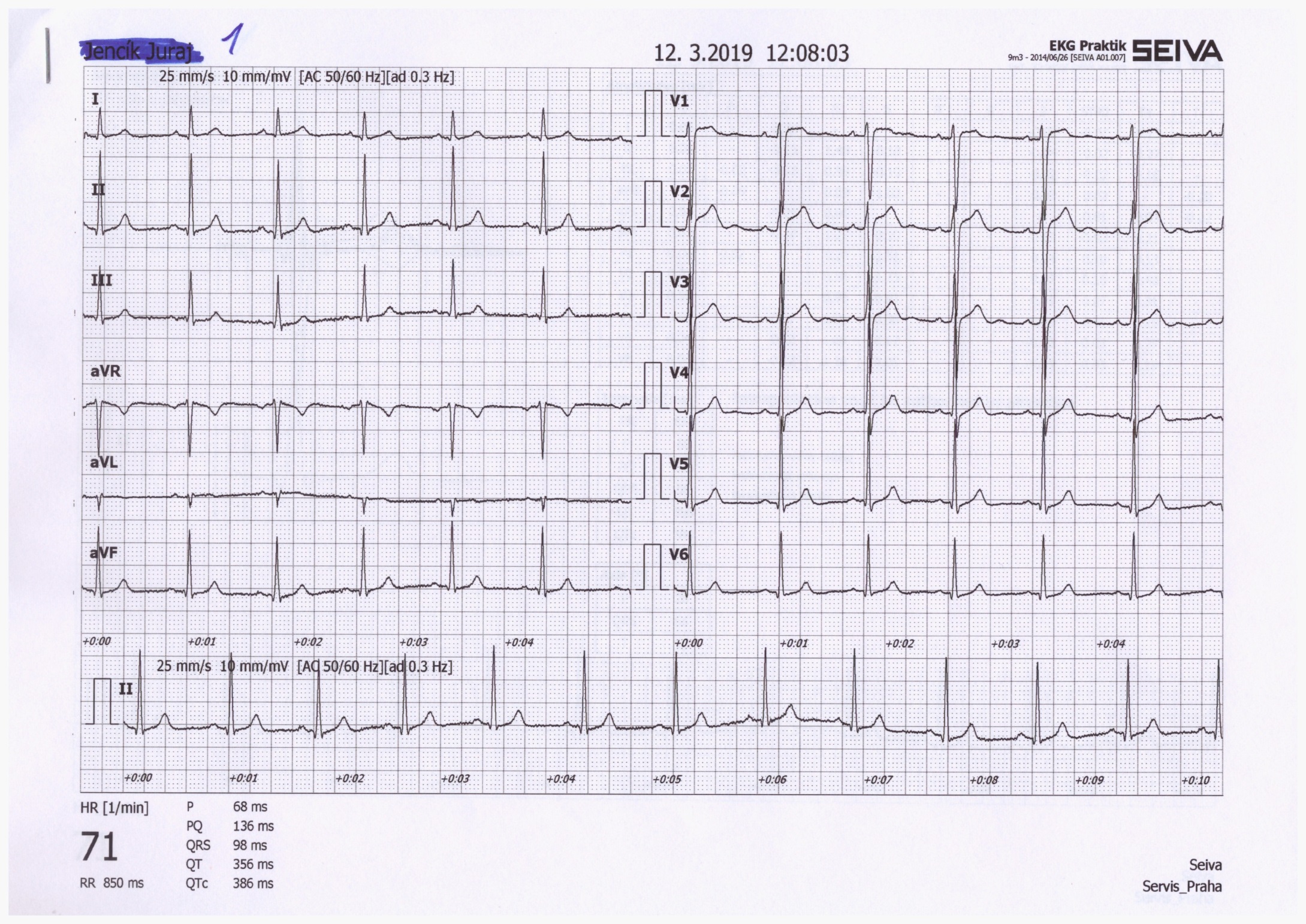 –
Q = -1
R = 6
S = 0
QRS = 5
+
+
-30°
Q = -1
R = 17
S = -1
aVL
QRS = 15
+
Q = 0
R = 10
S = -1
–
0°
QRS = 9
Q = 1
R = -11
S = 0
–
QRS = -10
–
30°
I
Q = 0
R = -3
S = 0
+
+
QRS = -3
El. osa srdeční o něco víc než 60° (protože QRS aVL je lehce záporné)
+
Q = -1
R = 13
S = -1
60°
QRS = 11
120°
90°
aVR
II
III
aVF
Určení elektrické osy srdeční – jak to dopadlo podle počítače?
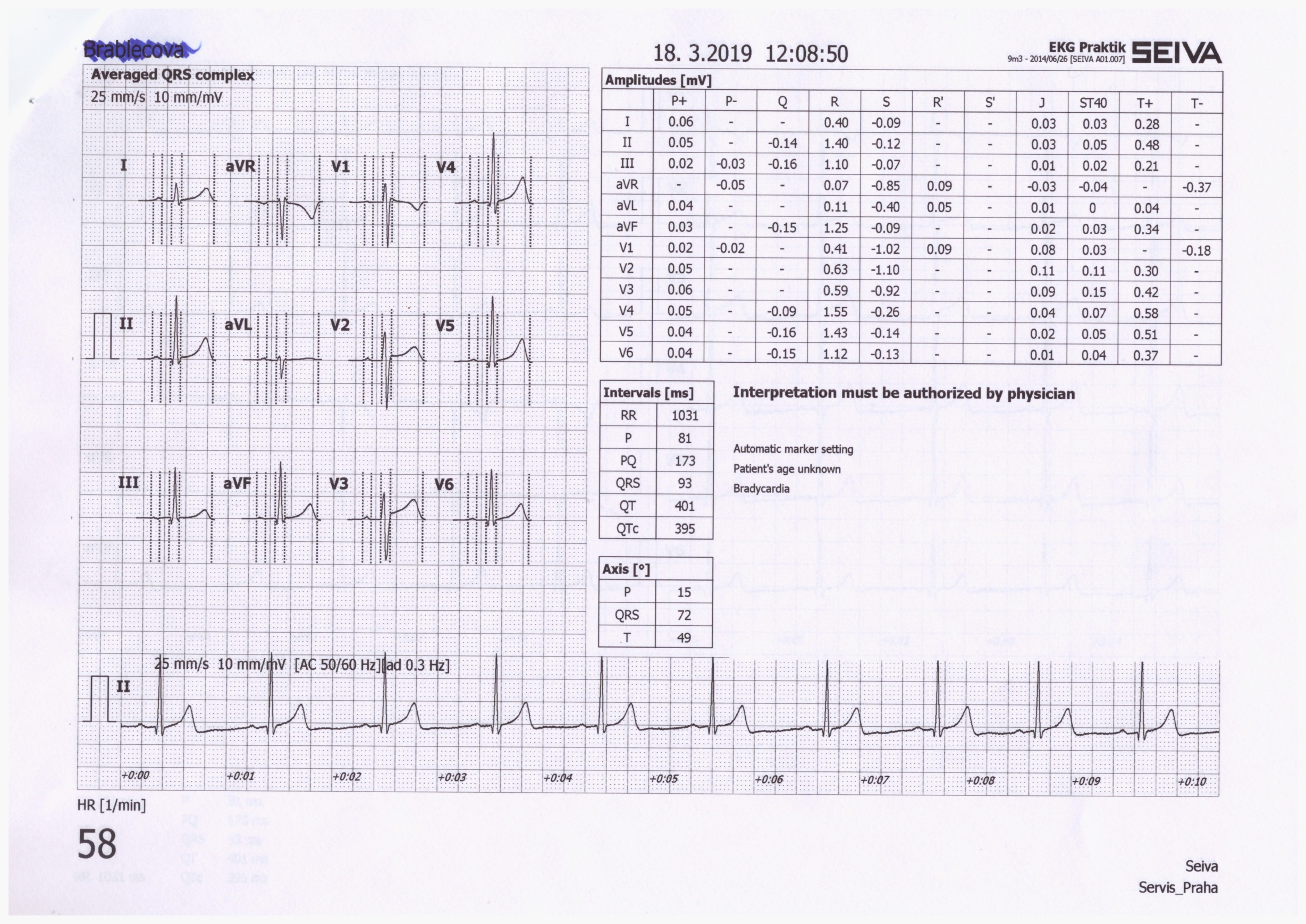 el. osa pro depolarizaci síní
el. osa pro depolarizaci komor
72°
el. osa pro repolarizaci komor
Určení elektrické osy srdeční – jak to dopadlo podle počítače?
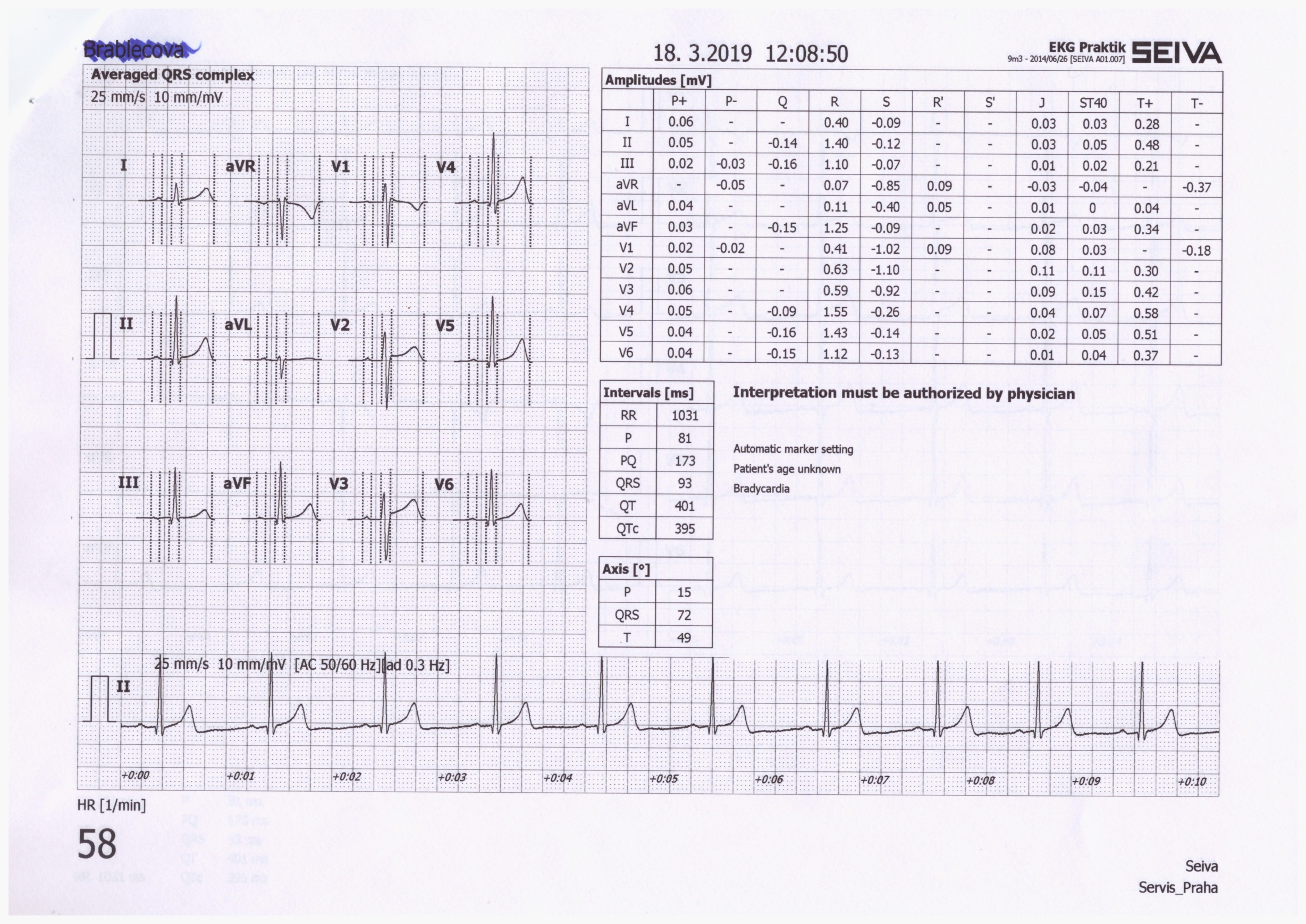 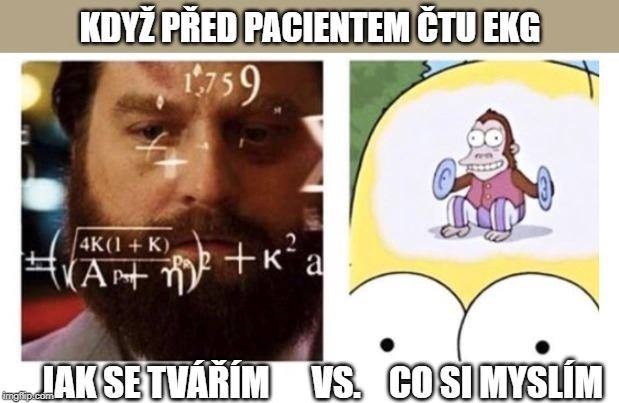 el. osa pro depolarizaci síní
el. osa pro depolarizaci komor
72°
el. osa pro repolarizaci komor
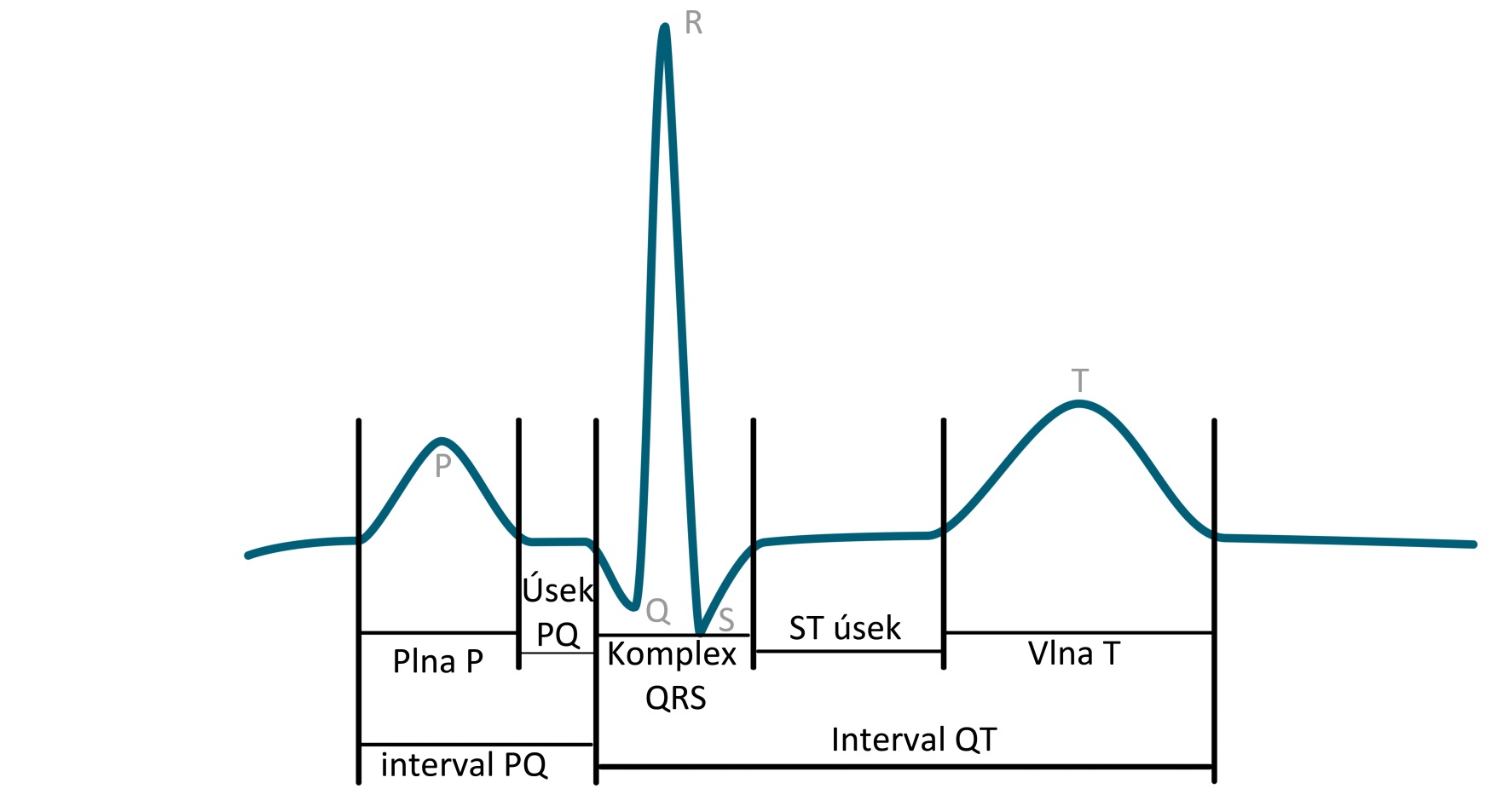 EKG křivka
EKG (II svod):

P: depolarizace síní

Úsek PQ: síně jsou depolarizované, komory se ještě nezačaly depolarizovat

Q: první negativní kmit QRS komplexu (depolarizace komorového septa)
R: první pozitivní kmit QRS komplexu (depolarizace srdečního hrotu)
S: negativní kmit následující po R (depolarizace bazální části LK)

Úsek ST: komory jsou depolarizované a ještě se nezačaly repolarizovat

P: repolarizace komor
Rytmus
Sinusový rytmus – před každým QRS je přítomna vlna P – vzruch začíná v SA uzlu, ne na něj navázaná depolarizace komor
Junkční rytmus – nejsou přítomné normální vlny P před QRS – vzruch začíná v AV uzlu, nízká srdeční frekvence, ale normální QRS (v komoře se vzruch šíří normálně)
Terciální rytmus – nejsou přítomné vlny normální P vázané na QRS, vzruch začíná někde v komorách – deformované QRS, hodně nízká srdeční frekvence, například AV blok III. stupně
repolarizace síní
P – depolarizace síní
AV blok III. stupně – komory si jedou terciální rytmus, síně si jednou svůj rychlejší rytmus určený SA uzlem, který se ale nepřevádí do komor
Srdeční cyklus - střídání systoly a diastoly síní a komor
Chlopně jsou jednosměrné, uzavírají se, když je tlakový gradient „protisměrný“
systola: kontrakce
diastola: relaxace
depolarizace síní  systola síní – krev je dopumpována do stále relaxovaných komor
depolarizace komor  systola komor
systola komor:
izovolumická kontrakce – stoupá tlak v komorách ale krev ještě není vypuzována
začíná zavřením síňokomorových chlopní (tlak v komoře větší než tlak v síni)
Končí otevřením aortální a pulmonální chlopně (tlak v komorách se vyrovná tlaku v aortální a pulmonální tepně = diastolický tlak)
ejekční fáze – krev je vypuzována do tepen (tlak v komorách větší než v tepnách)
Začíná otevřením aortální a pulmonální chlopně a končí jejich uzavřením
diastola komor:
izovolumická relaxace – klesá tlak v komorách (menší než v tepnách), ale komory se ještě neplní
Začíná uzavřením  aortální a pulmonální chlopně a končí otevřením síňokomorových chlopní (komorový tlak klesne pod síňový)
fáze plnění – otevírají se síňokomorové chlopně a krev teče po tlakovém gradientu do komor
Na začátku fáze rychlého plnění komor
Ke konci depolarizace a systola síní   doplnění komor
depolarizace a systola komor….
Srdeční cyklus P-V diagram (levá komora)
STK (maximální tlak v komoře i aortě)
tlak (mmHg)
TK 
v aortě
120
fáze
uzavření aortální chlopně (dvojcípá je uzavřená)
ejekční
systoly
100
DTK - otevření aortální chlopně (dvojcípá je uzavřená)
80
plocha = práce vykonaná srdcem
Izovolumická relaxace
Izovolumická kontrakce
uzavření dvojcípé chlopně (aortální je zavřená)
otevření dvojcípé chlopně (aortální je zavřená)
plnící fáze diastoly
12
objem (ml)
systolický objem
 (70 ml)
120
50
End-systolický objem
End-diastolický objem
Srdeční cyklus P-V diagram (levá komora)
STK (maximální tlak v komoře i aortě)
tlak (mmHg)
TK 
v aortě
120
PS<PA<PK
fáze
uzavření aortální chlopně (dvojcípá je uzavřená)
ejekční
systoly
100
DTK - otevření aortální chlopně (dvojcípá je uzavřená)
80
plocha = práce vykonaná srdcem
Izovolumická relaxace
PS<PK<PA
Izovolumická kontrakce
PS<PK<PA
uzavření dvojcípé chlopně (aortální je zavřená)
otevření dvojcípé chlopně (aortální je zavřená)
PK<PS<PA
plnící fáze diastoly
12
objem (ml)
120
50
PS: tlak v síni, PA: tlak v aortě, PK: tlak v komoře
Tok krve pouze síně  komora  aorta
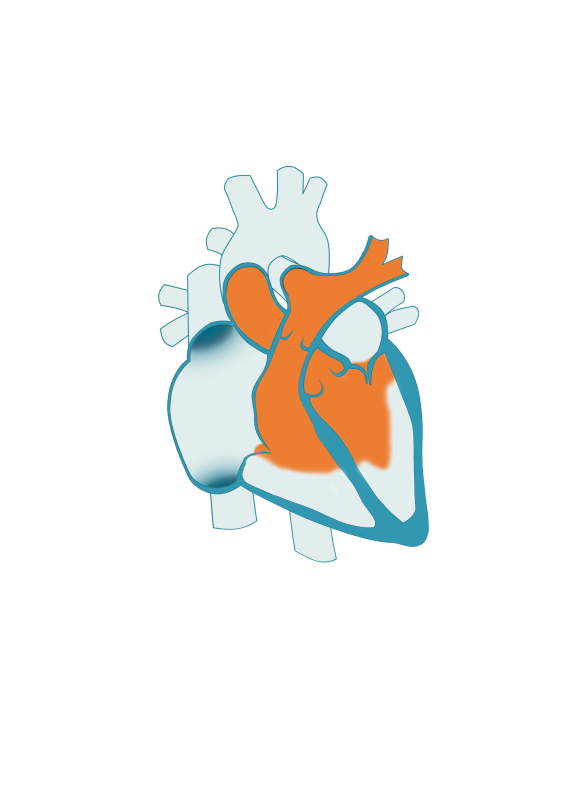 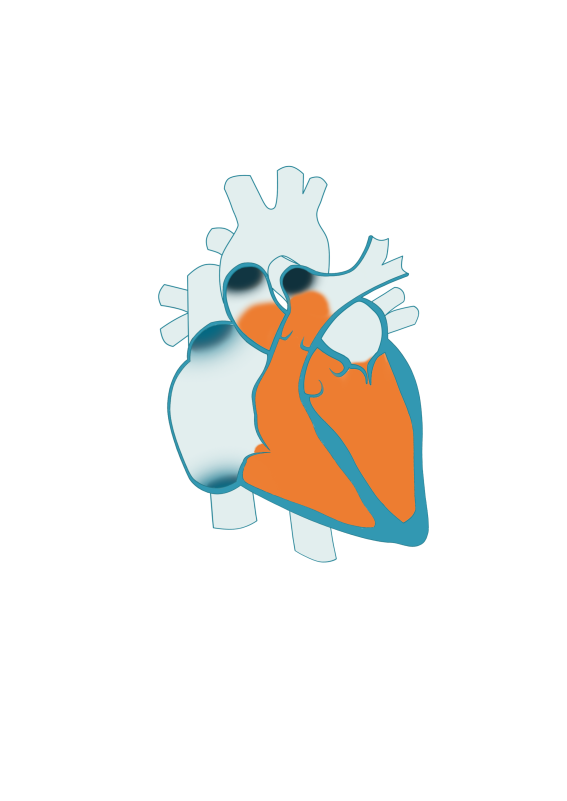 fáze
ejekční
systoly
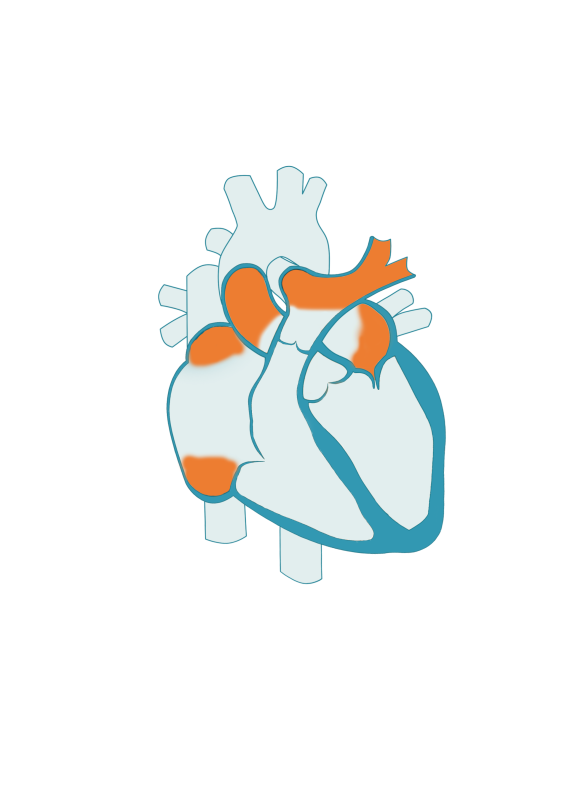 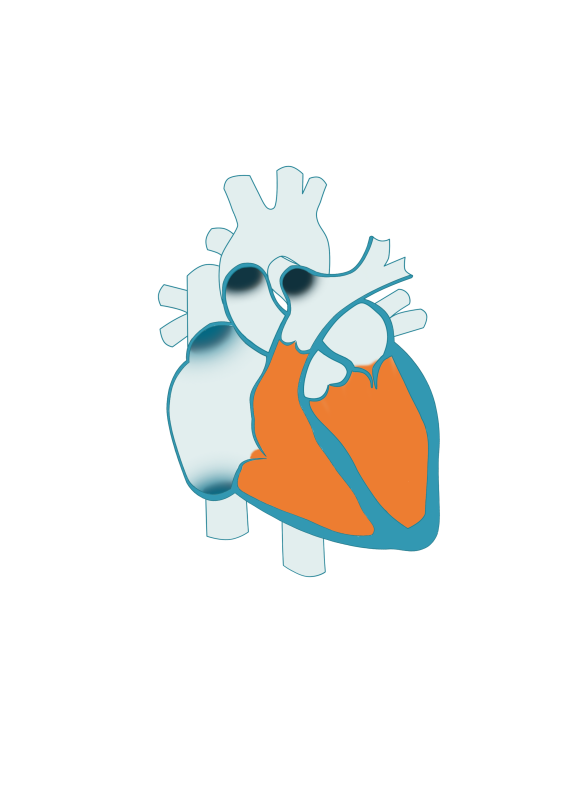 Izovolumická relaxace
Izovolumická kontrakce
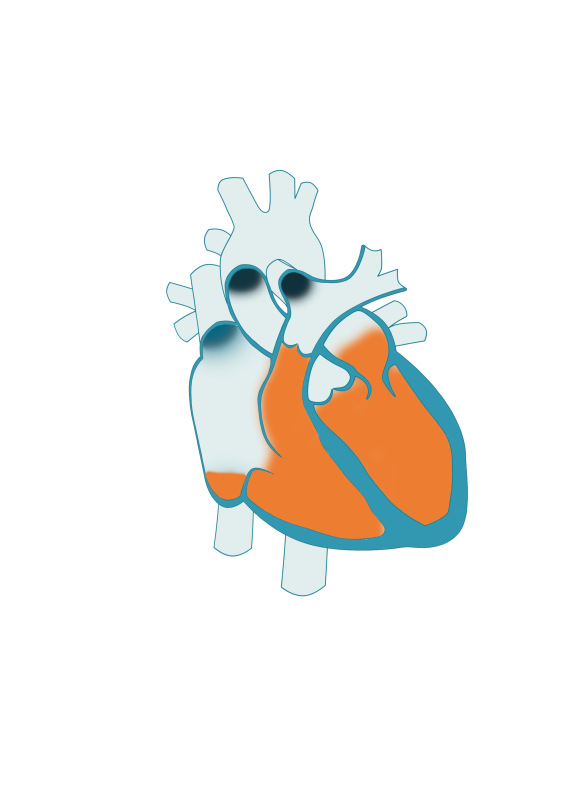 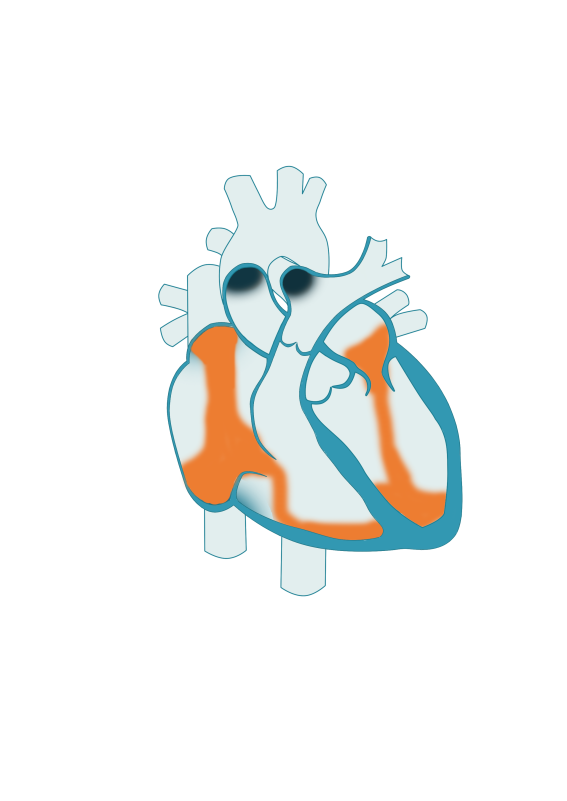 plnící fáze diastoly
Video PV diagram
Srdeční cyklus P-V diagram (pravá komora)
tlak (mmHg)
120
100
80
12
objem (ml)
120
50
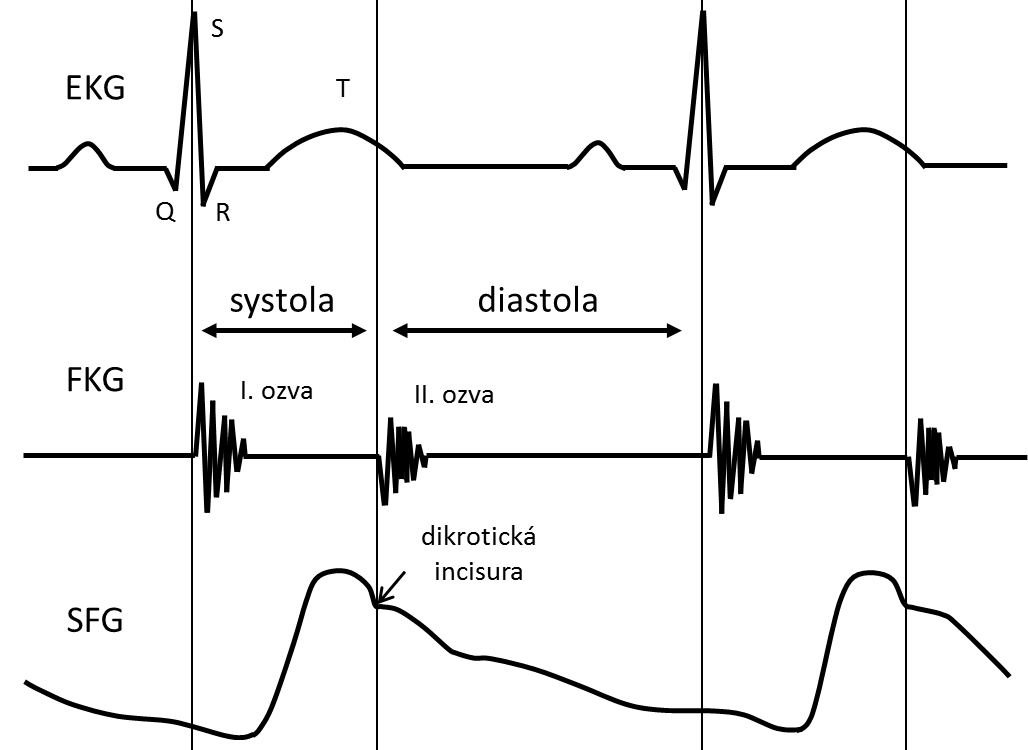 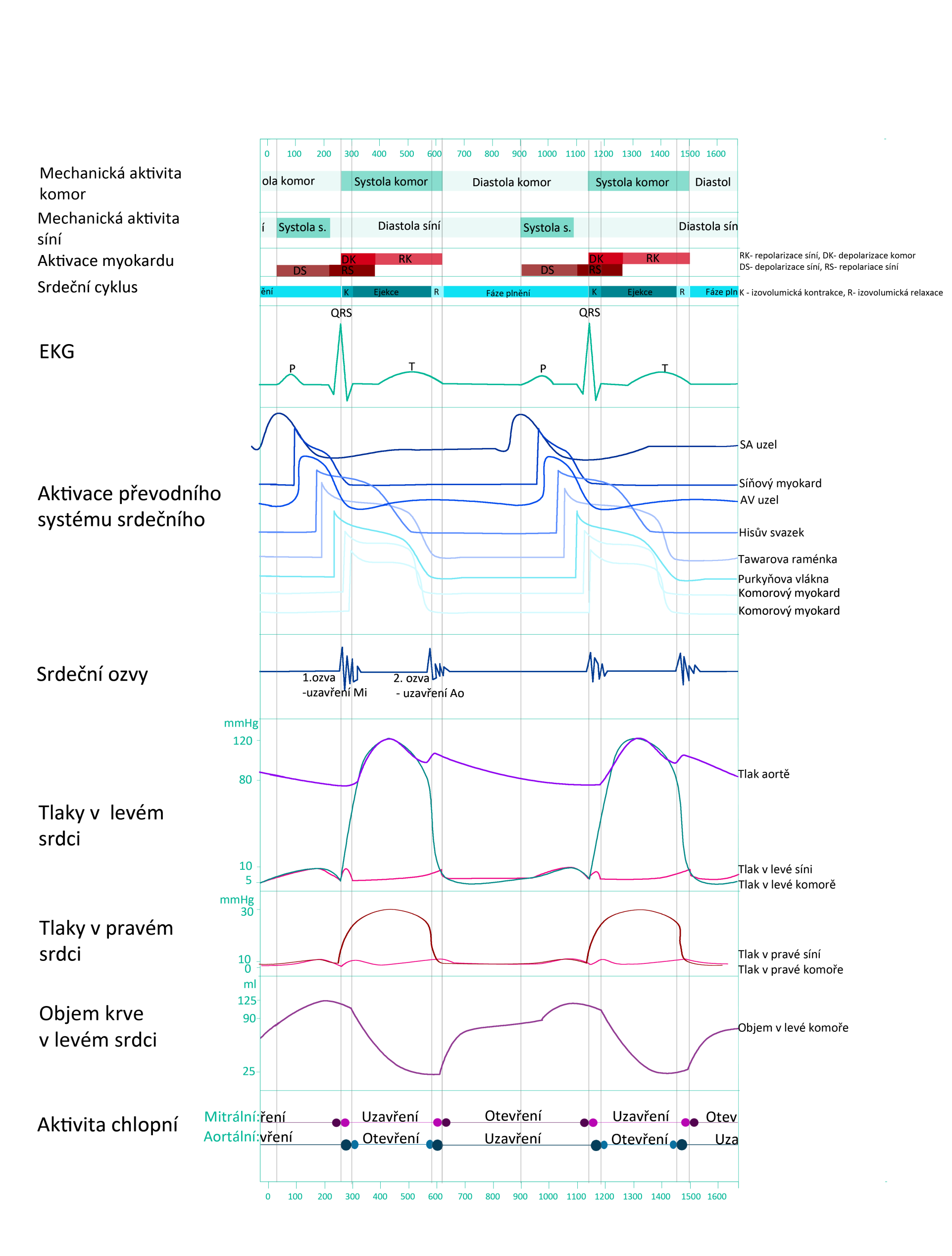 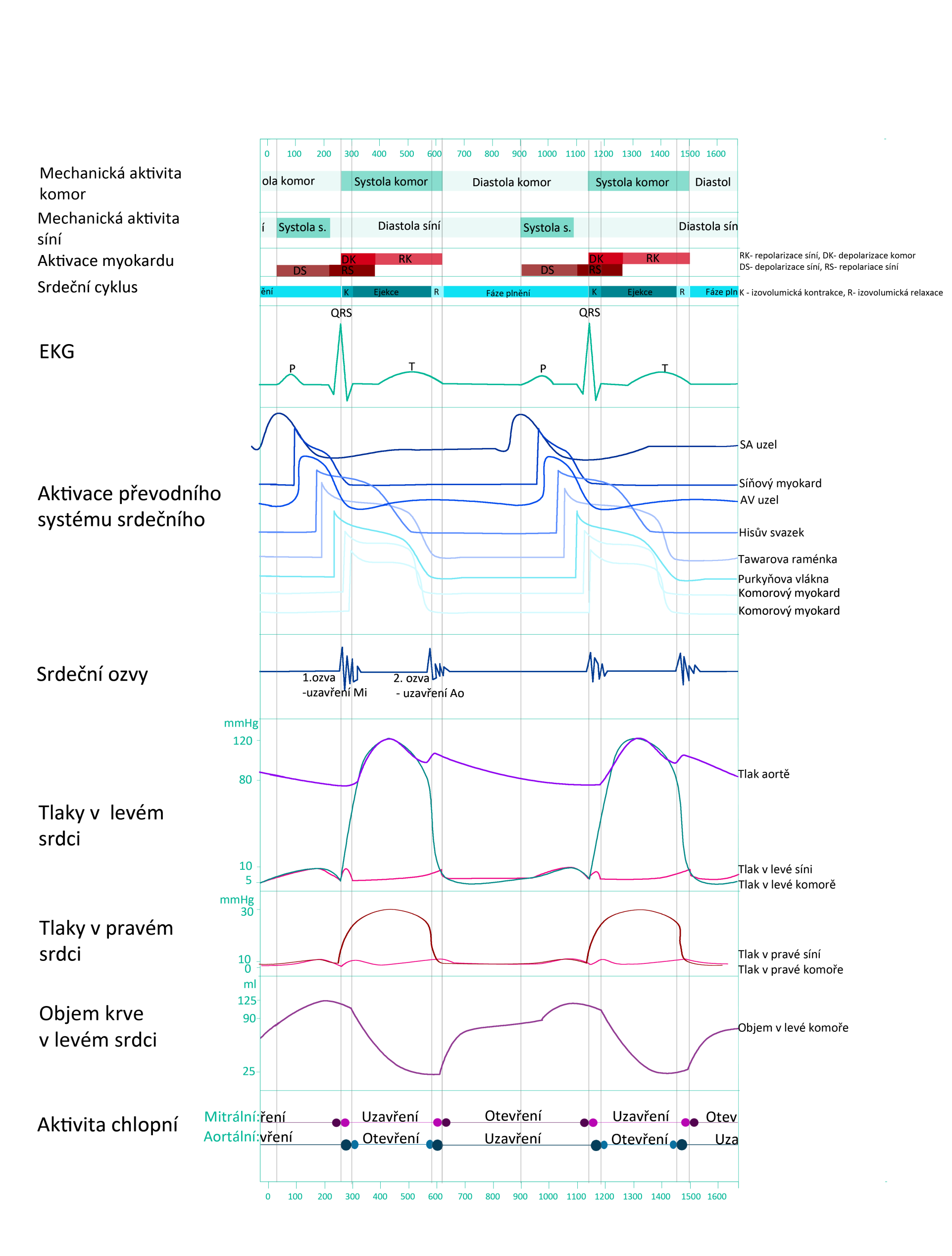 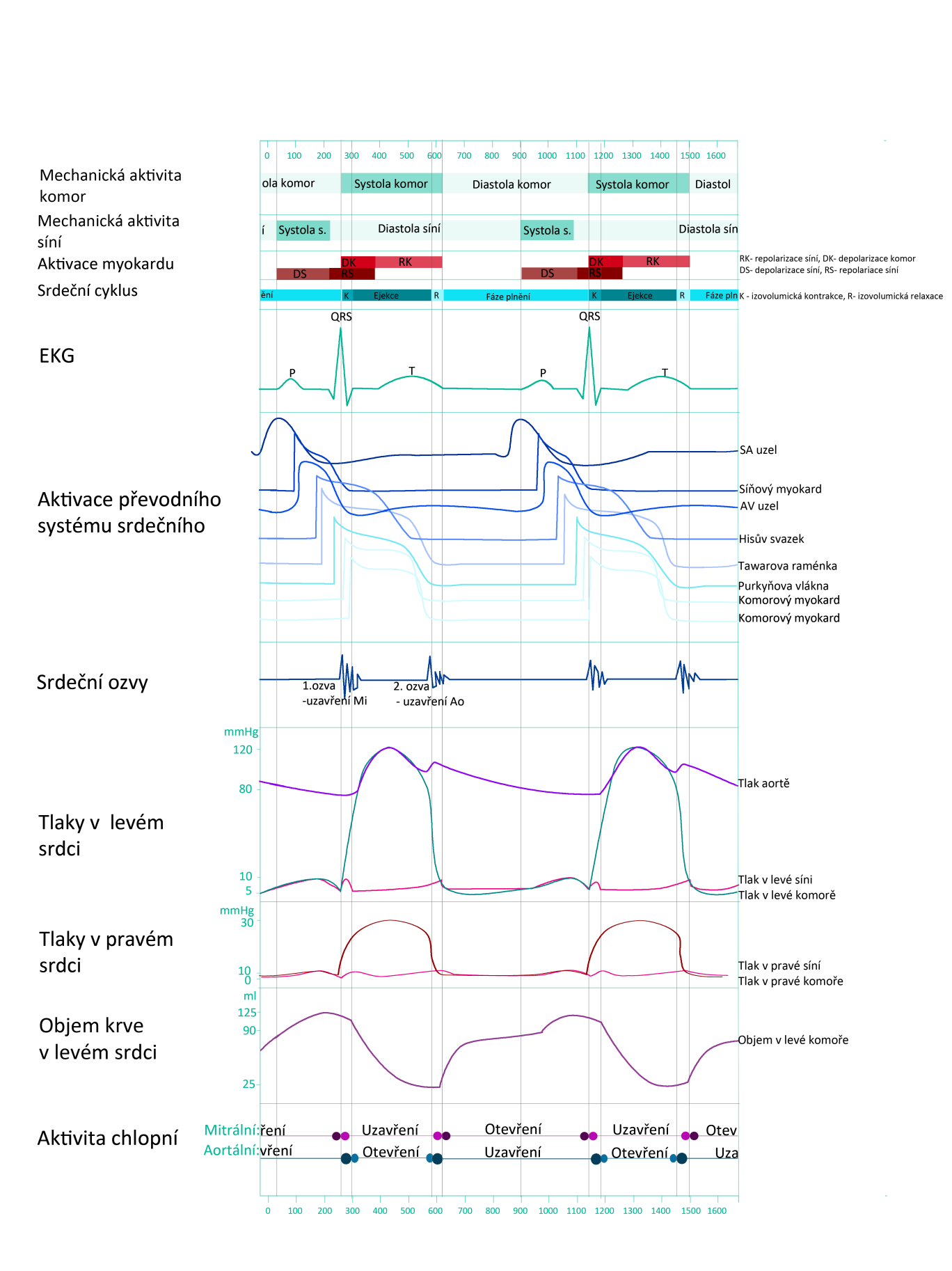 Tlaky v komorách, síních, aortě a plicnici
Levé srdce
Vysokotlaký systém
Silná stěna komory
Tlak v aortě 120/80 mmHg
Větší práce komor
Pravé srdce
Nízkotlaký systém
Tenčí stěna komory
Tlak v plicnici 30/12 mmHg
Menší práce komor
Objem krve přečerpaný pravým a levým srdcem je téměř totožný!
Objemy přečerpané srdcem
Minutový objem (srdeční výdej): 
objem krve, který proteče srdcem za minutu

Tepový objem (systolický objem): 
objem krve vypuzený srdcem během jednoho srdečního cyklu

Srdeční index: 
minutový objem vztažený na jednotku plochy povrchu těla
Autoregulace stahu srdečního svalu
Heterometrická autoregulace (Frank-Starlingův princip): 
Se zvyšující se náplní srdce (protažení srdečního svalu) roste síla stahu
Principy: 1) vzájemný vztah aktinu a myozinu při různém protažení vláken, 
2) protažení vlákna zvyšuje citlivost troponinu na vápník
extrémní protažení srdečního svalu
zvýšená náplň srdce
malá náplň srdce
Homeometrická autoregulace (frekvenční jev): 
Se zvyšující se srdeční frekvencí dochází ke zvyšování síly stahu. 
Příčina: Zvyšuje se poměr koncentrace intracelulárního ku extracelulárnímu vápníku
síla stahu
čas
Bowditchovy schody
Frekvenční jev je jakousi analogií časové sumace u kosterního svalu, 
u srdečního svalu však díky dlouhé refrakterní fázi nemůže nastat tetanický stah.
Řízení a regulace srdeční aktivity
Srdce pracuje automaticky, jeho činnost je pouze regulována

Ovlivnění srdce
Chronotropie – schopnost zvýšit srdeční frekvenci
Inotropie – schopnost zvýšení síly kontrakce
Dromotropie – schopnost zrychlení vedení vzruchu
Luzitropie – schopnost relaxace

Autonomní nervový systém
Sympatikus: přímý pozitivně chronotropní, dromotropní, luzitropní a inotropní vliv
 zvýšení minutového srdečního výdeje
Paraympatikus: negativně chronotropní, dromotropní a inotropní vliv (v některých případech nepřímo)
 snížení minutového srdečního výdeje
Indexy srdeční kontraktility
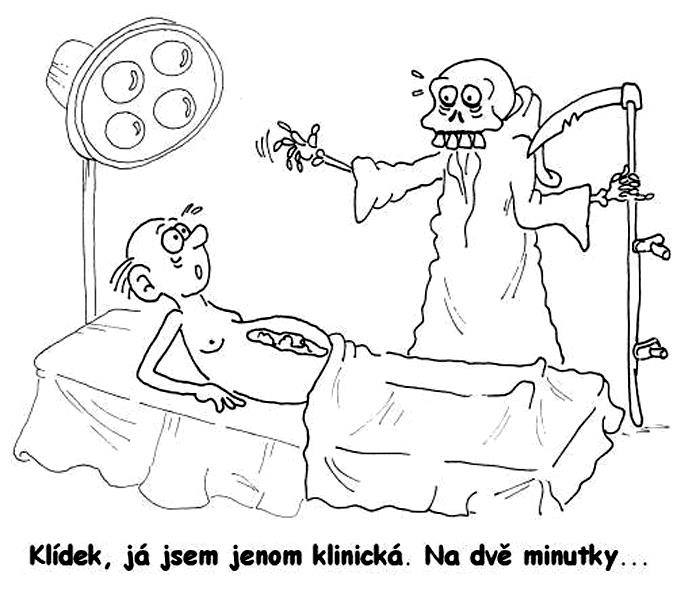 Indexy srdeční kontraktility
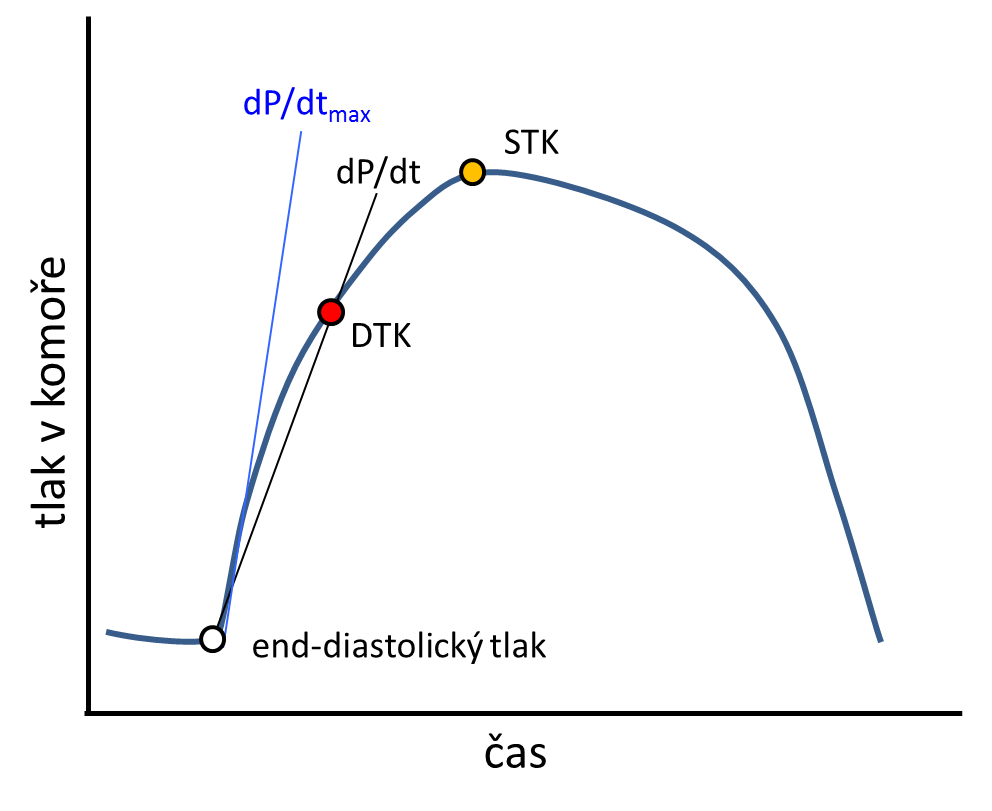 Častěji se však používá dP/dt max – nejvyšší rychlost nárůstu tlaku v komoře za čas Srdeční komora by měla vyvinout za krátký časový úsek dostatečný tlak, takže porucha kontraktility povede ke snižování těchto indexů. 
Pozn. d znamená diferenci (u nespojitých veličin) nebo derivaci (u spojitých veličin), takže dT znamená změnu tlaku, dt znamená změnu času. Často se využívá znaku delta 
Metody vyšetření srdce
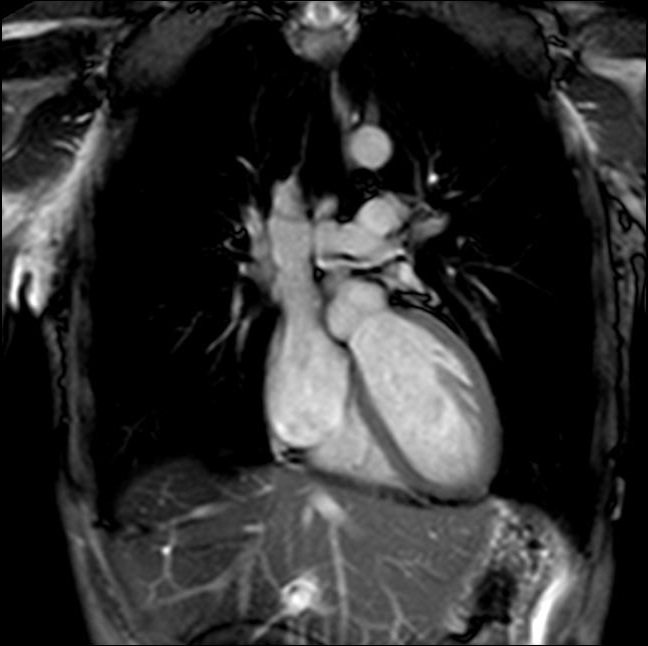 Fonokardiografie – vyšetření srdečních ozev
Echokardiografie  - 2D, 3D, 4D, dopler
Katetrizace – měření tlaků, teploty, průtoku, objemů, biopsie
Jiné zobrazovací metody – MRI, rentgen, CT
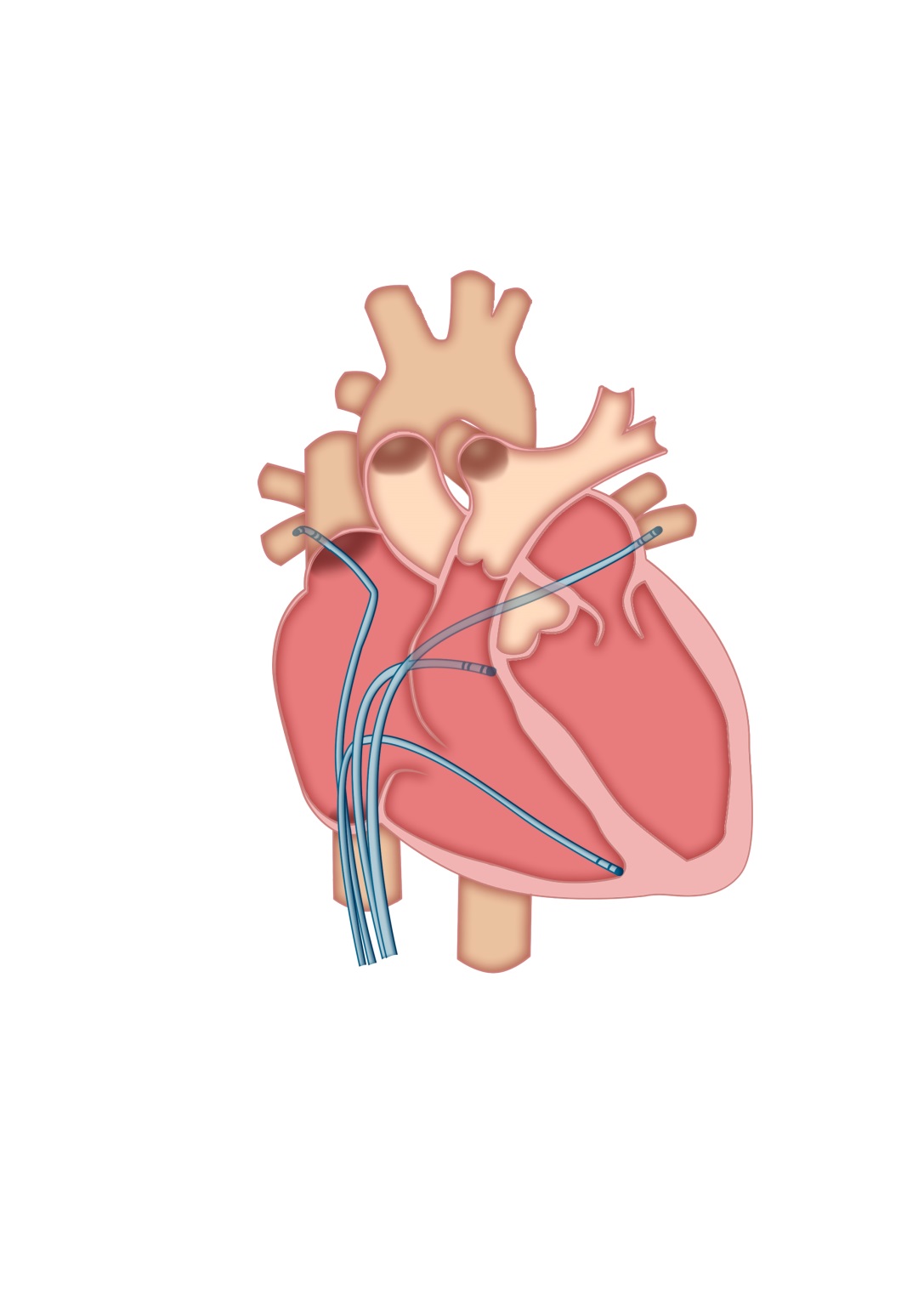 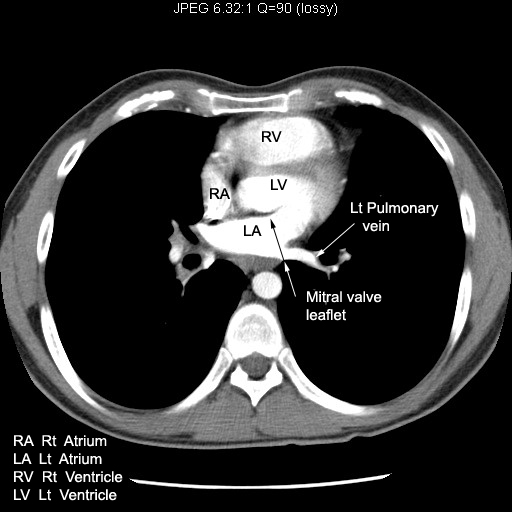 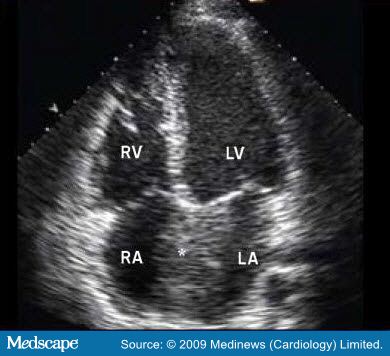 Tak jak se cítíte?
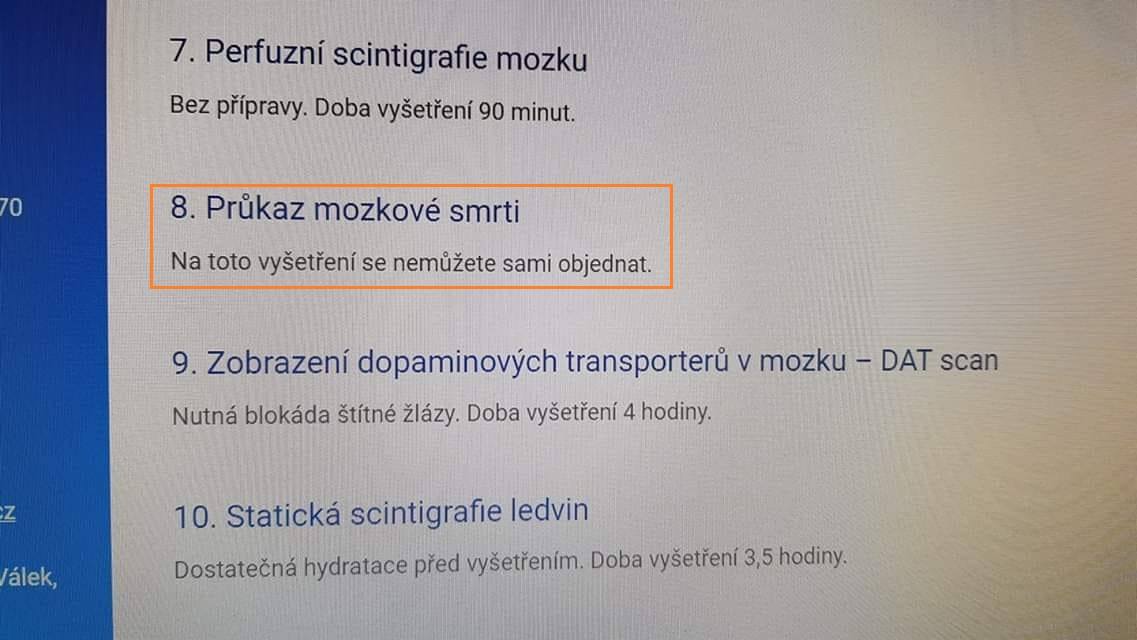 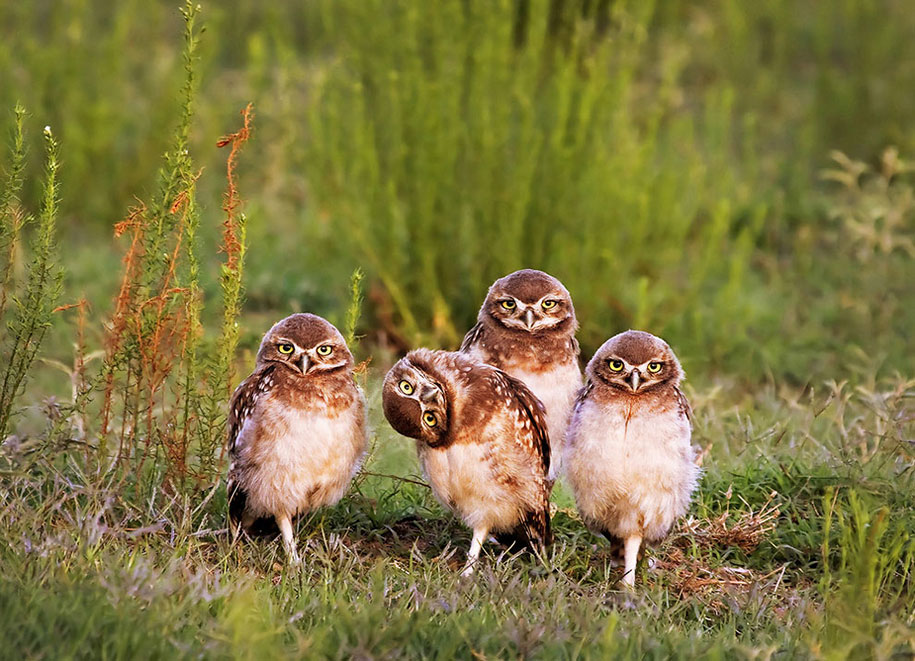 Že by blokáda Tawarova raménka?
Máte přehozené svody, pane doktore
WTF?
WTF?
lékař
zdravotní sestra
biomedicínský technik
medik